Study Guide for Lecture Exam #4 and Practical Exam #4
By ScientistCindy
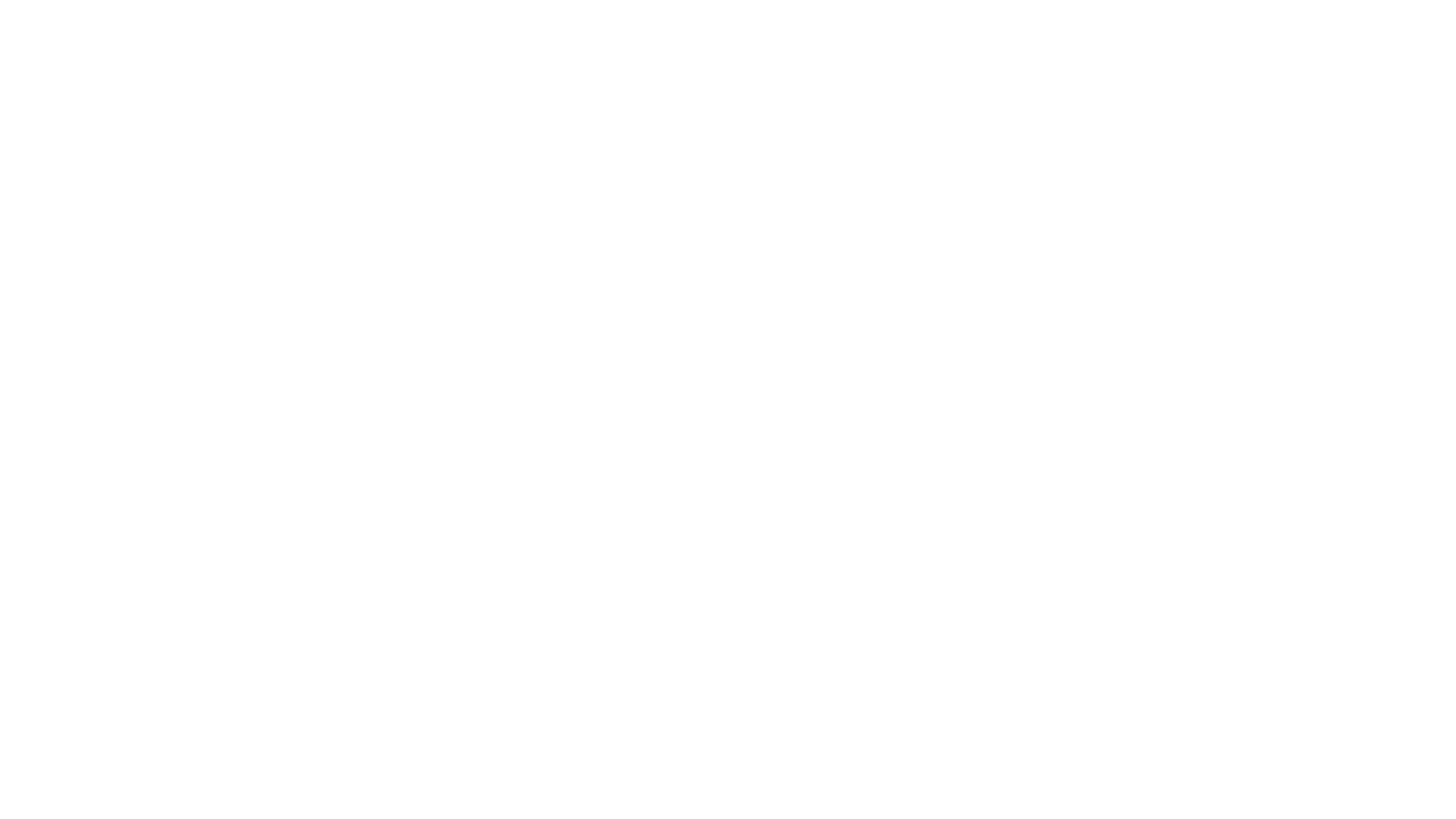 The nervous system has two major divisions according to location.
The Central Nervous System (CNS)
The Peripheral Nervous System (PNS)

  The central nervous system includes the brain and the spinal cord, while all of the other nerves of the body make up the peripheral nervous system.
The nervous system has two major divisions according to location.
the central nervous system and the peripheral nervous system
The nervous system is divided into the central nervous system and the peripheral nervous system. 
The central nervous system (CNS) is composed of the brain and spinal cord. 
The peripheral nervous system (PNS) is composed of spinal nerves that branch from the spinal cord and cranial nerves that branch from the brain. 
The PNS includes the autonomic nervous system, which controls vital functions such as breathing, digestion, heart rate, and secretion of hormones.
The nervous system has two major divisions according to function.
The Somatic Nervous System
The Autonomic Nervous System
The nervous system has two major divisions according to function.
The somatic nervous system
The autonomic nervous system in under unconscious control and is in charge of the functions of the glands and internal organs.
The autonomic nervous system
Flow of Information
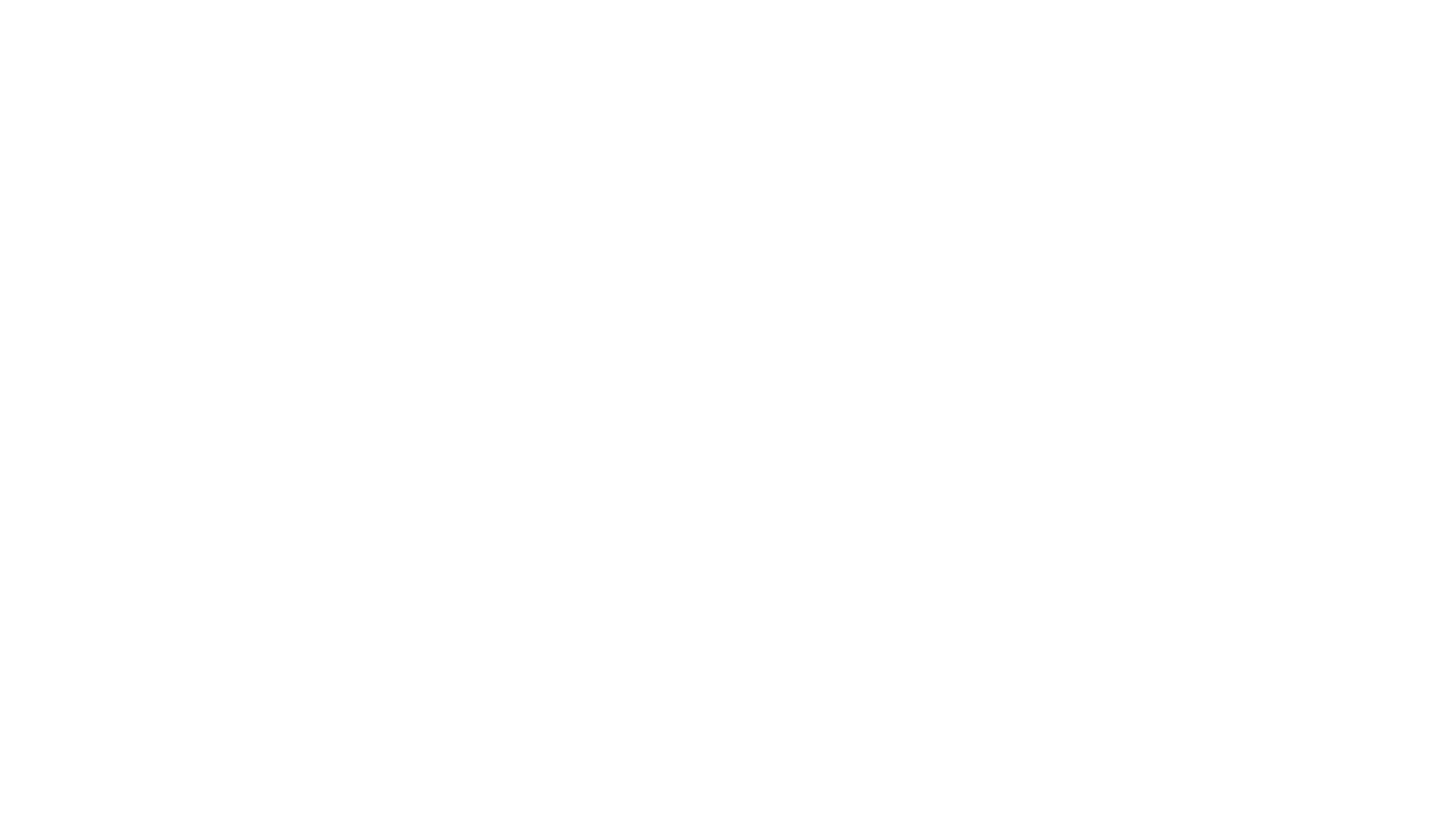 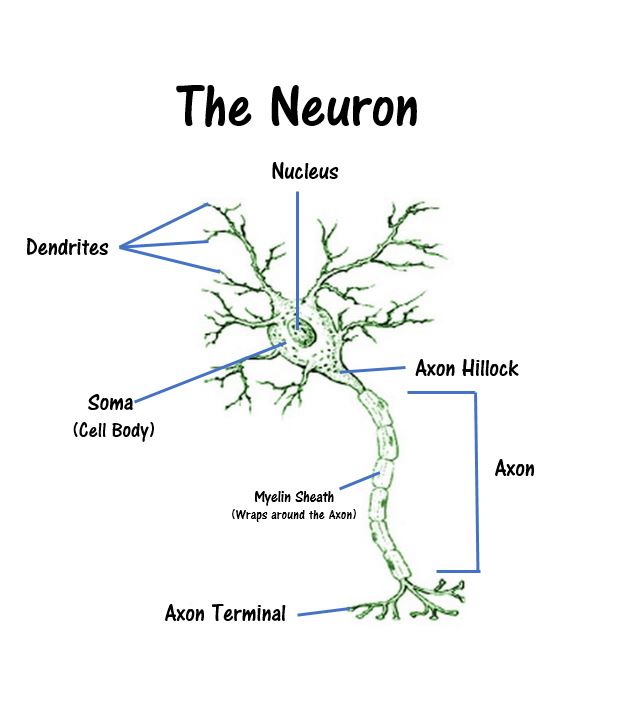 Neurons
The primary function of nervous tissue is communication.
Sensory Neurons
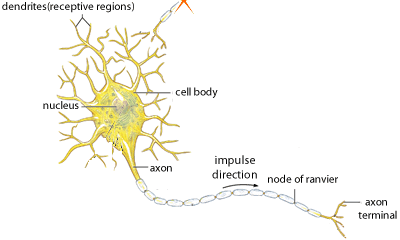 The primary function of nervous tissue is communication. 
The sensory division of the somatic nervous system functions to sense the external environment (temperature, pressure, pain, etc.) and the internal environment (hunger, sense of balance and position in space, alertness, etc.) and to communicate that sensory information to the brain.
Sensory Neurons
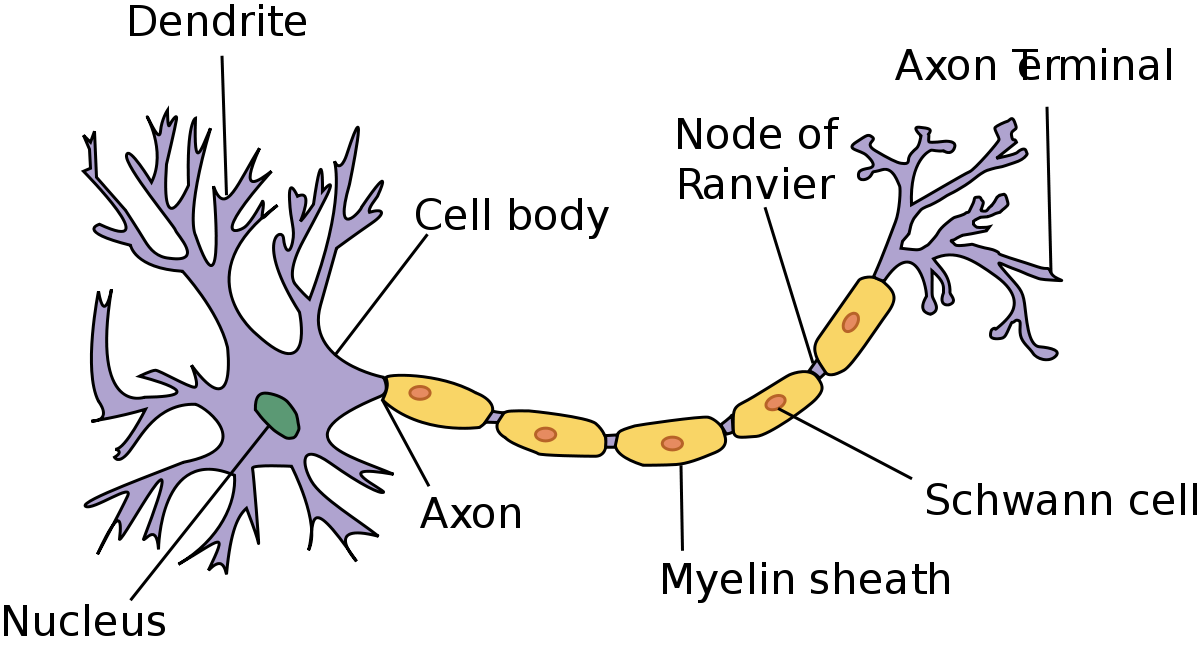 Sensory information about the external and internal environments is obtained by specialized sensory receptor cells (receptors) that will respond to specific sensory stimuli by firing an action potential. 
For example, photoreceptors in the retina contain a photosensitive molecule (pigment) that responds to light by physically changing its shape (or undergoing a conformational change) which leads to an action potential. Tactile or touch receptors (a type of mechanoreceptor) respond to being deformed or stretched by generating an action potential.
Neurons
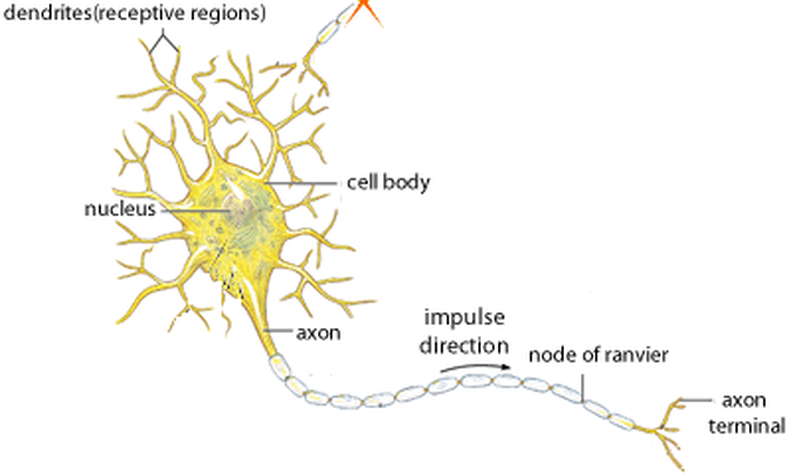 We have specialized receptors for the sense of sight, sound, smell, touch, taste, and proprioception (your body's position in space). 
These receptors respond to their specific stimuli by generating an action potential. 
But then what? If that information never reaches your brain, you will never be aware that anything was ever sensed.
 So, now we need to discuss how the information travels from one neuron to another, in order to get the sensory information to the brain for processing.
The Steps of Neurotransmission
The abbreviated version of the steps of neurotransmission are as follows:
An action potential reaches the axon terminal.
Synaptic vesicles that are filled with neurotransmitters fuse to the presynaptic membrane which allows the neurotransmitters to move out into the synaptic cleft. 
These neurotransmitters then passively diffuse across the synaptic cleft and then bind to receptors that are located on the postsynaptic membrane (located on the dendrite of the postsynaptic neuron).
When the neurotransmitter binds to the receptor, ion channels open leading to an influx of positive charge.
If there is a sufficient amount of stimulation (positive charge) sensed at the axon hillock, an action potential (in the form of positive charge) is generated.
The action potential travels down the axon toward the axon terminal.
repeat!
Labelled Neuron Model
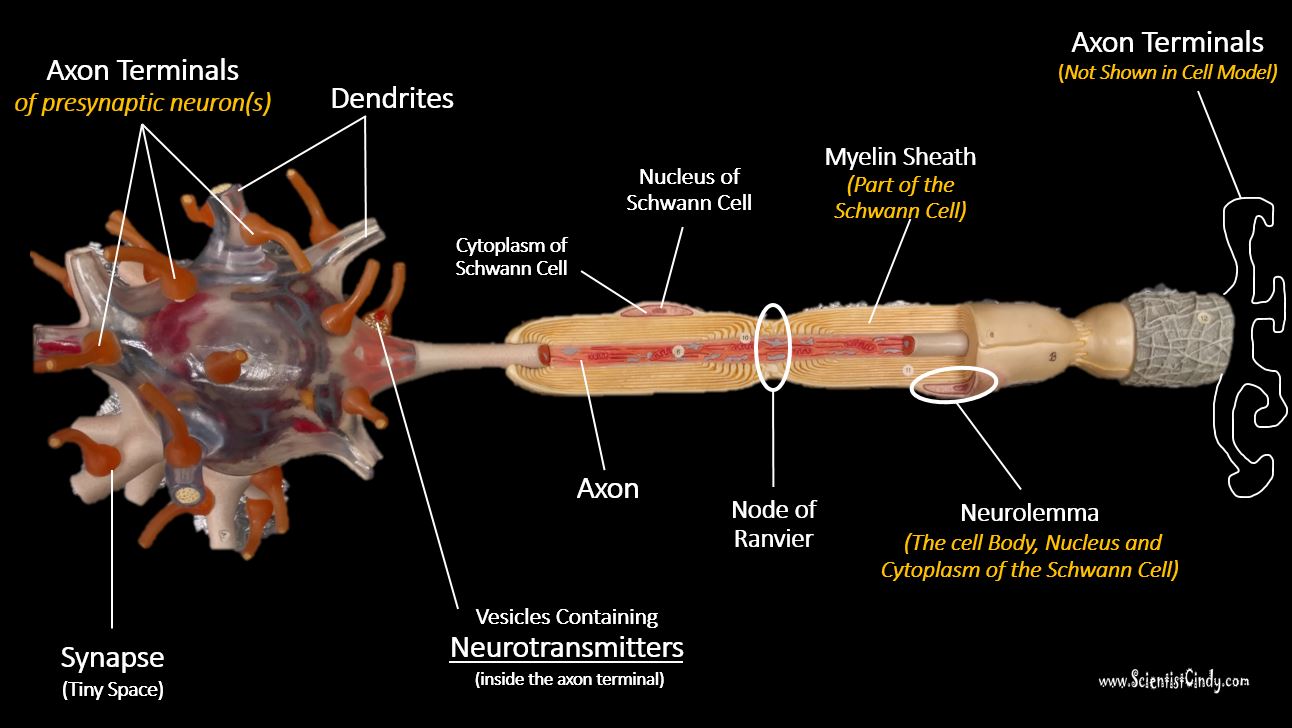 Glial Cells (a.k.a. neuroglia)
Nervous tissue is composed of glial cells, as well as neurons. The glial cells function like a connective tissue (even though they are not connective tissue). They provide support. There are 4 types of glial cells:
microglia - macrophages of the CNS;
oligodendrocytes - myelinate the axons within the CNS
Schwann cells - myelinate the axons within the PNS
astrocytes - supportive cells
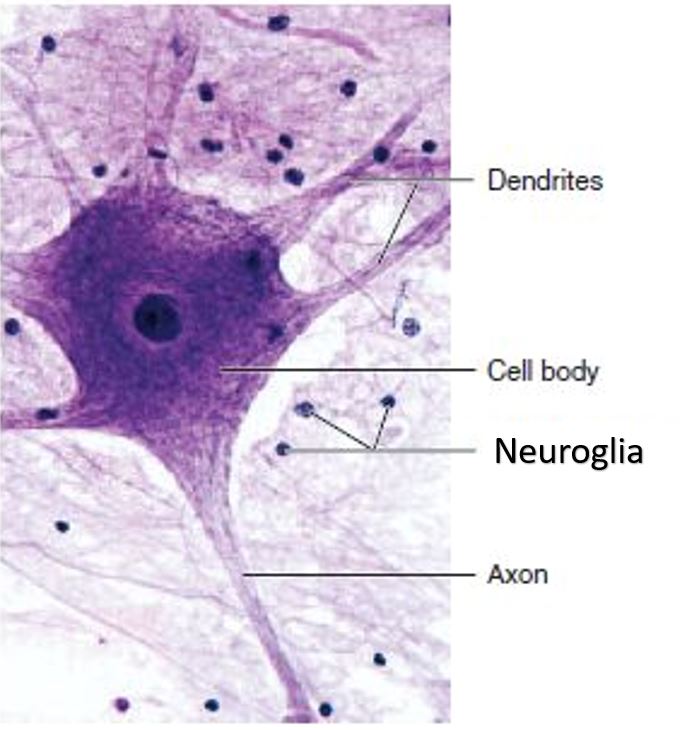 Histological Examination of Nervous Tissue
Histological Examination of Nervous Tissue
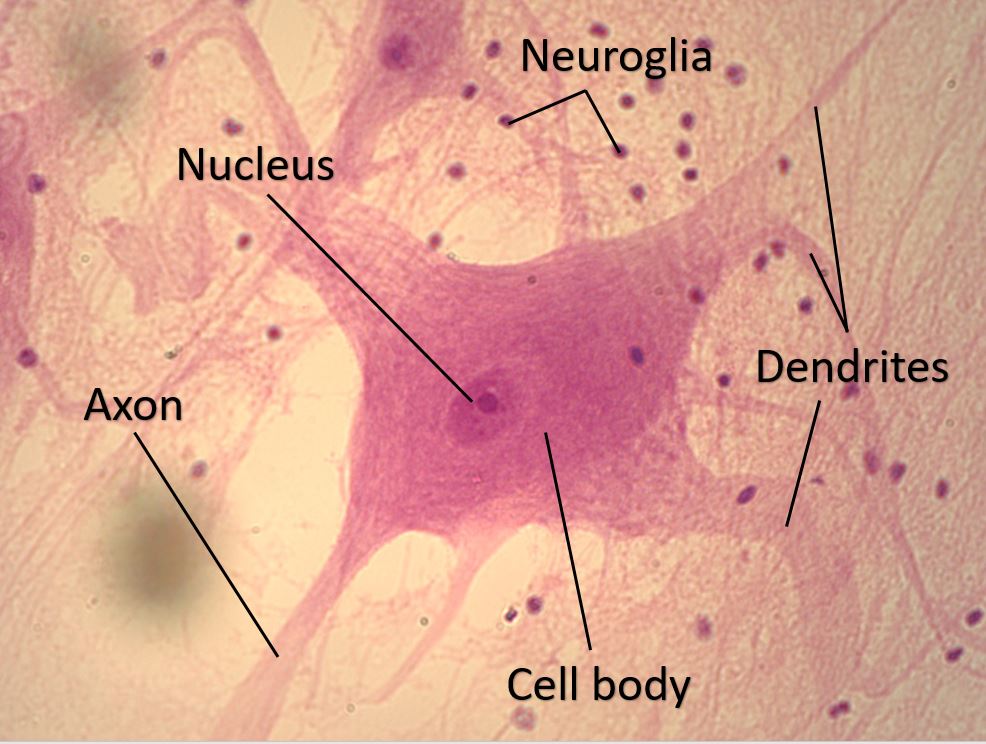 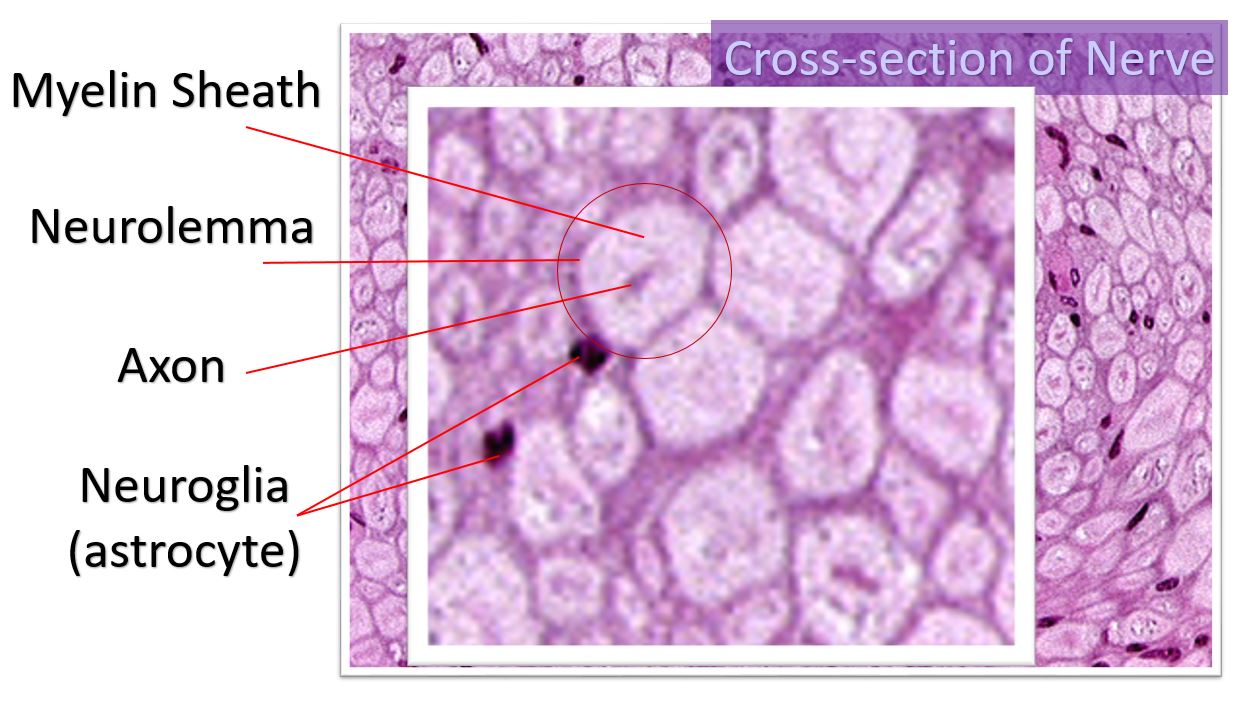 Histology of a Neuron
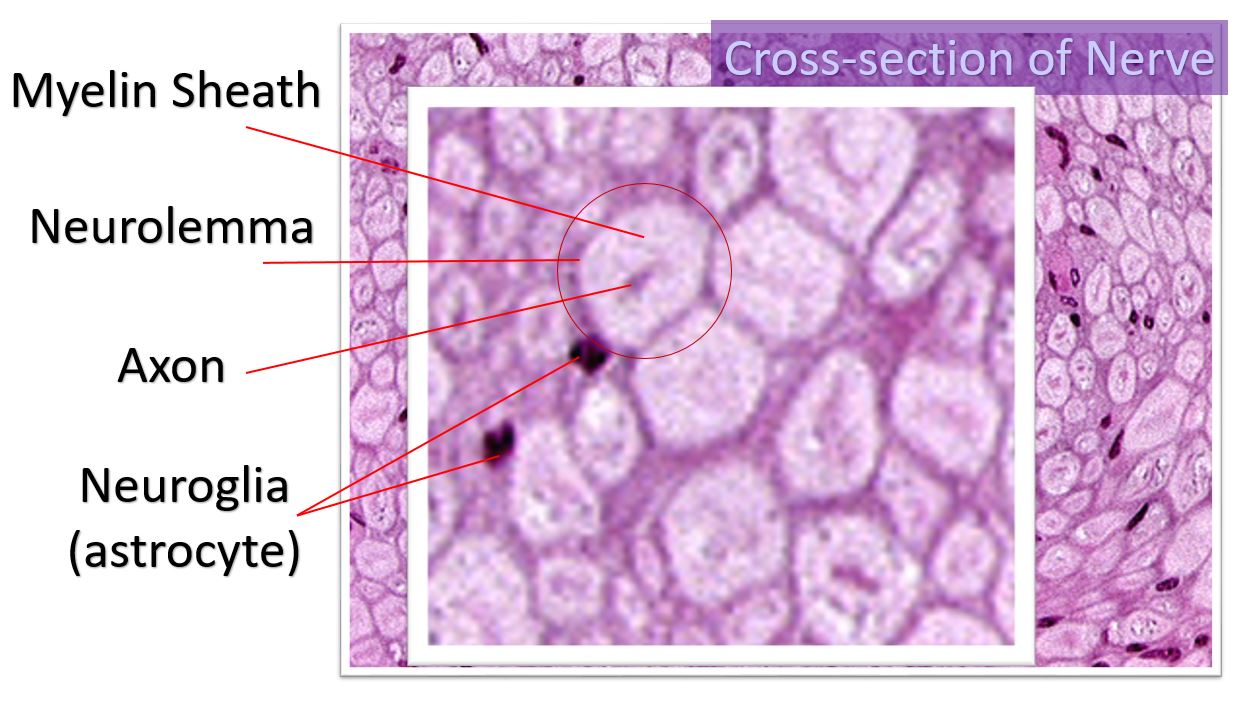 The nuclei of the Schwann cells take up a lot of the nuclear stain and appear round and dark purple. 
The myelin sheath has a lot of lipids, so it does not stain well. In a cross-section of the nerve, the myelin sheath will appear as a lighter ring around the darker axon.
Longitudinal Sections of Nervous Tissue
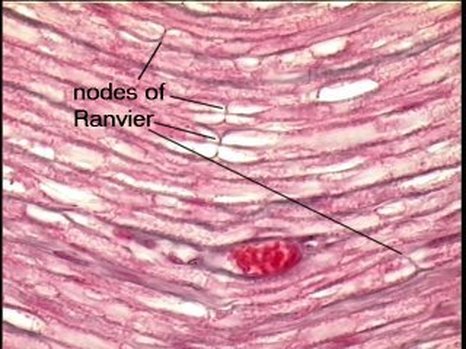 The myelin sheath is the lighter portion surrounding the axon. The outer portion of myelin stains more darkly and is the neurolemma which has the cell bodies of the Schwann cells.  
The gaps in the sheath are the Nodes of Ranvier.
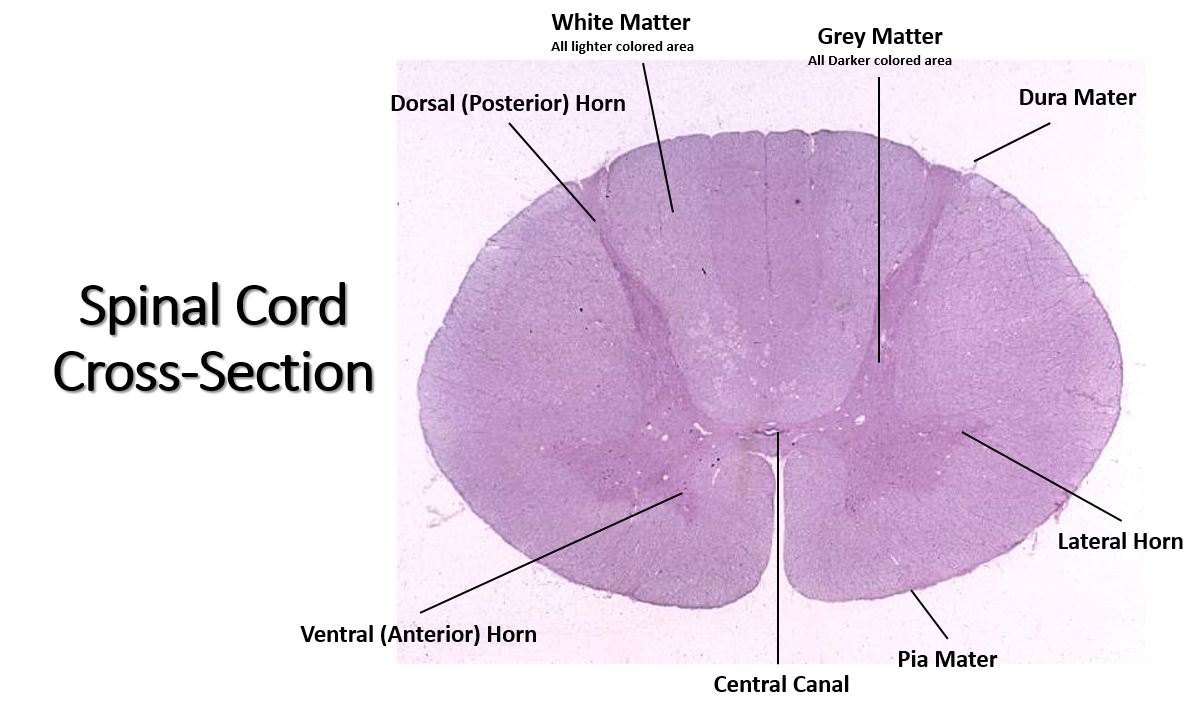 The Meninges
You have 3 membranes covering your brain and spinal cord. 
The word 'meninges' comes from the Greek word for 'membrane. 
The innermost layer is the pia mater, the intermediate layer is the arachnoid mater and the most superficial layer is the dura mater. 
Cerebrospinal fluid lies in the subarachnoid space which lies between the arachnoid mater and the pia mater. 
The primary function of the meninges is to protect the central nervous system.
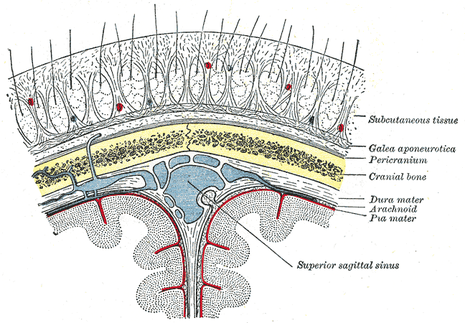 Diagram of Meninges of Brain
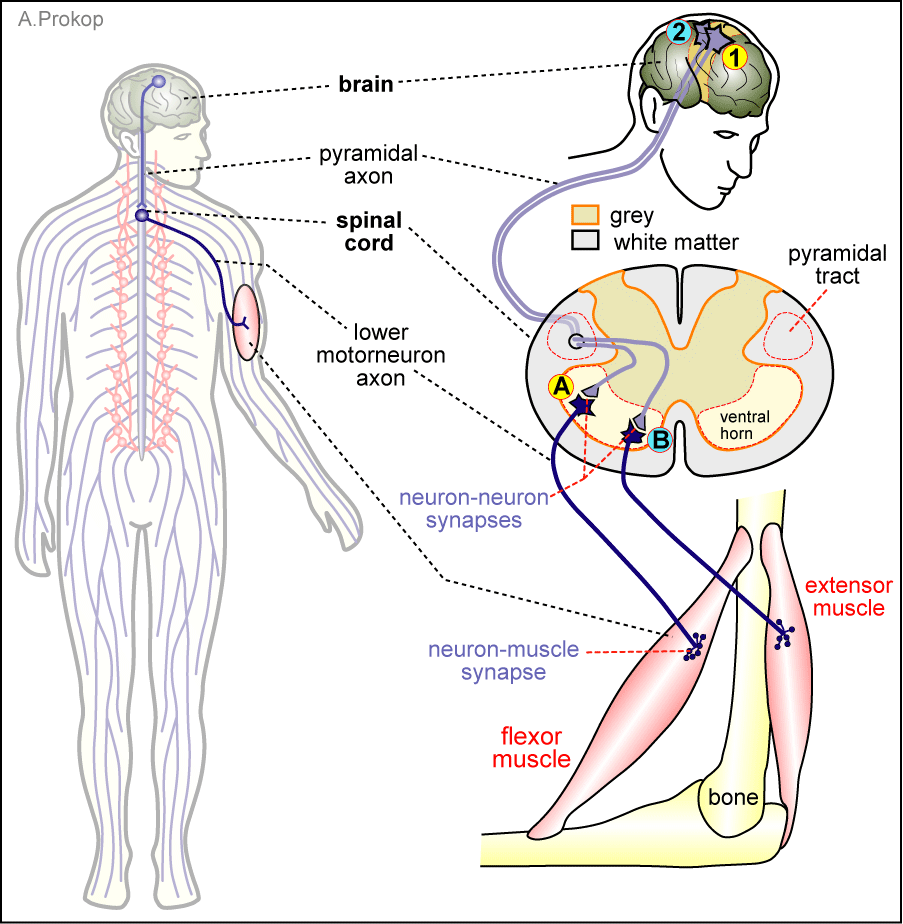 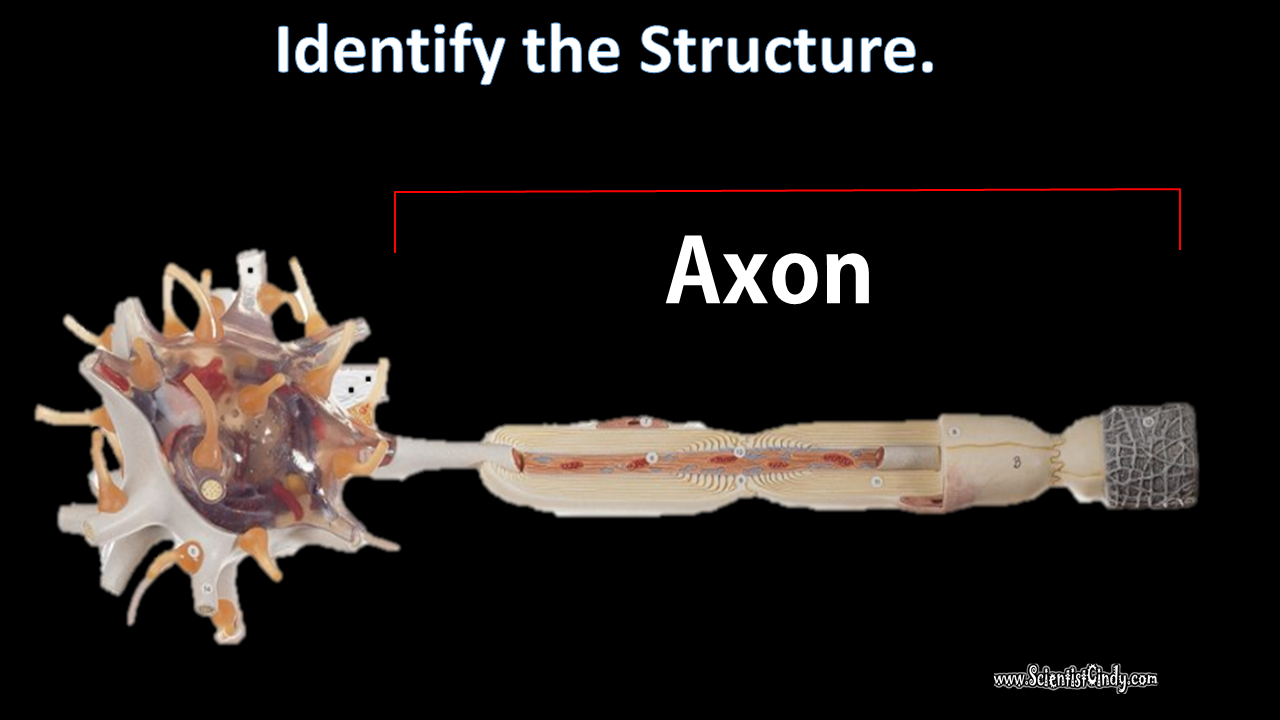 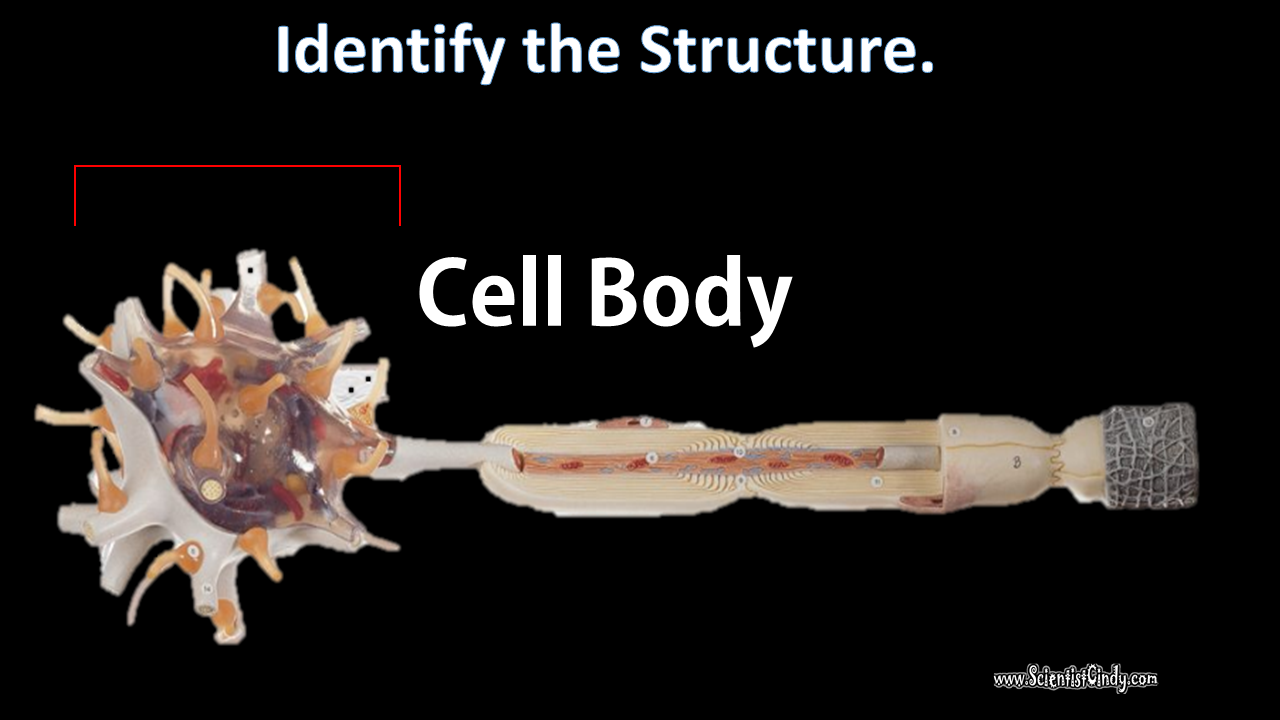 Virtual Flash Cards
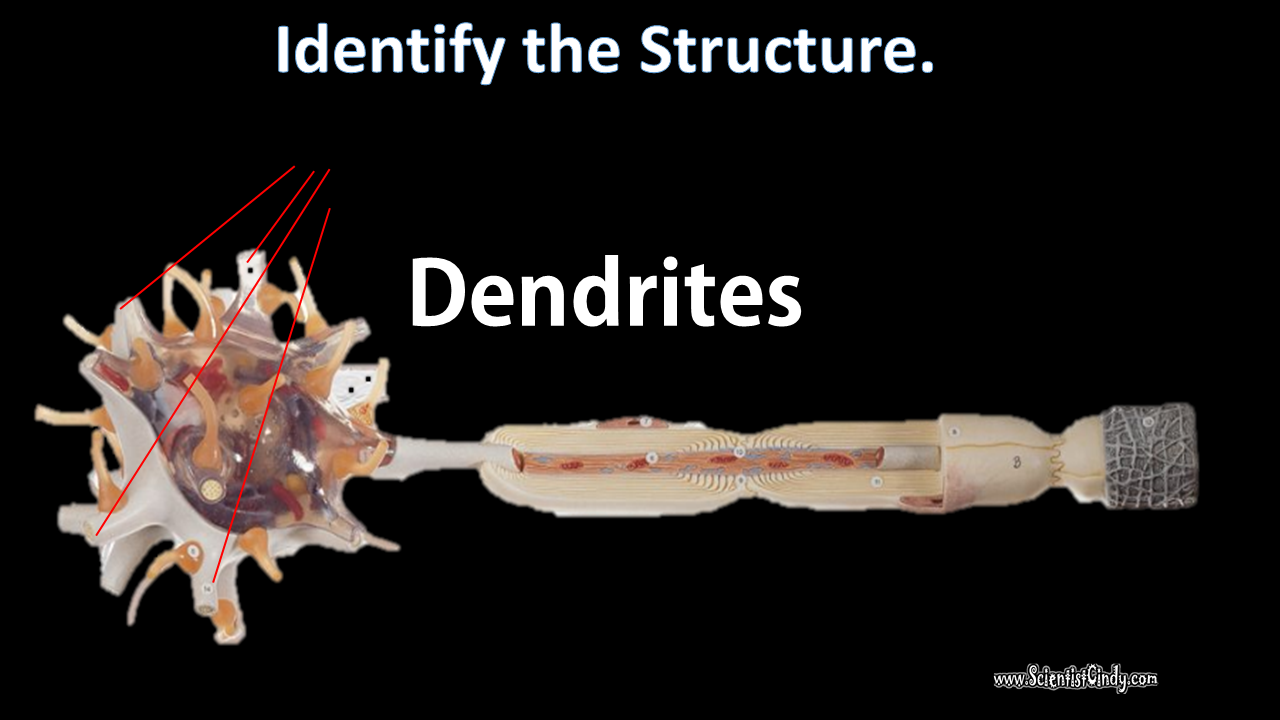 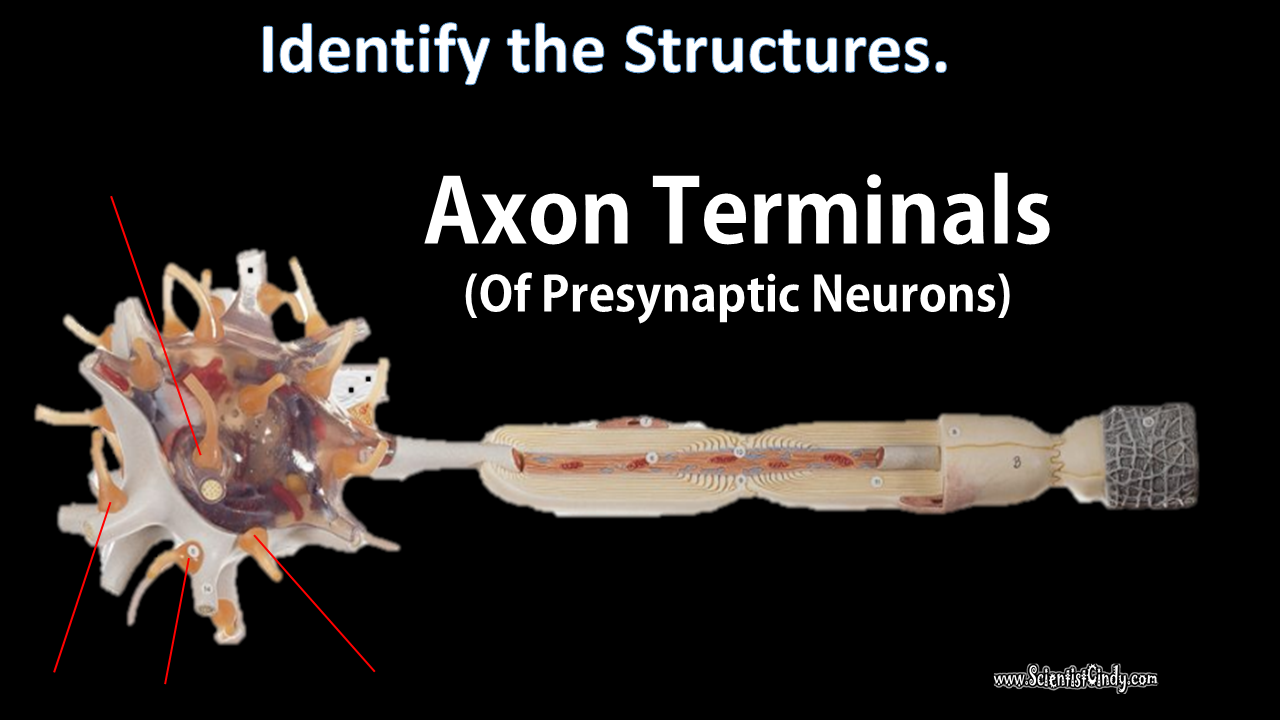 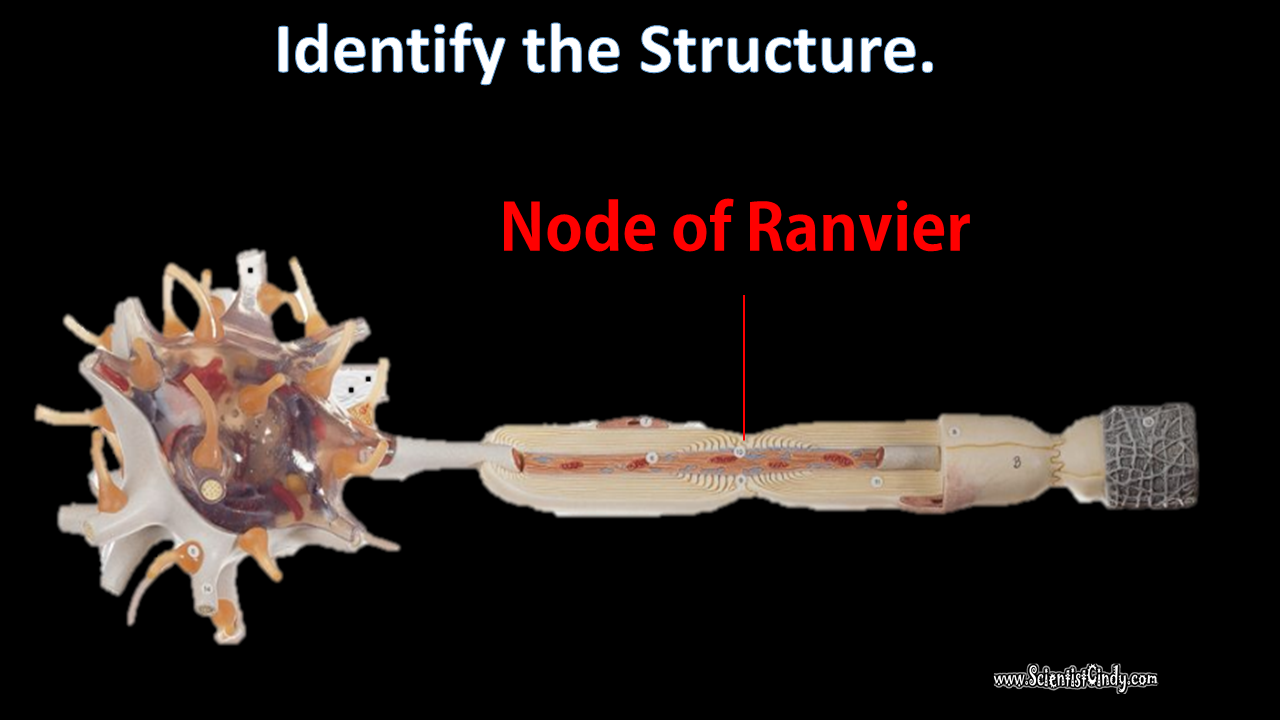 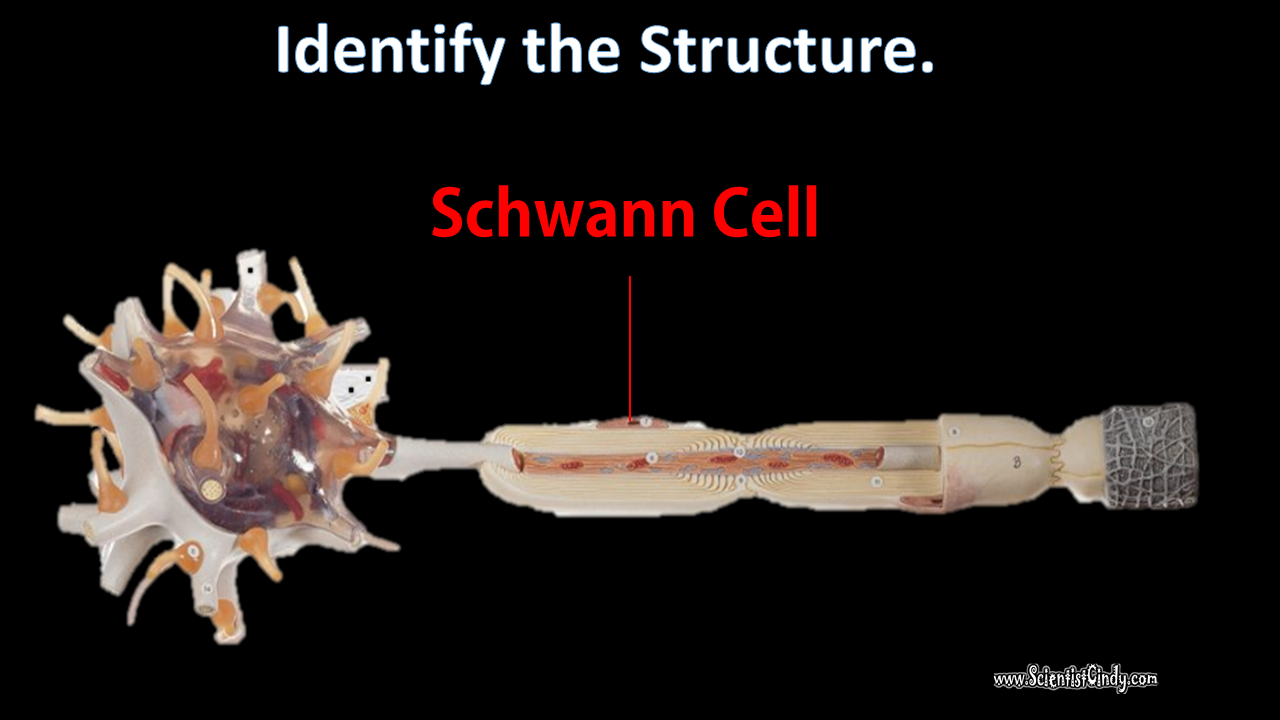 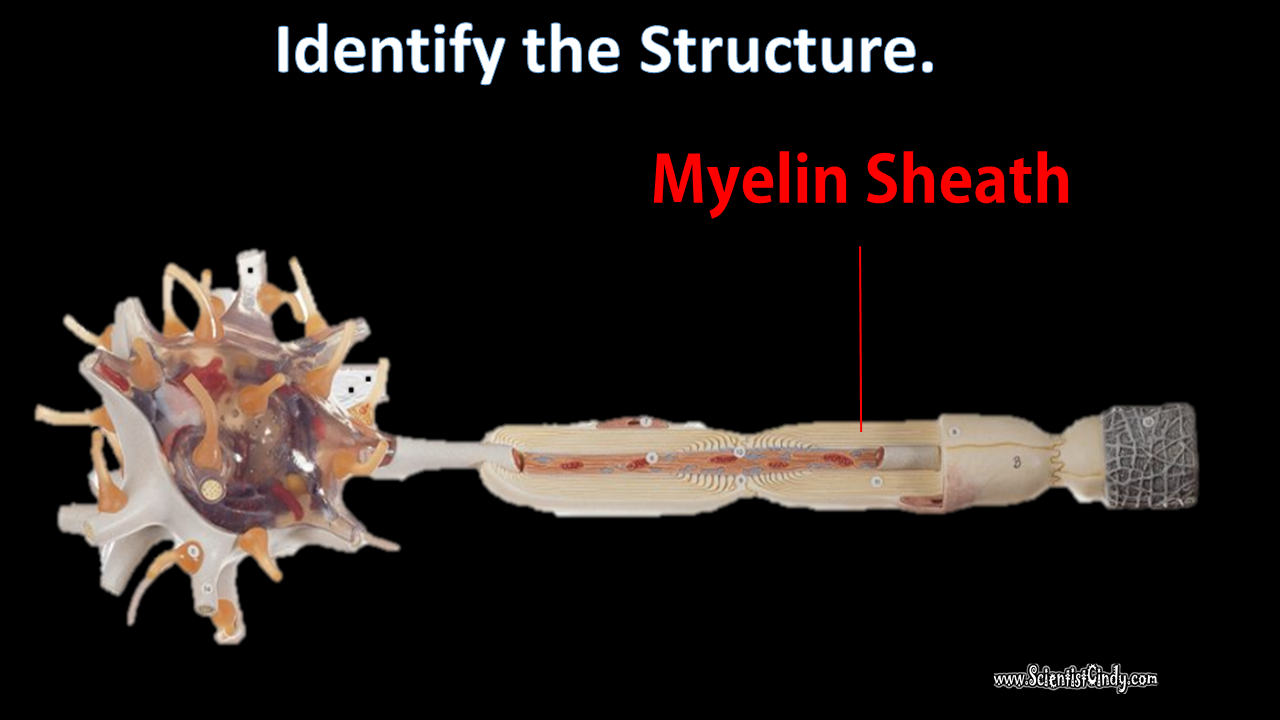 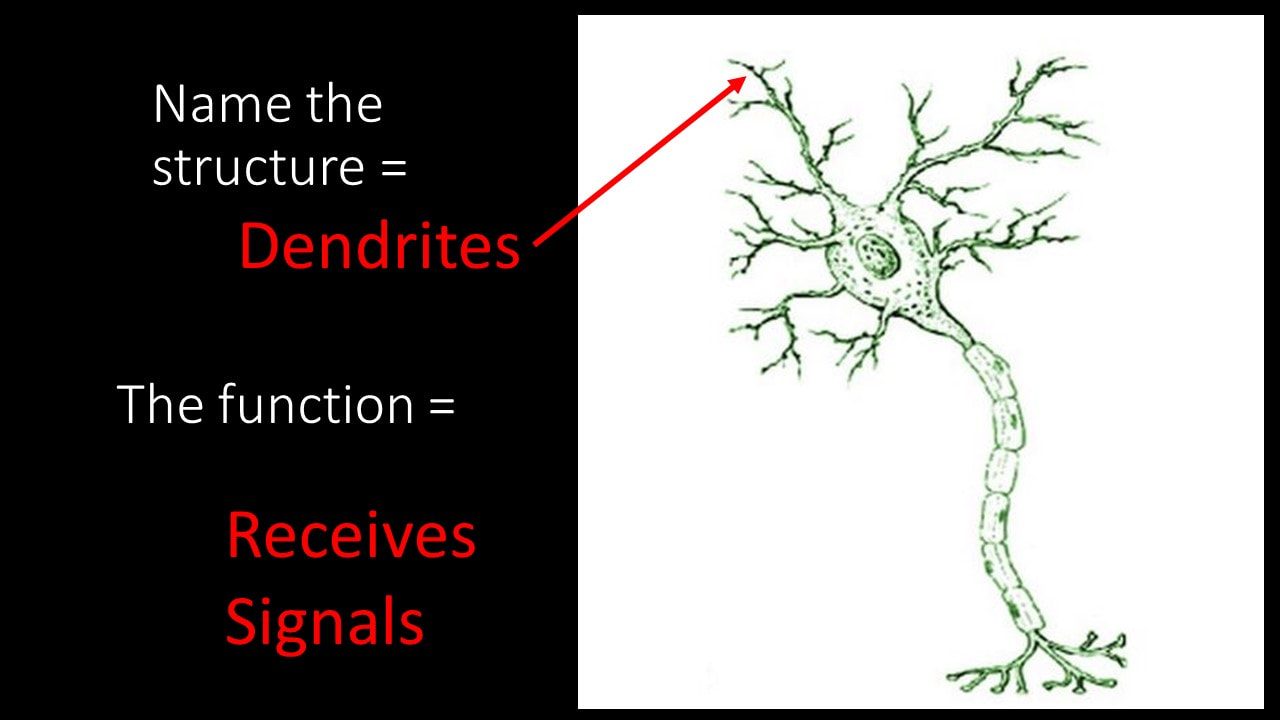 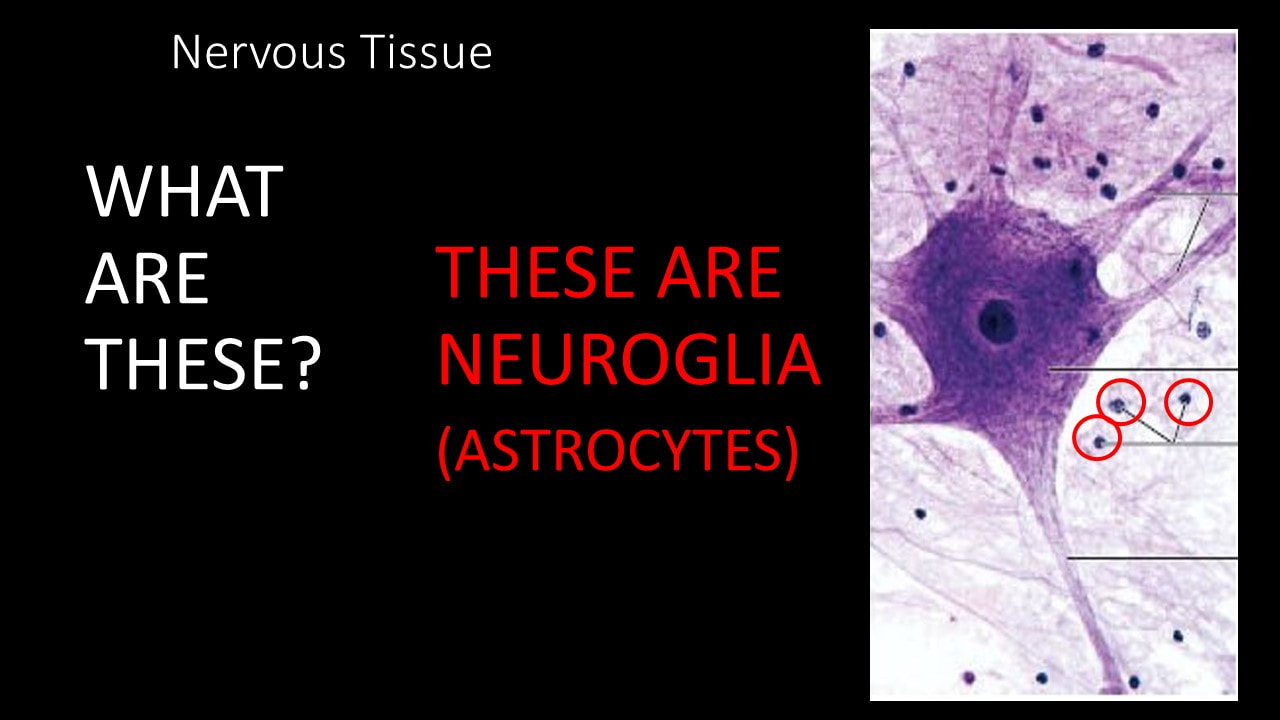 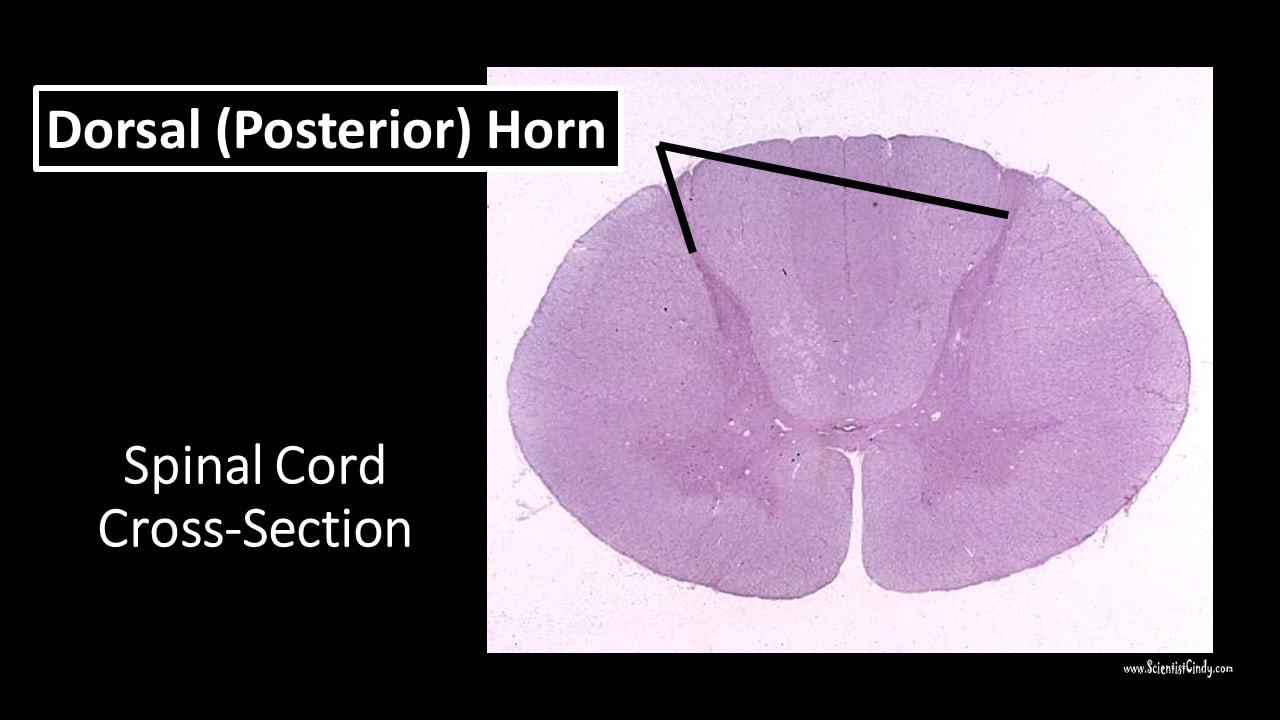 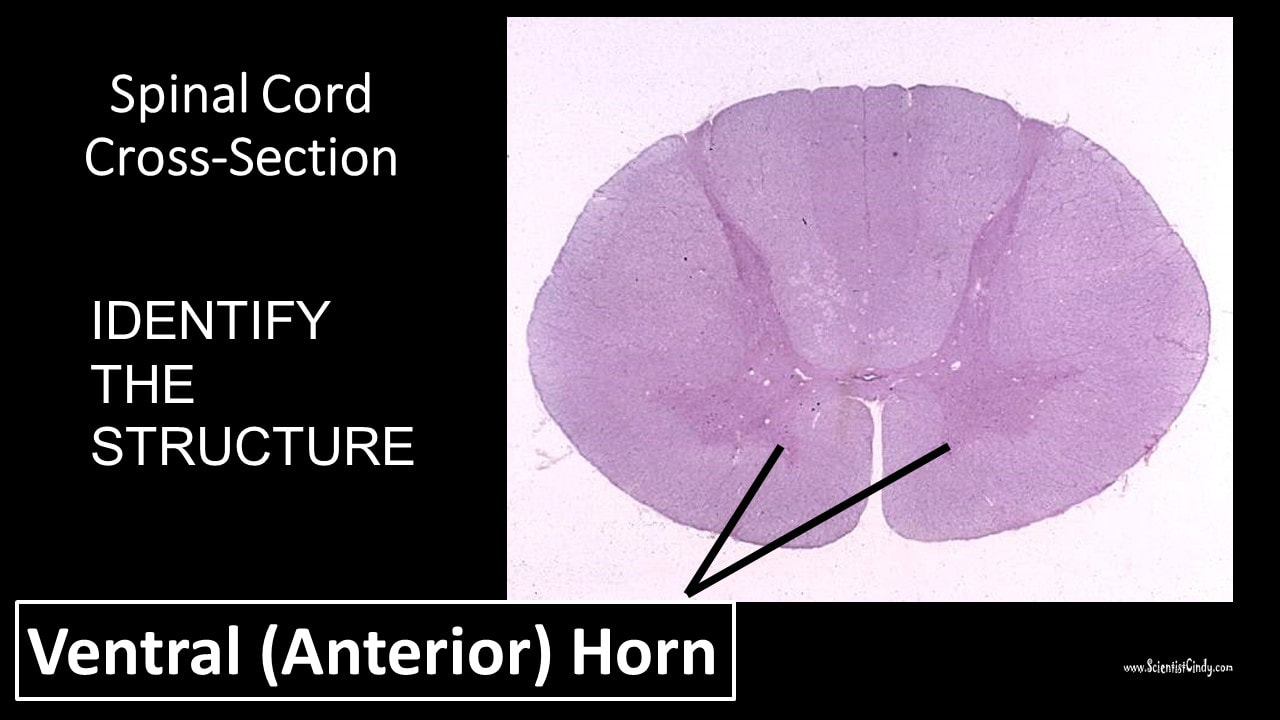 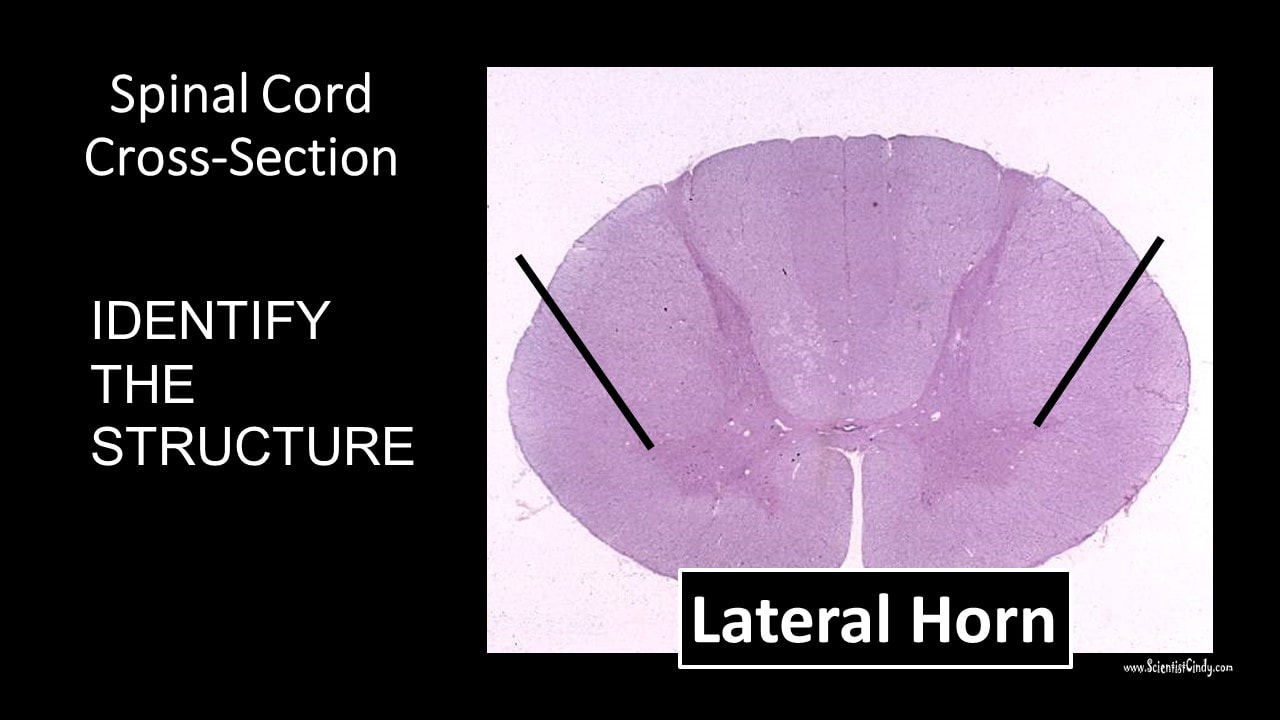 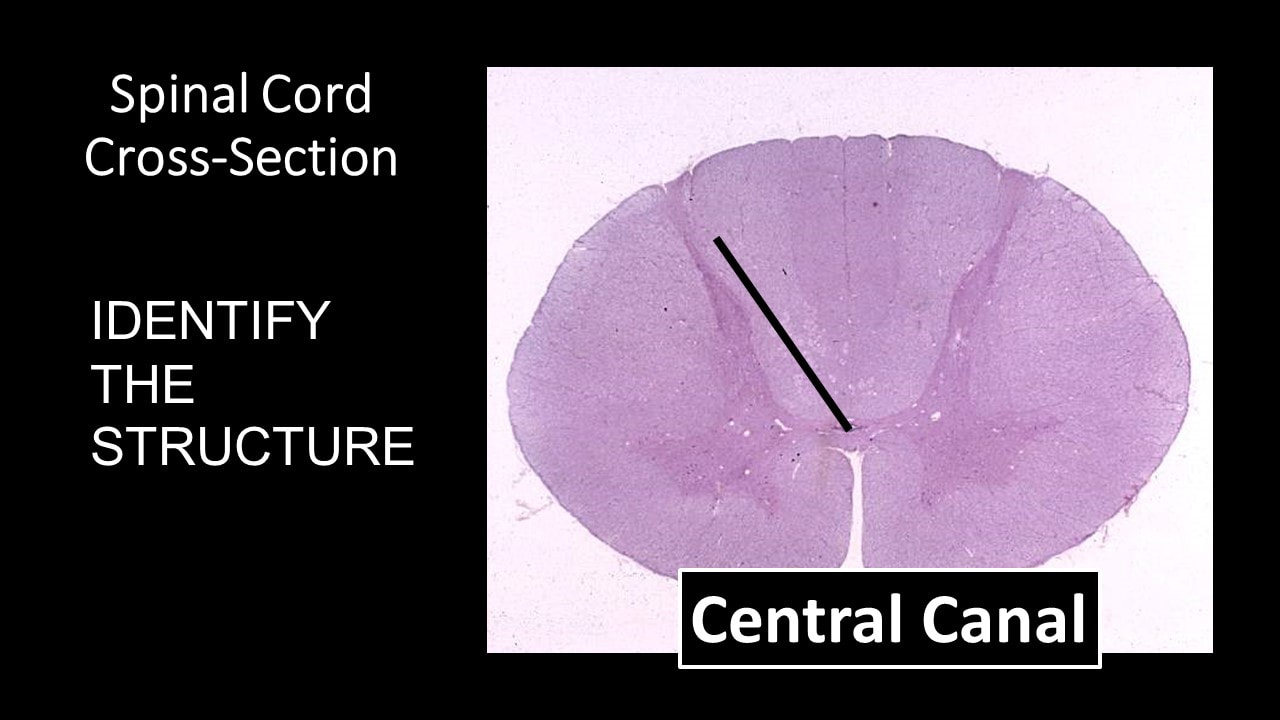 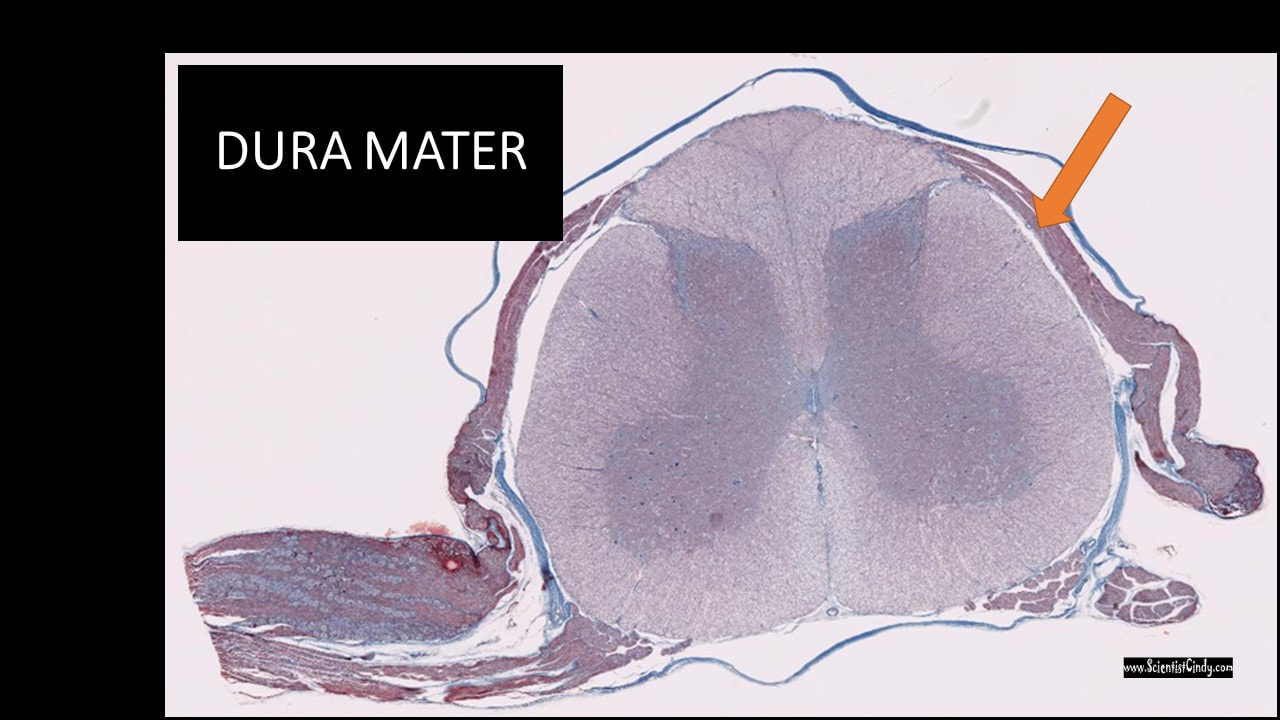 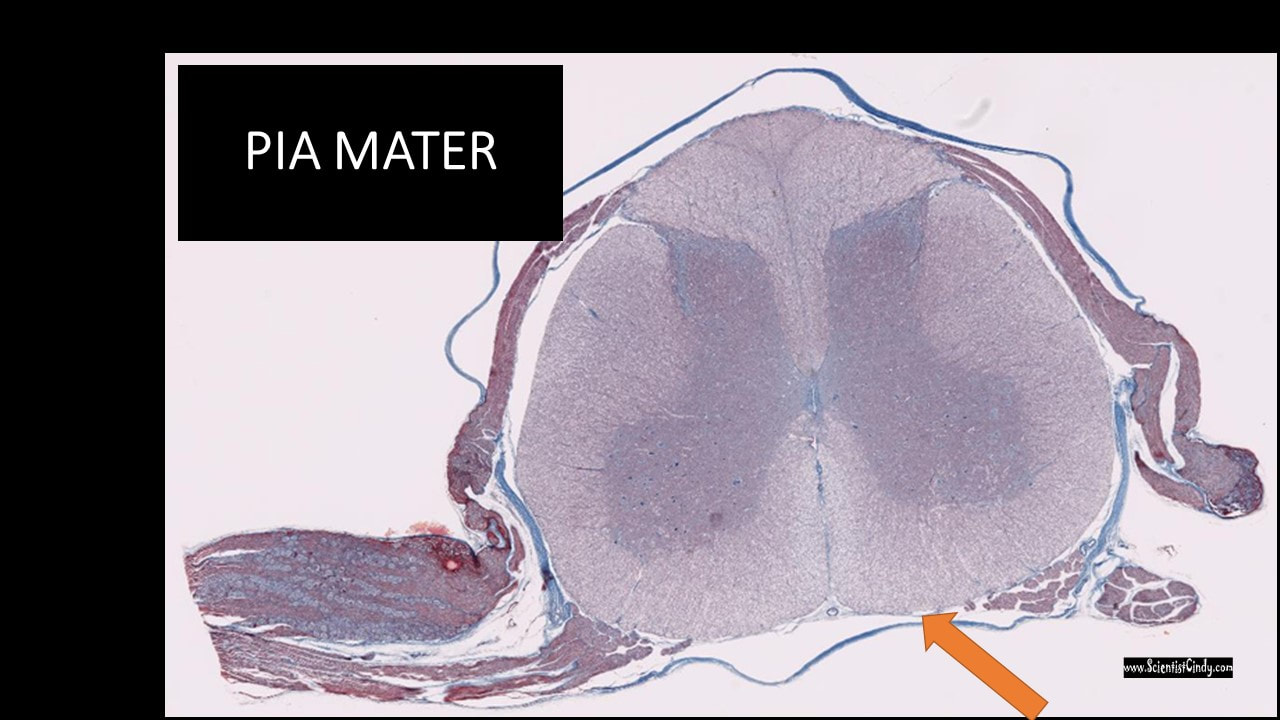 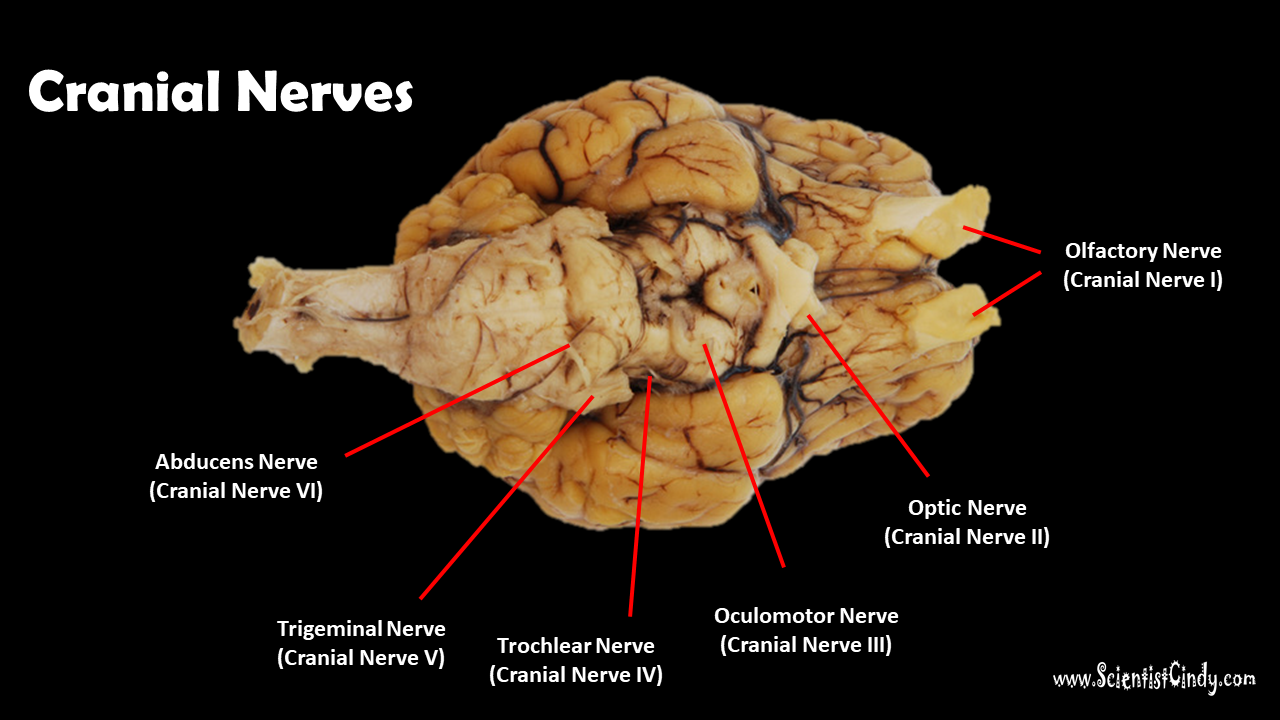 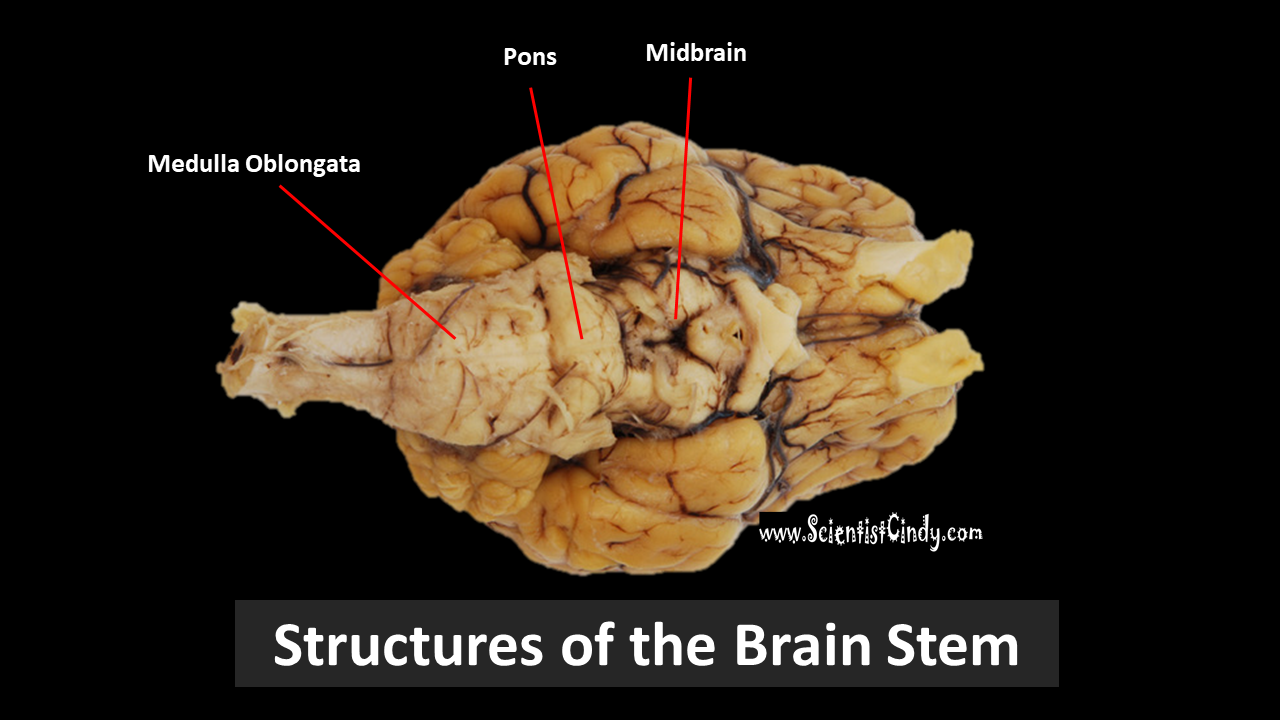 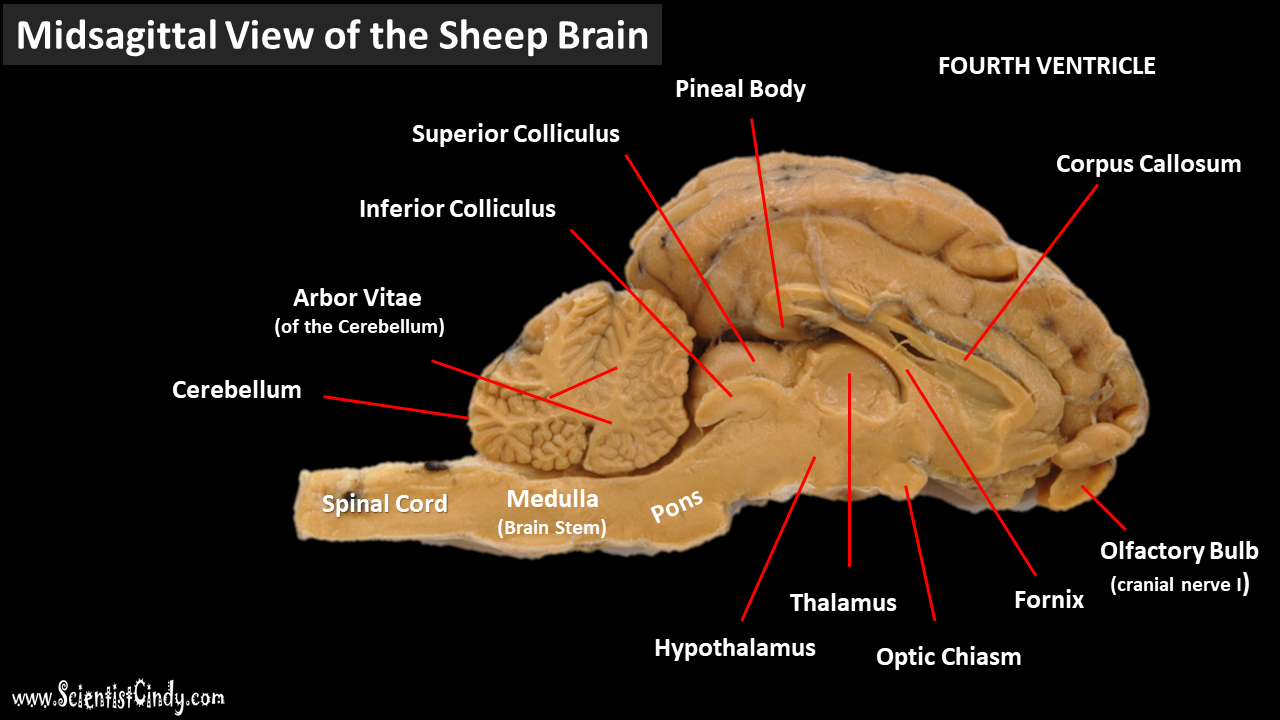 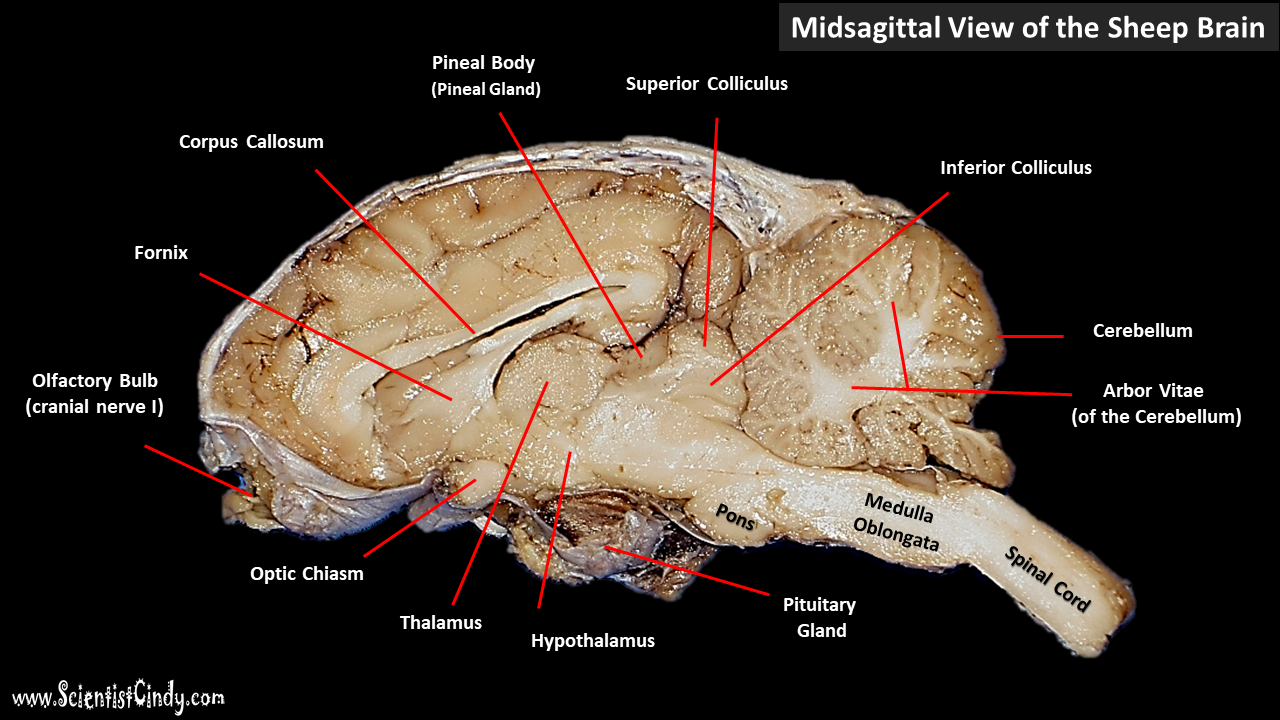 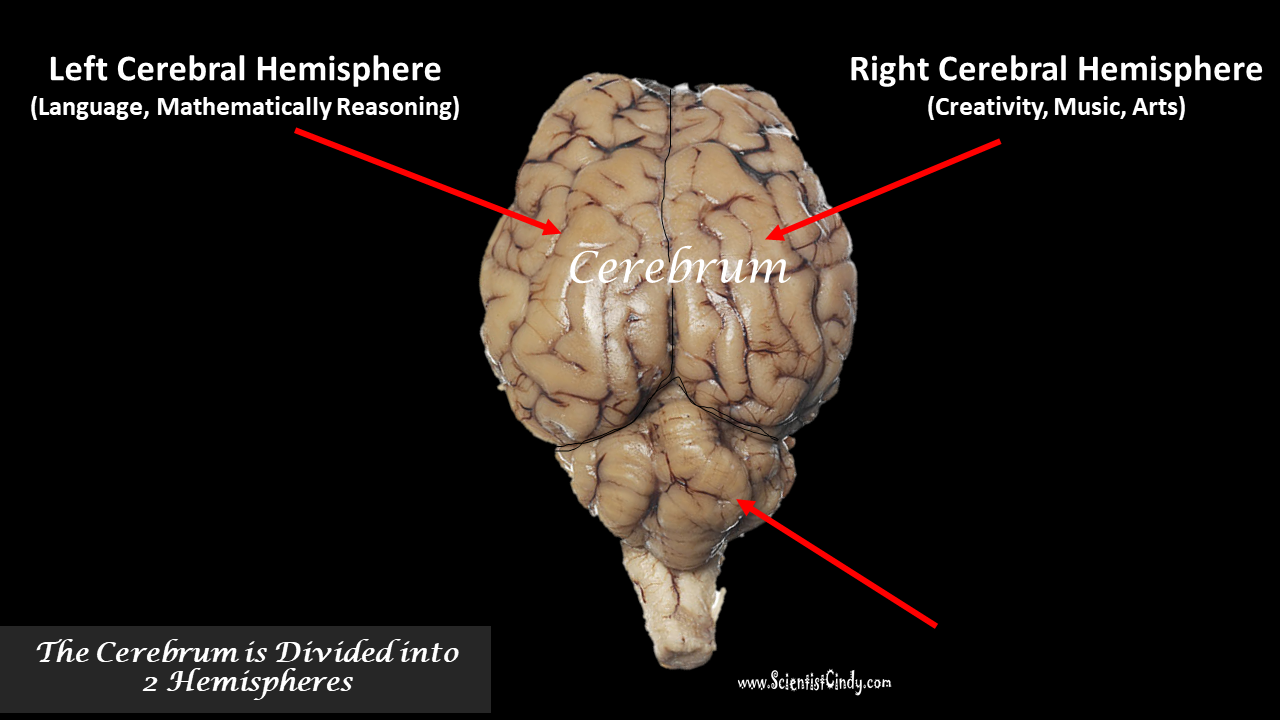 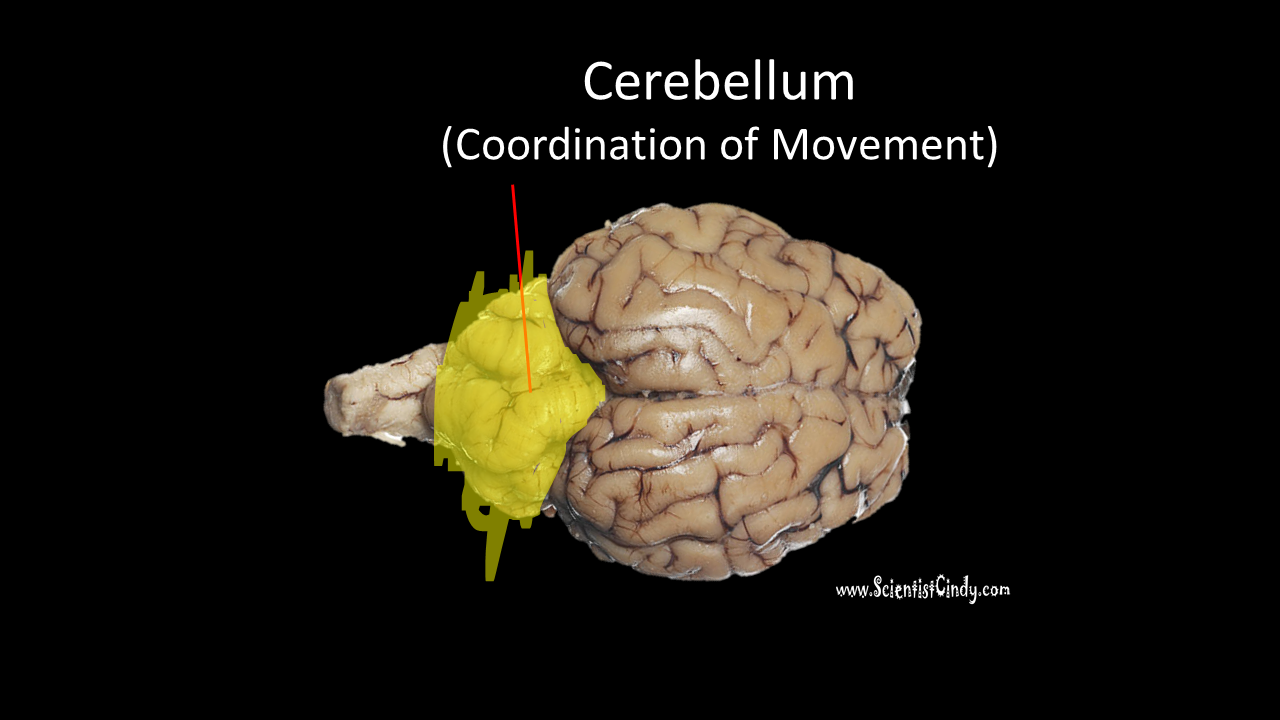 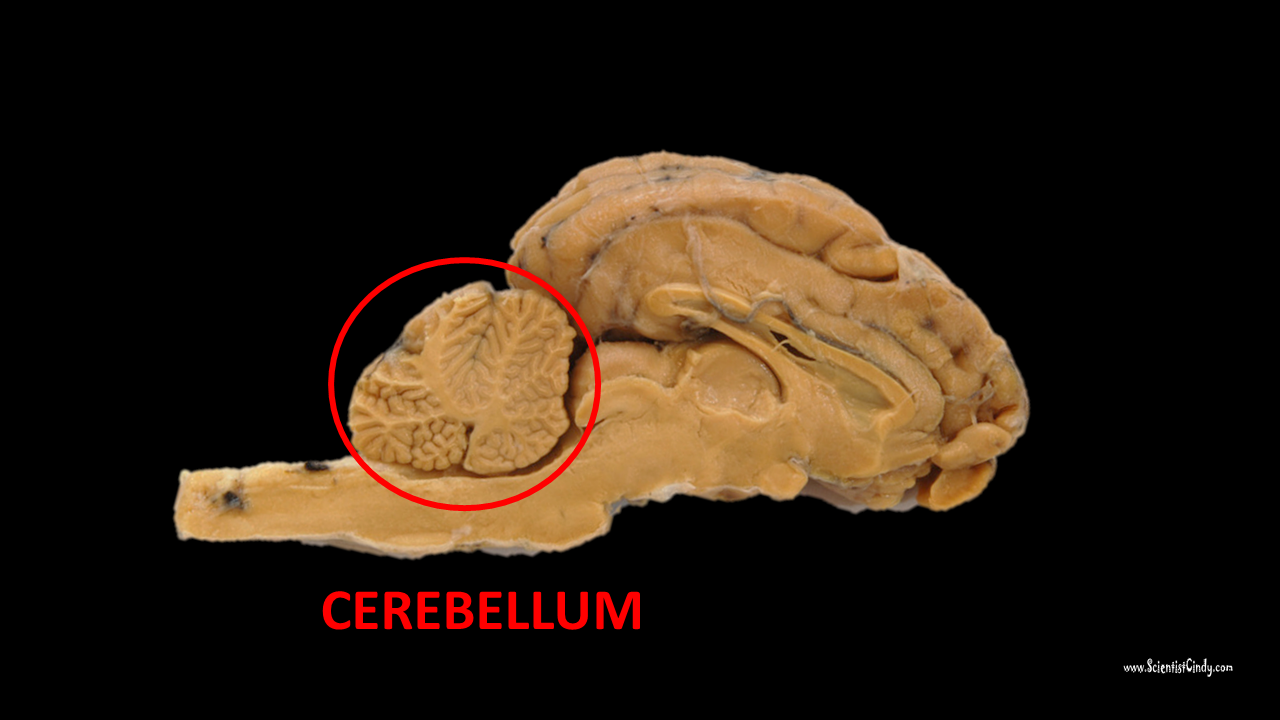 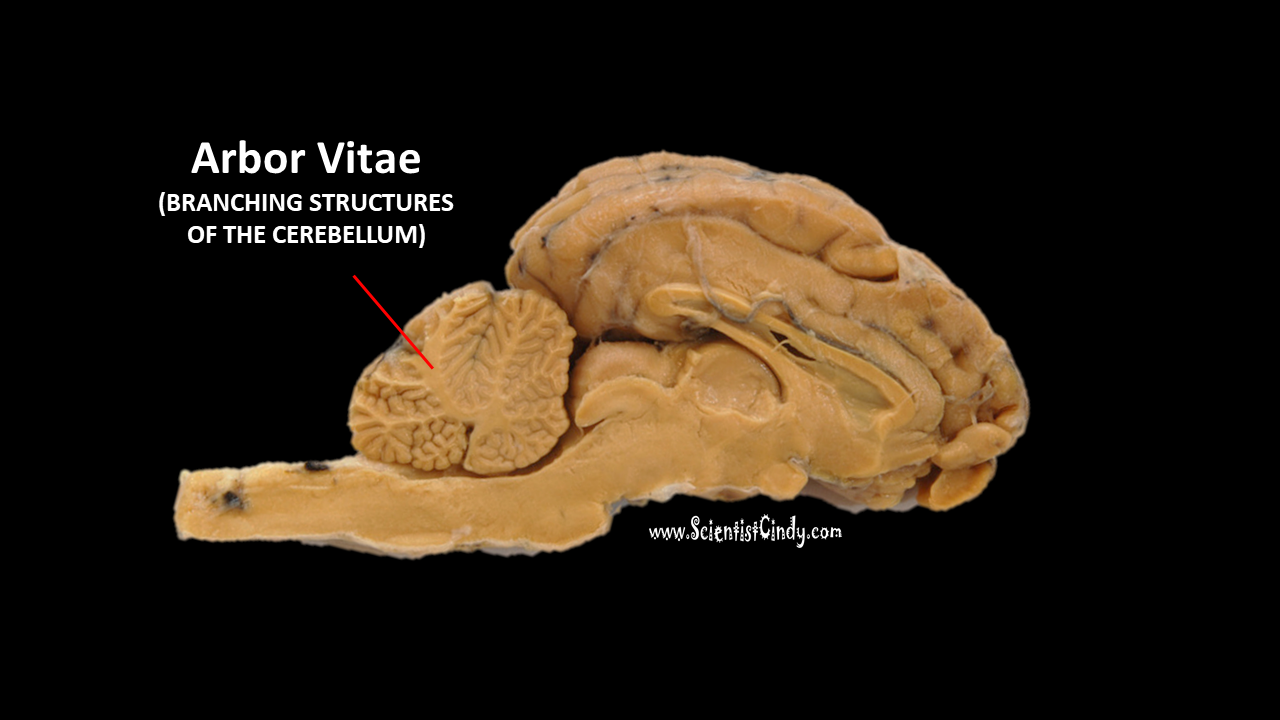 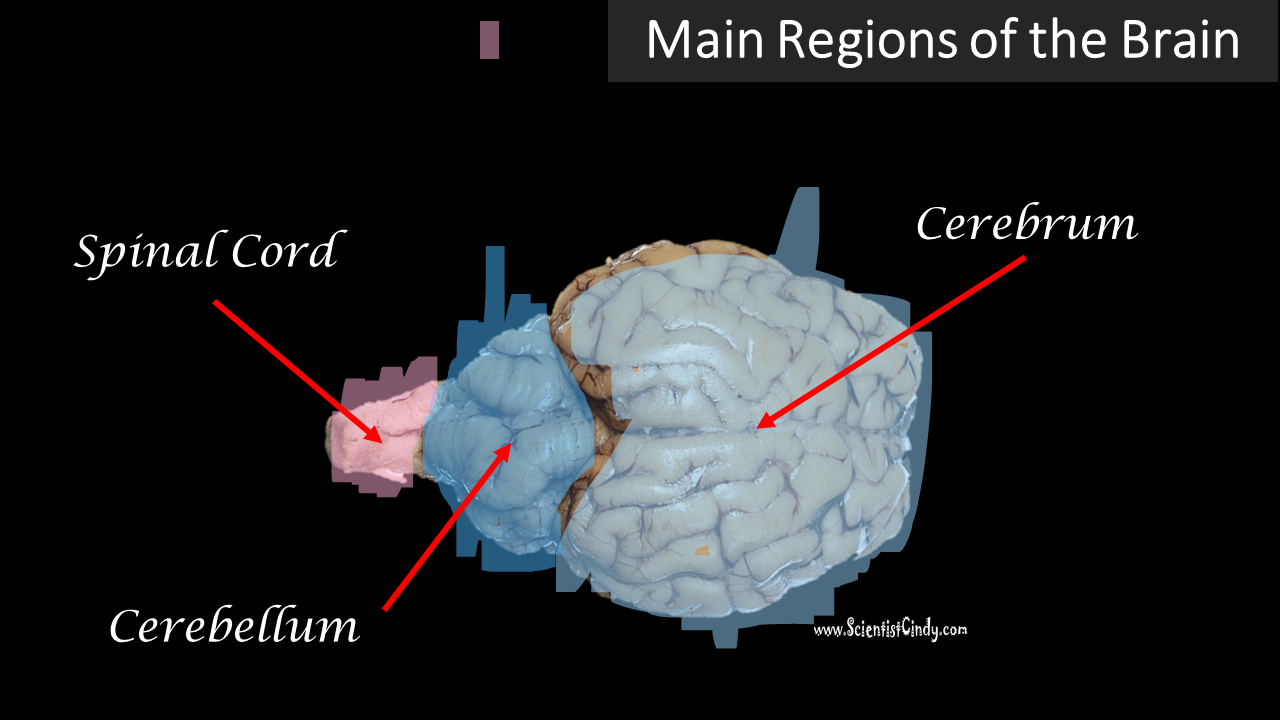 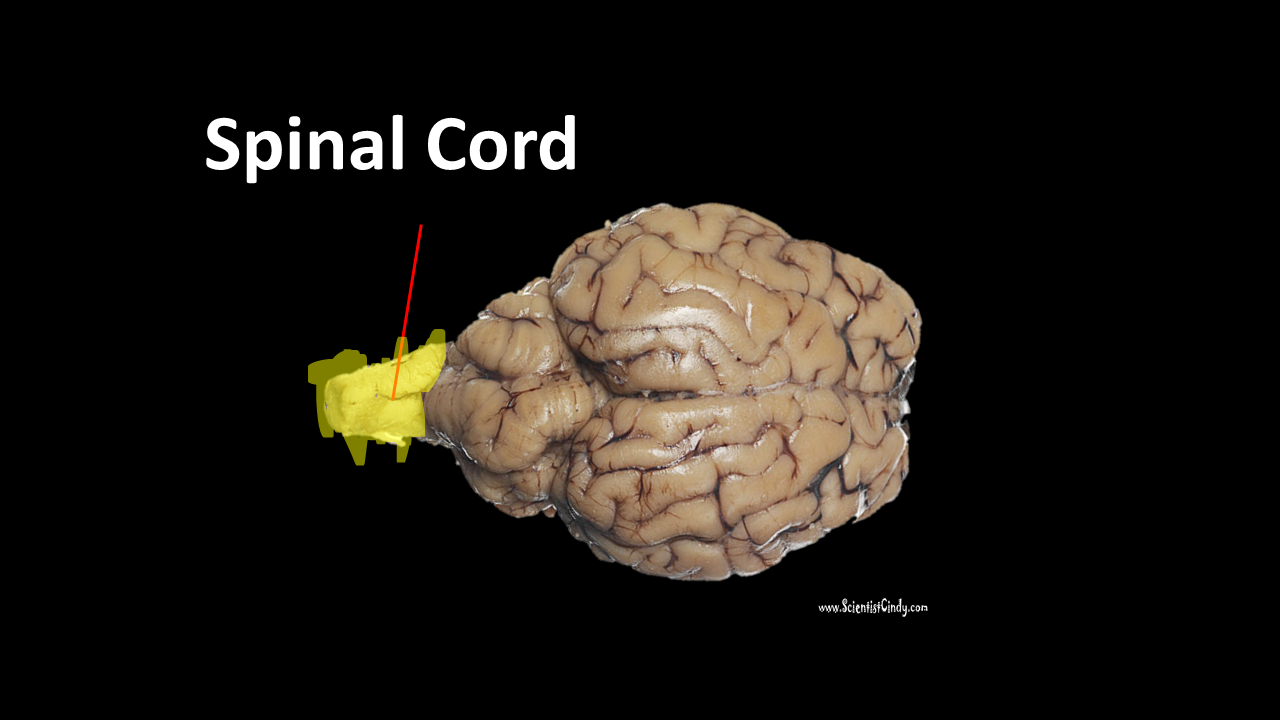 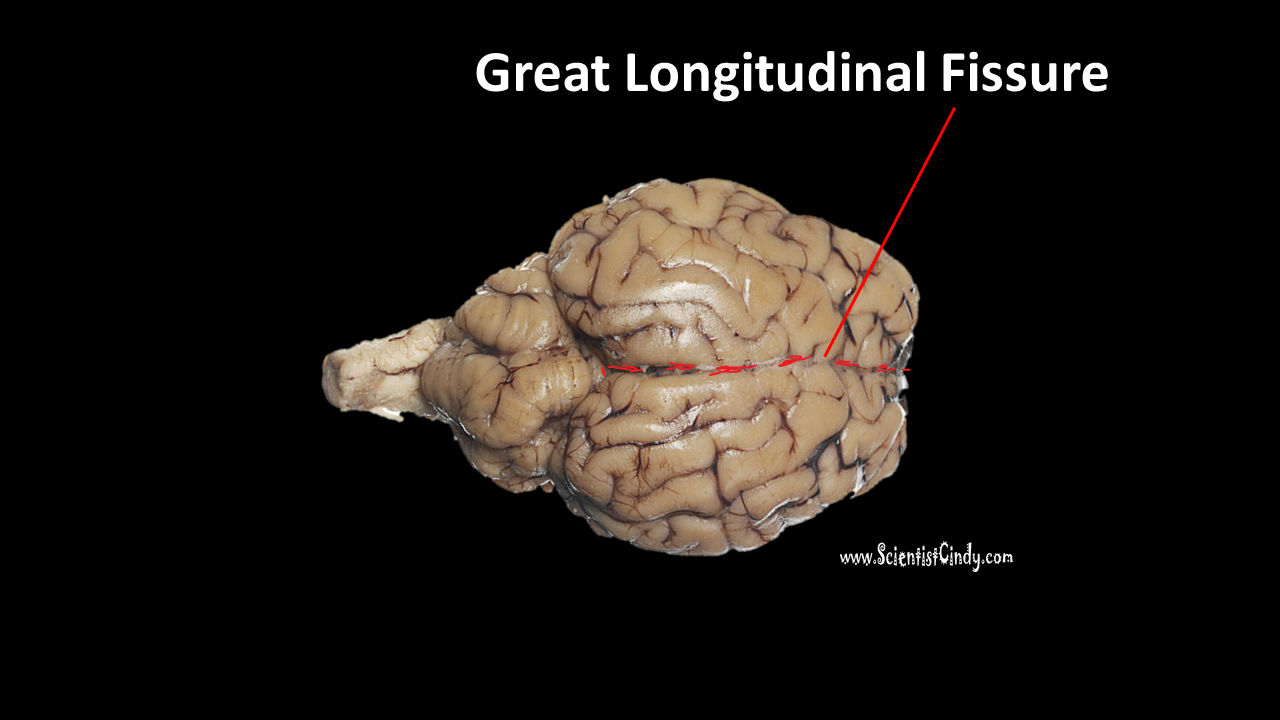 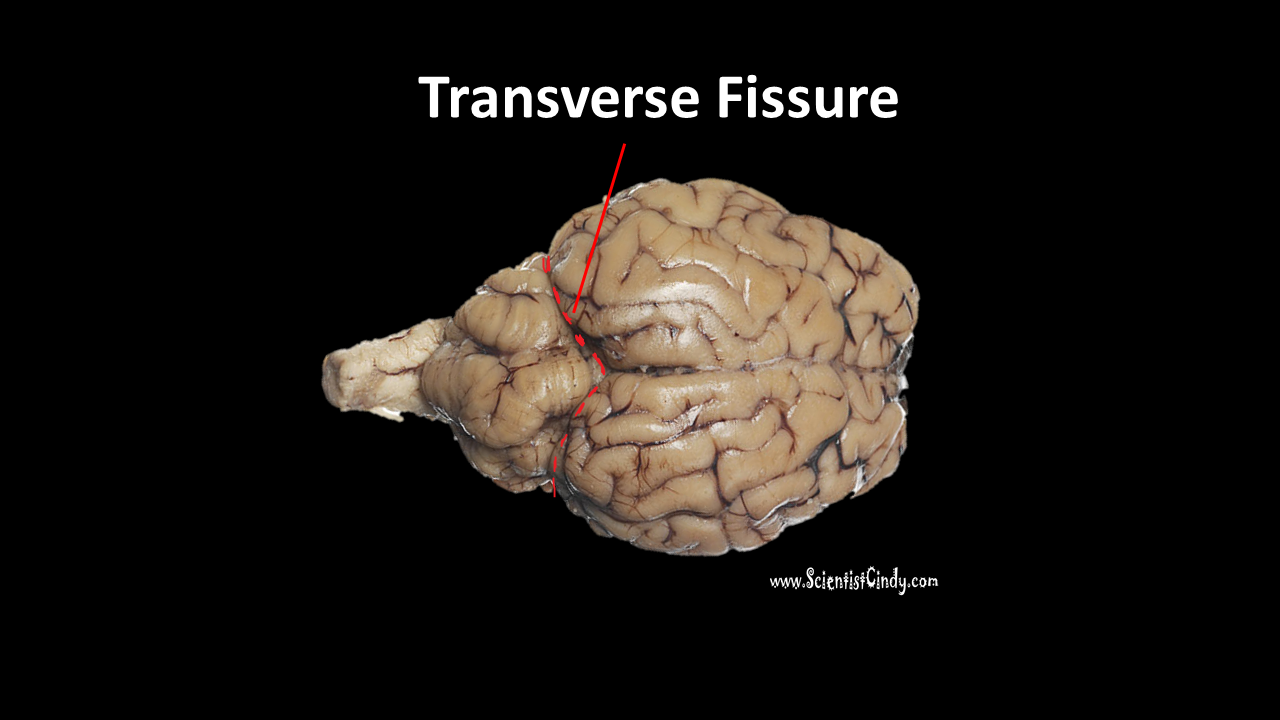 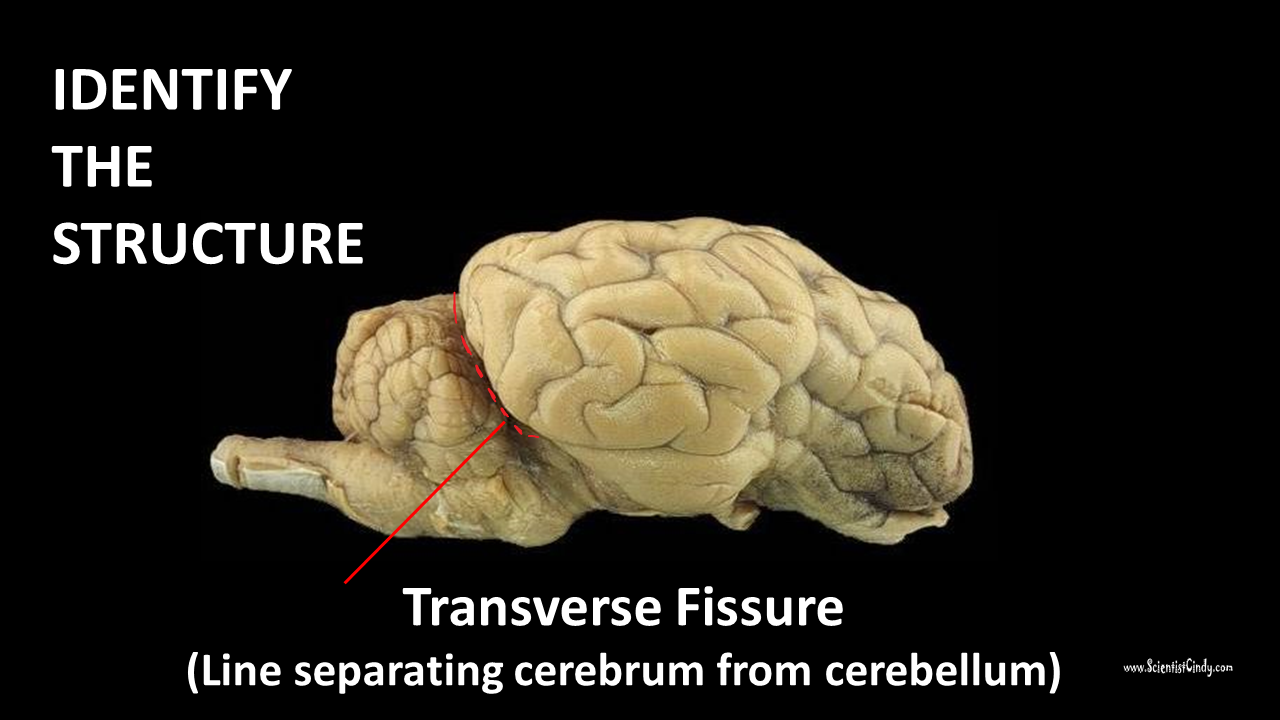 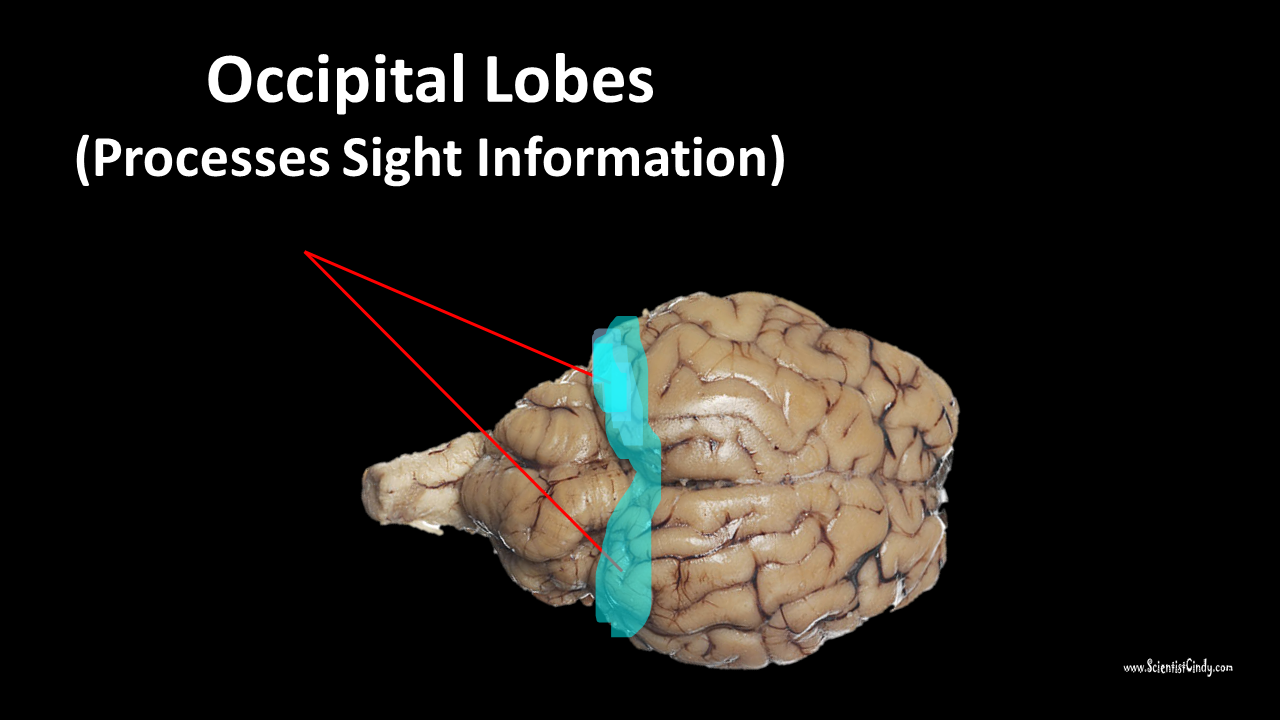 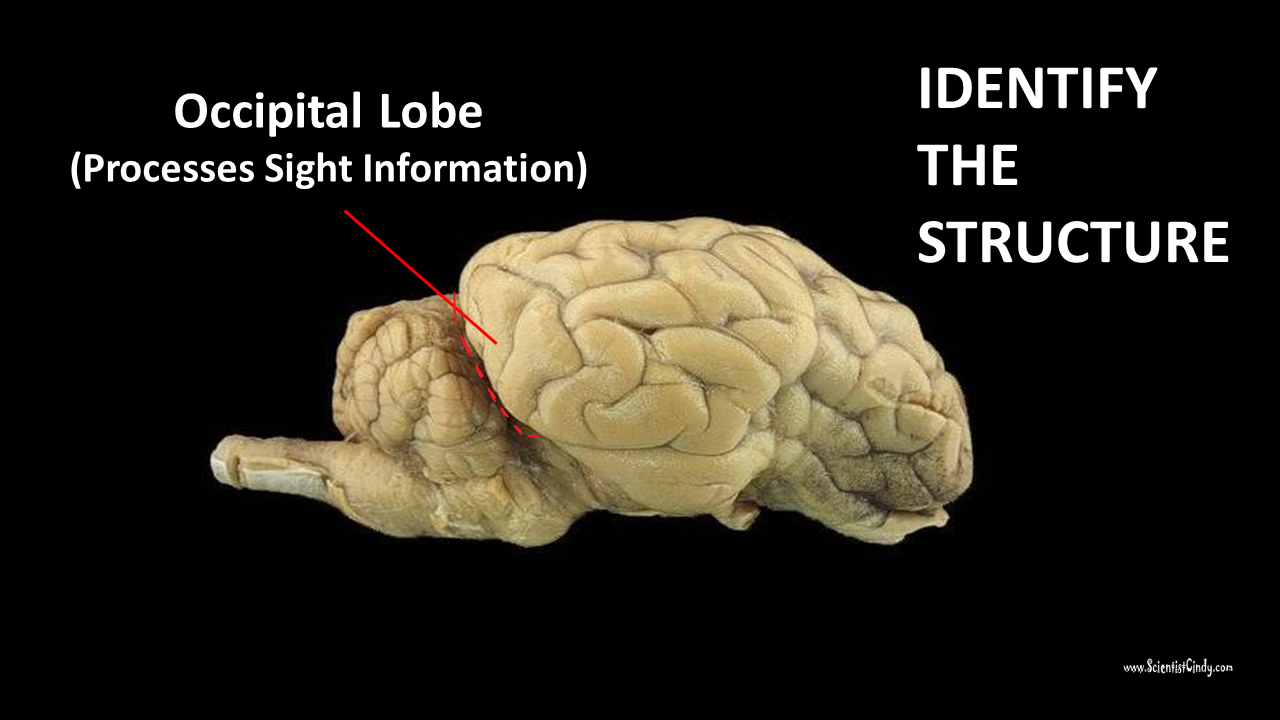 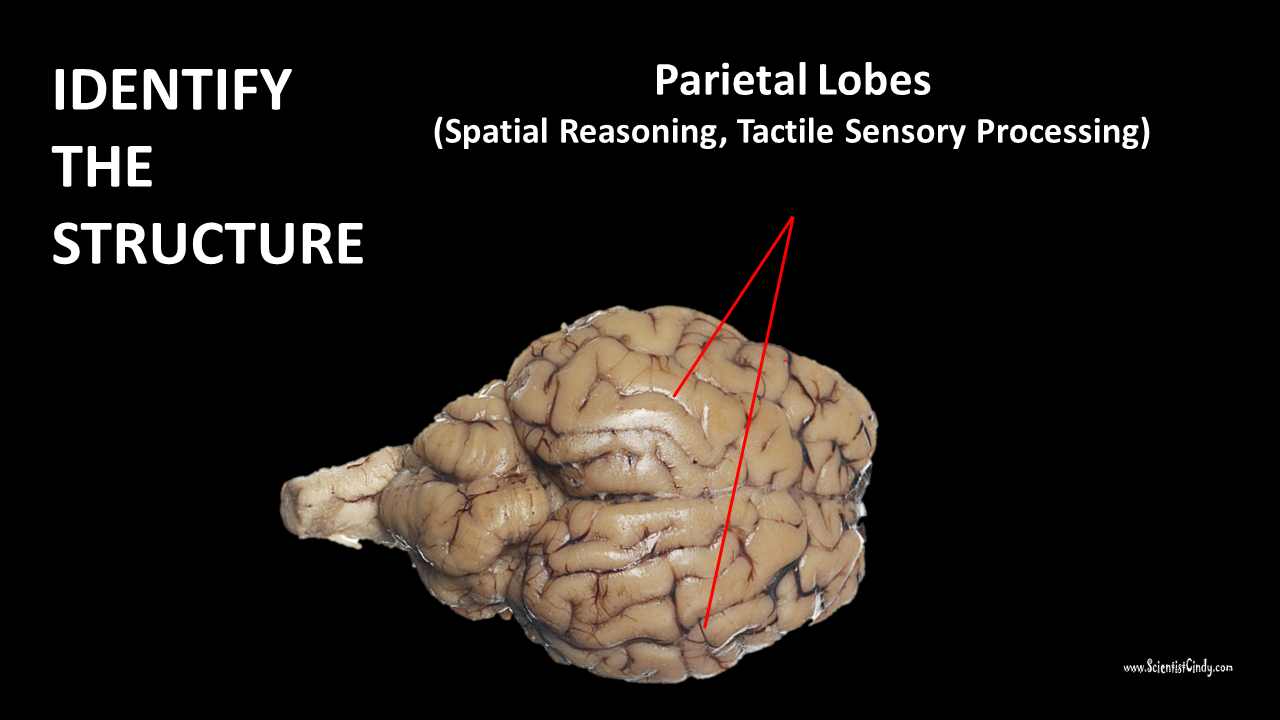 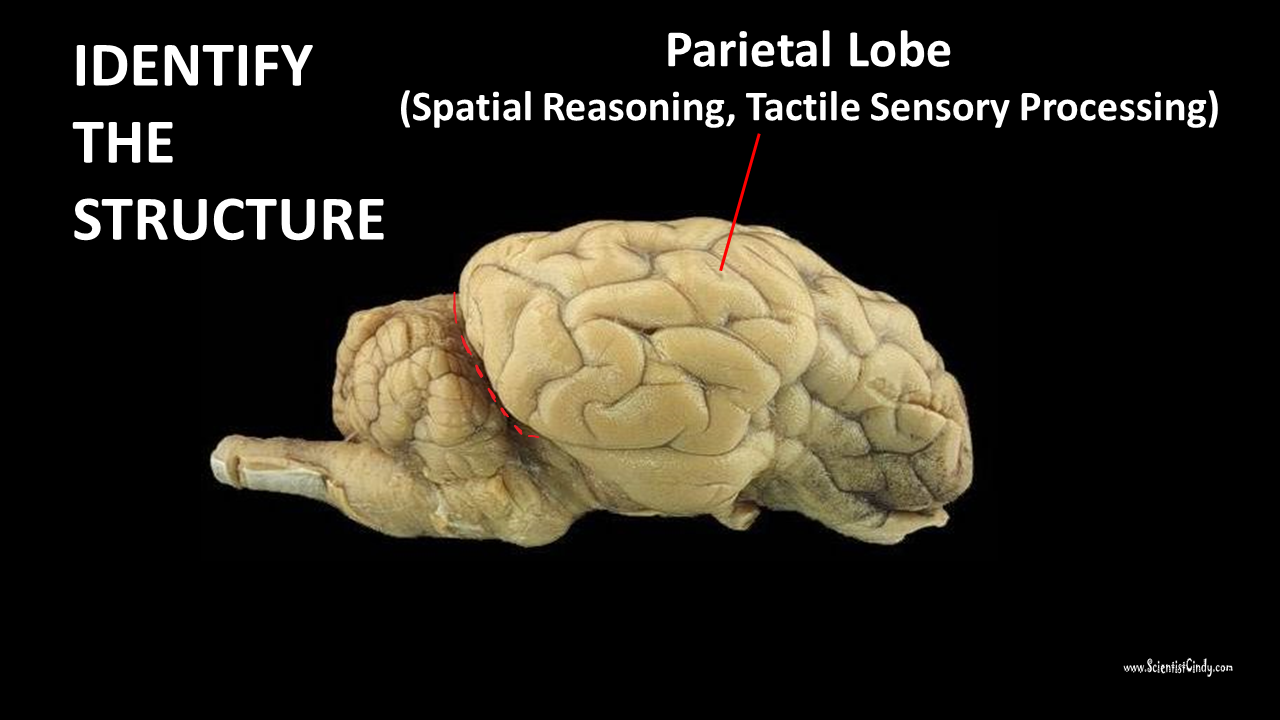 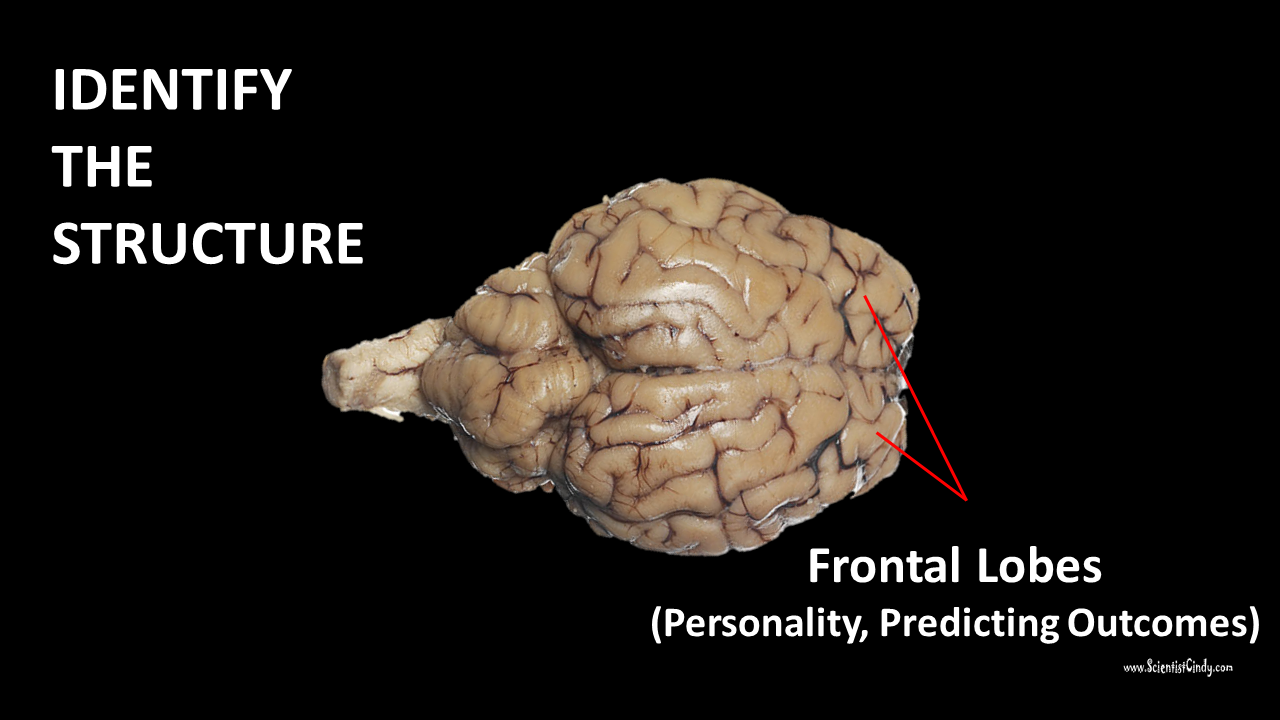 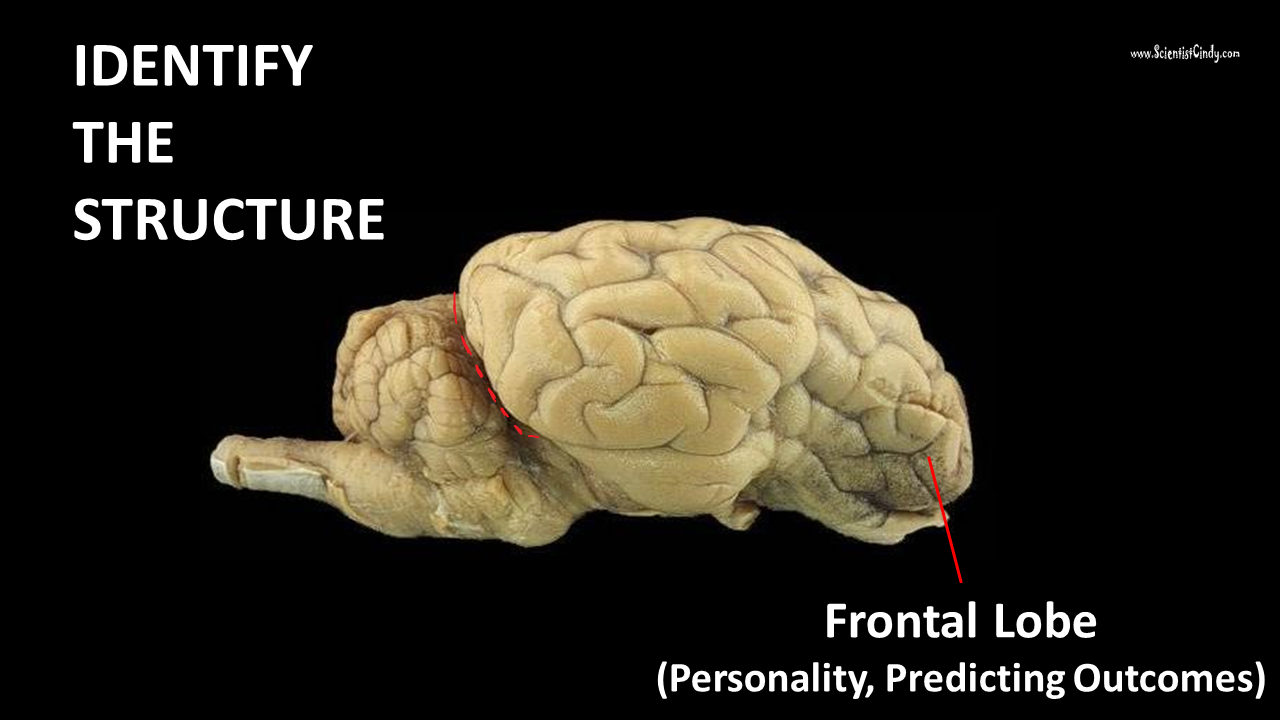 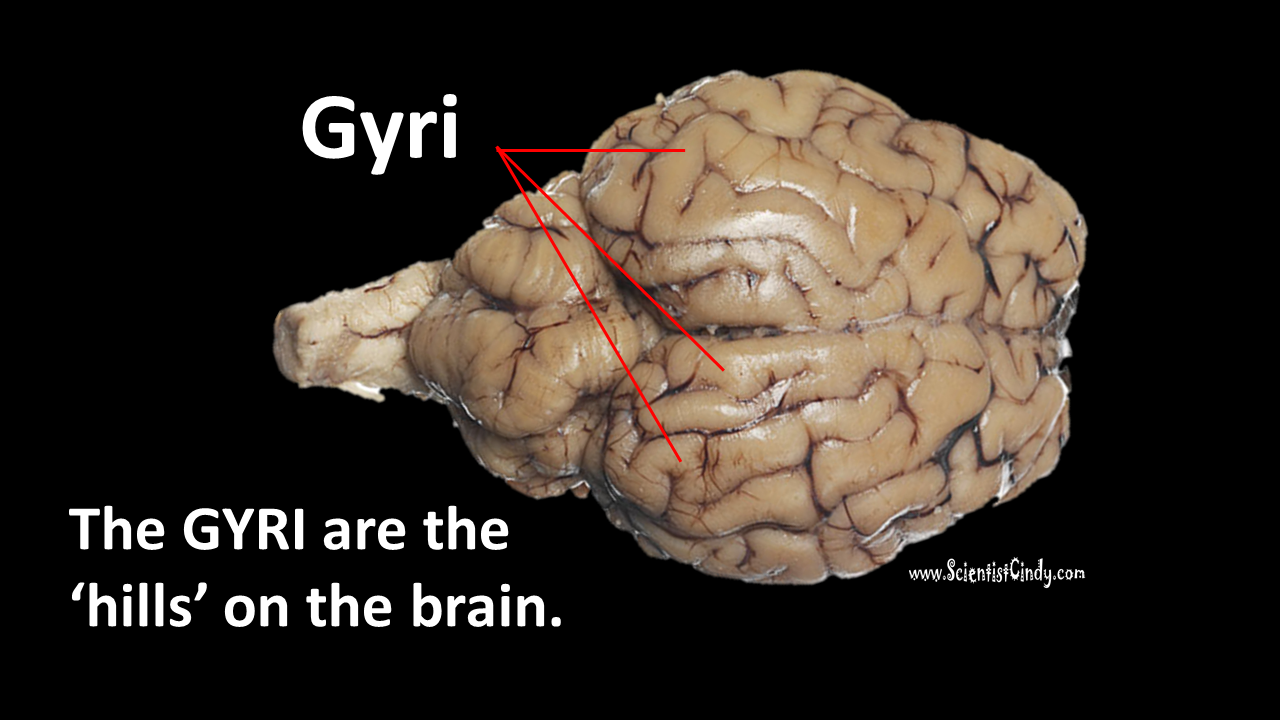 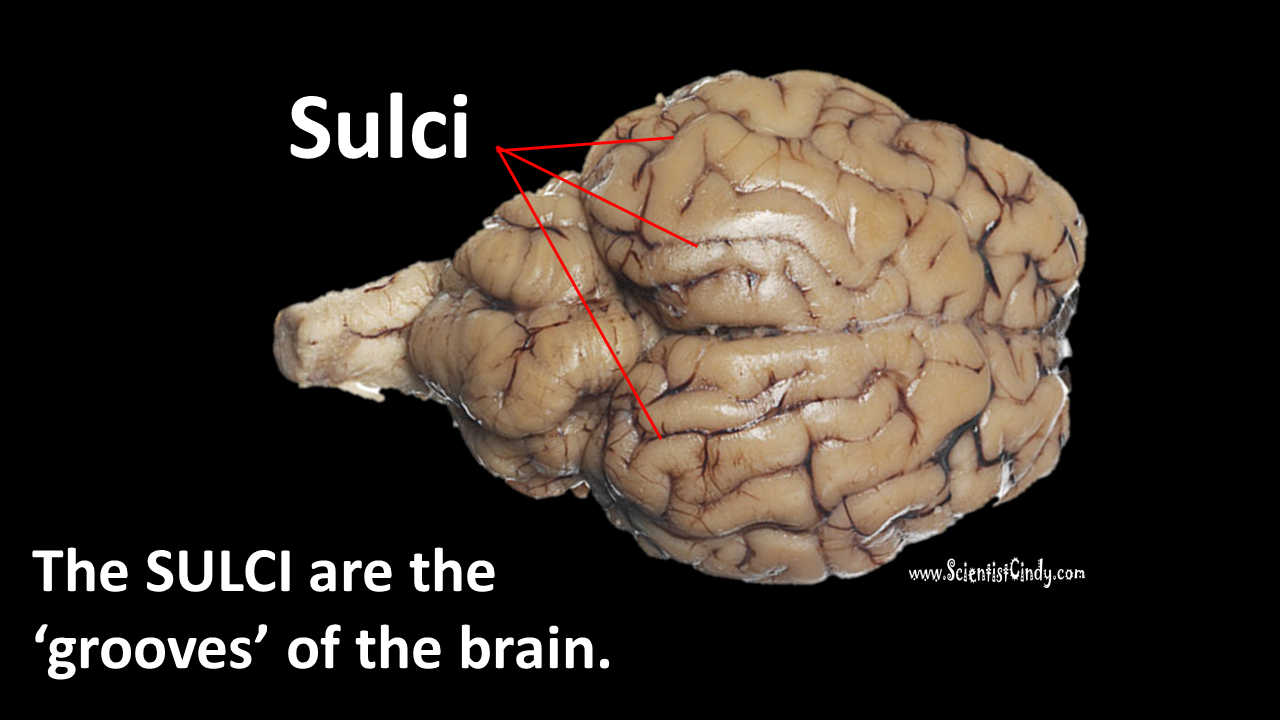 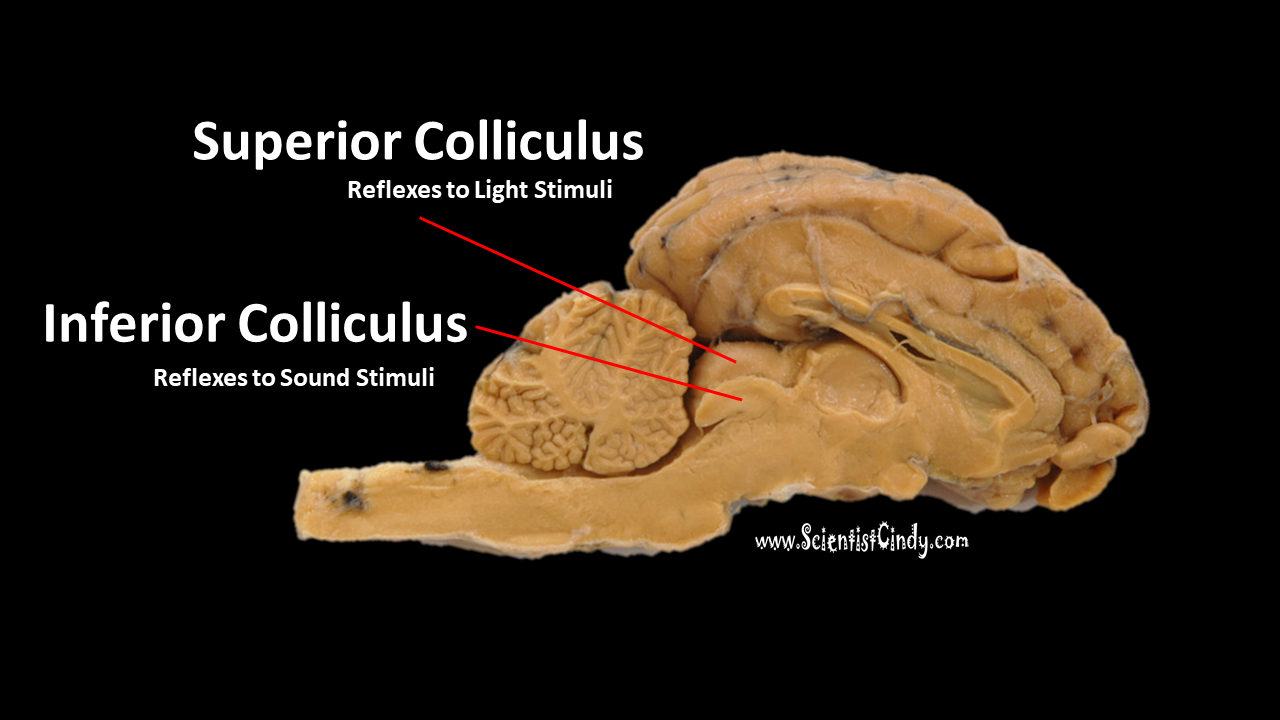 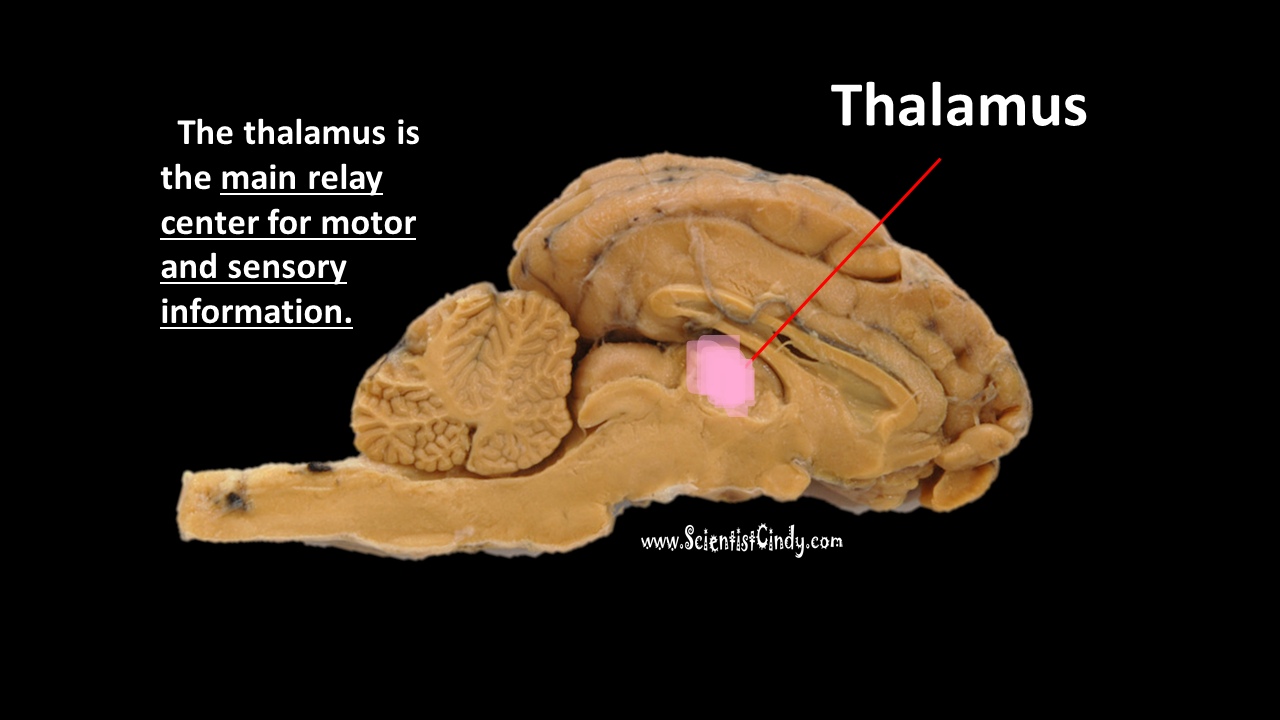 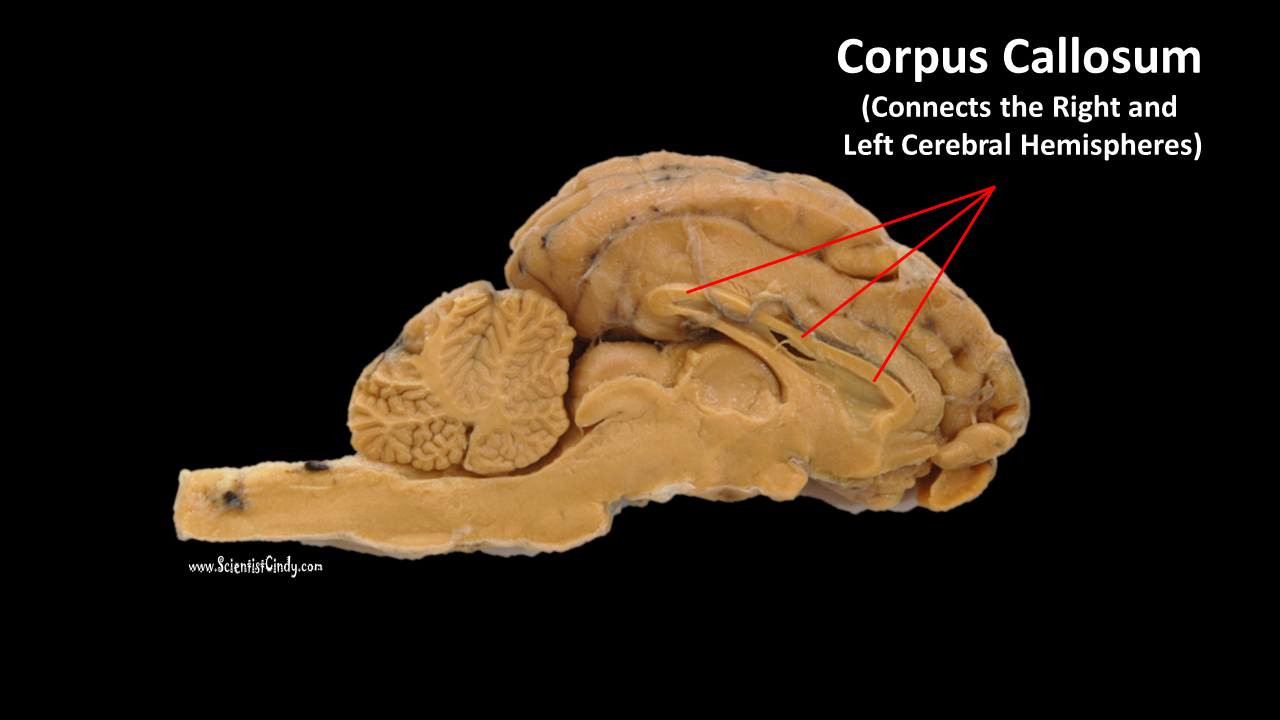 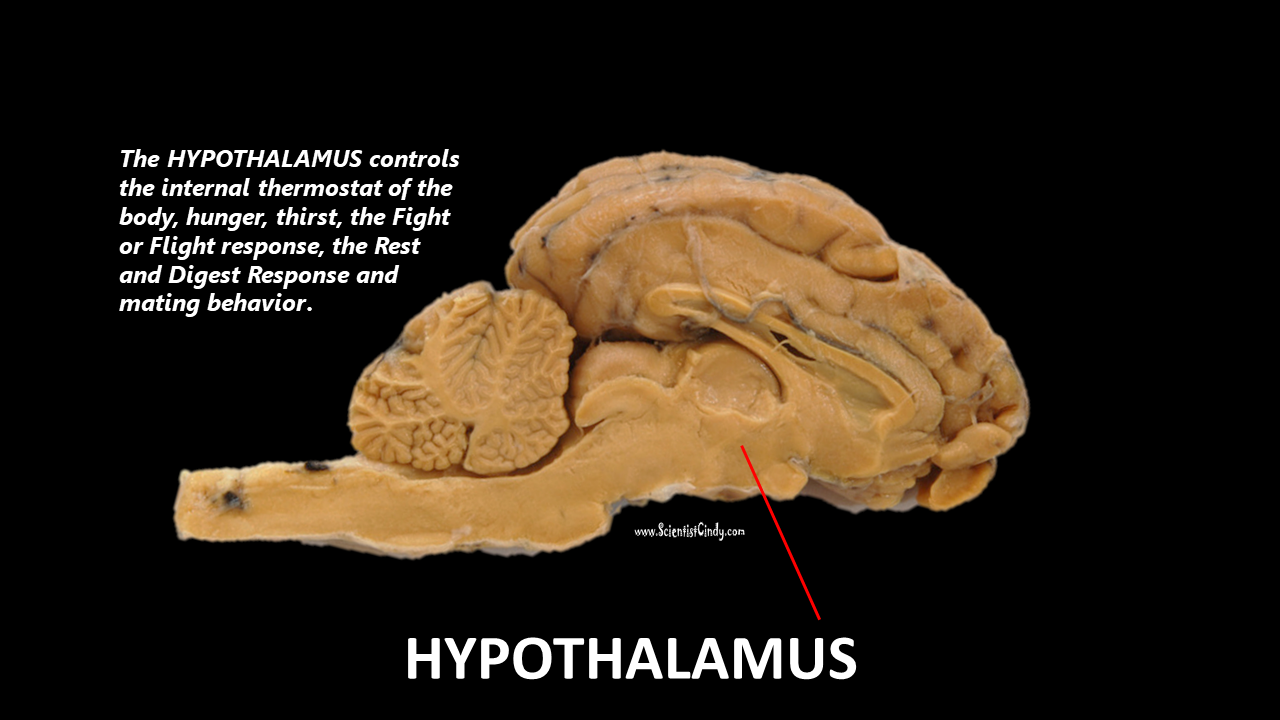 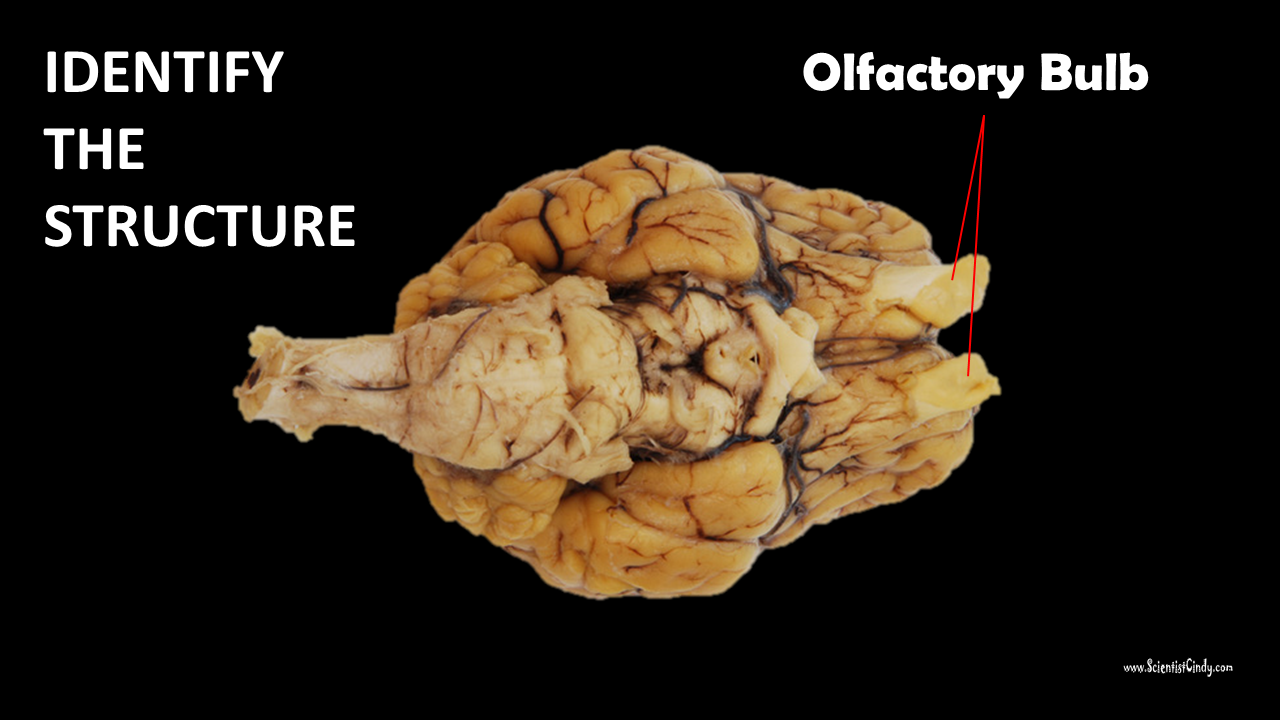 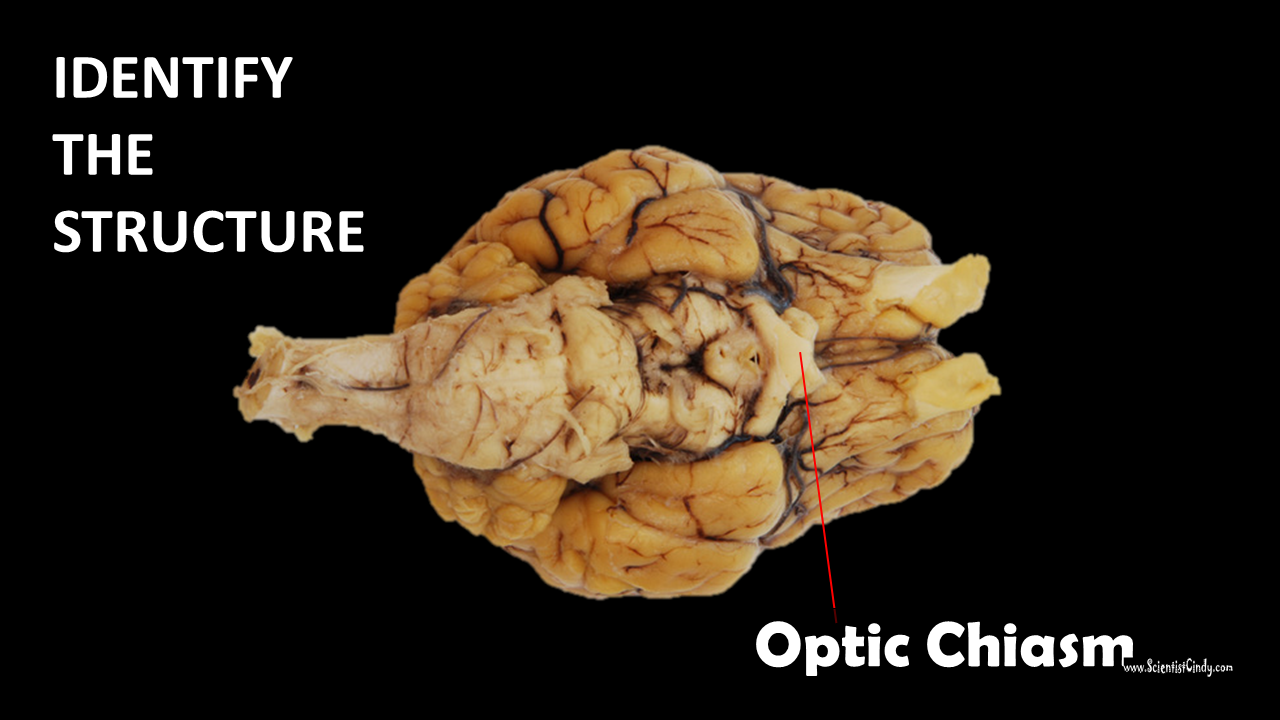 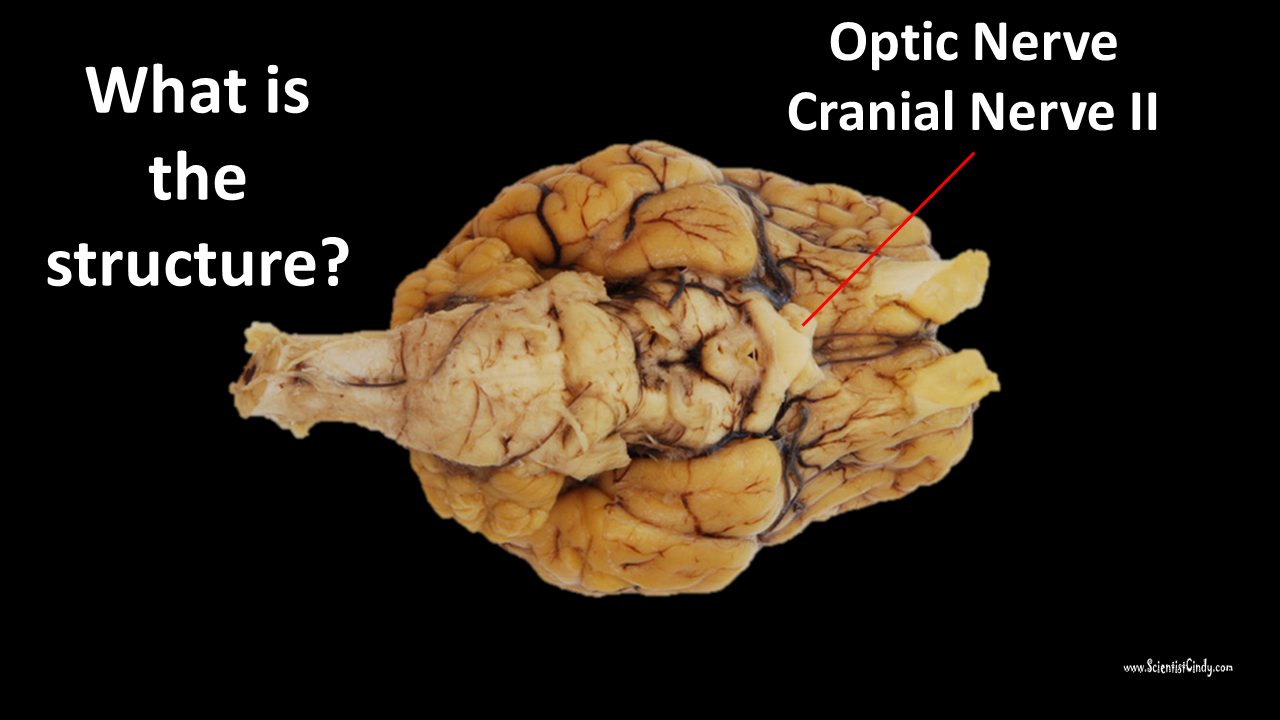 The brain is separated into its major structures; the cerebrum, the cerebellum, and the brain stem.
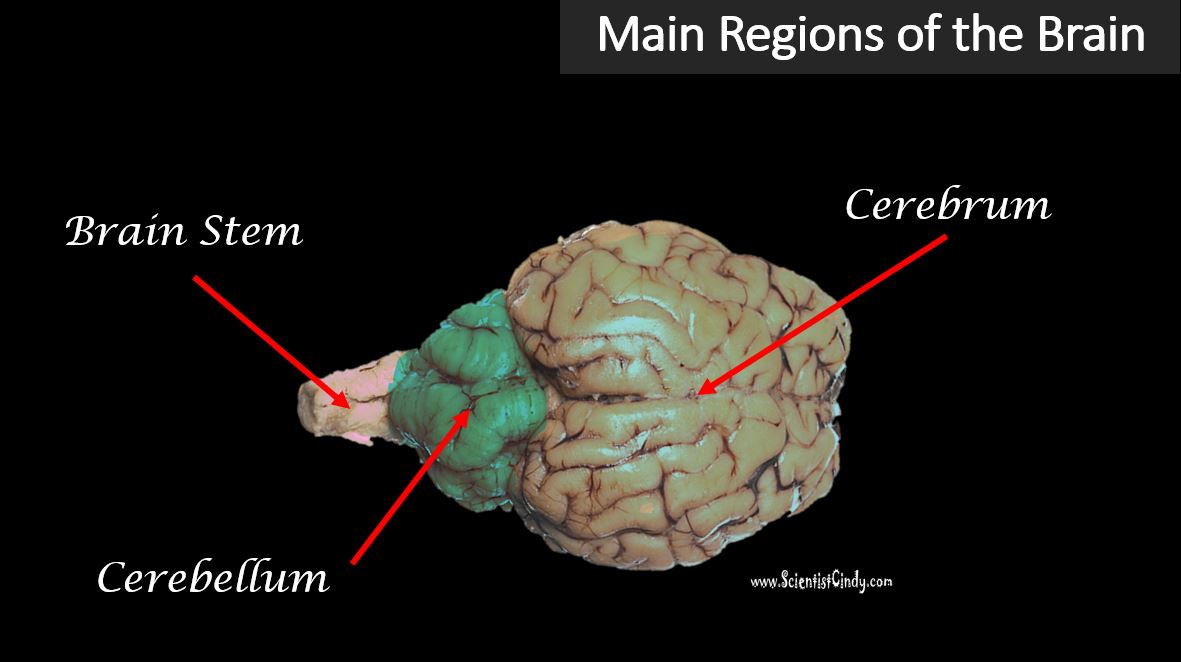 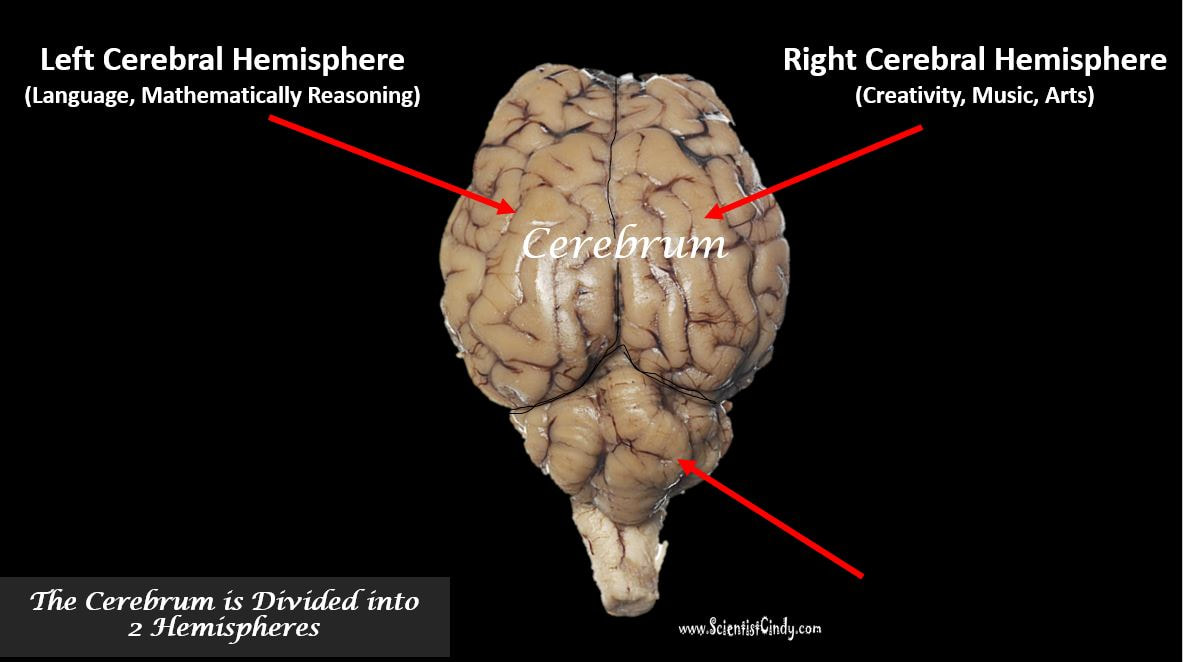 The cerebrum is separated into 2 hemispheres; the left hemisphere and the right hemisphere. 
Interestingly, all of language processing, including speech and comprehension, lie exclusively in regions of the left hemisphere. The left hemisphere also holds regions used in mathematical concepts, logic, and linear thinking. 
The right hemisphere has regions that are used in creative thinking, arts, and music.
The right and left hemispheres are separated by the Great Longitudinal Fissure
The right and left hemispheres communicate to one another through a structure called the ​corpus callosum.
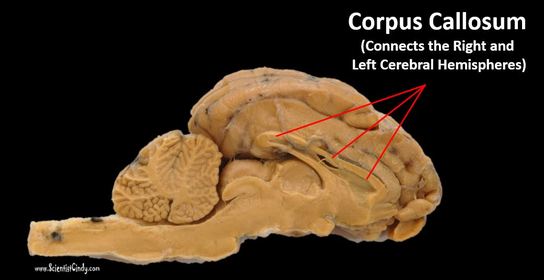 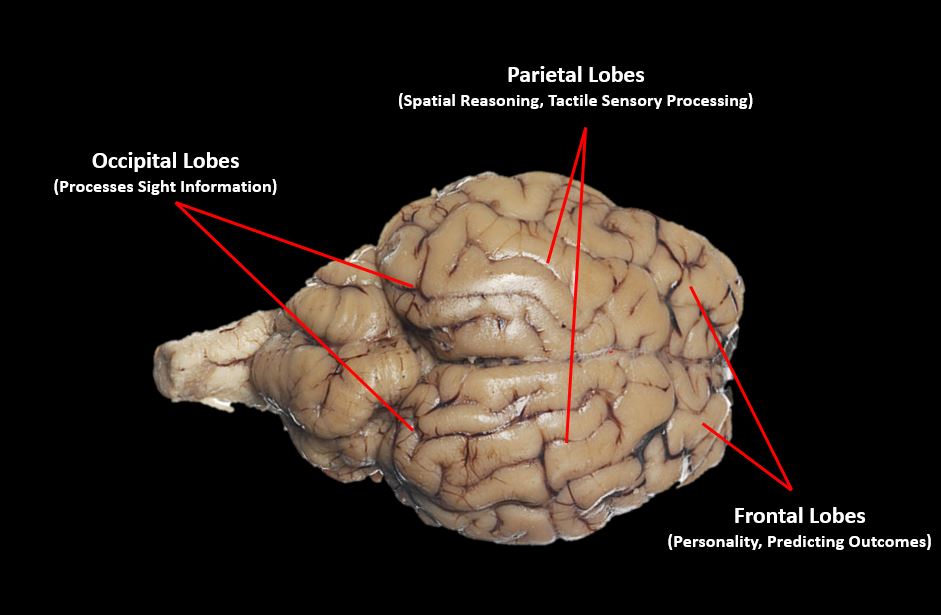 Cerebral Hemispheres
Fissures of the Brain
Lobes of the Brain - Superior View
Lobes of the Brain - Lateral View
The main regions of the brain
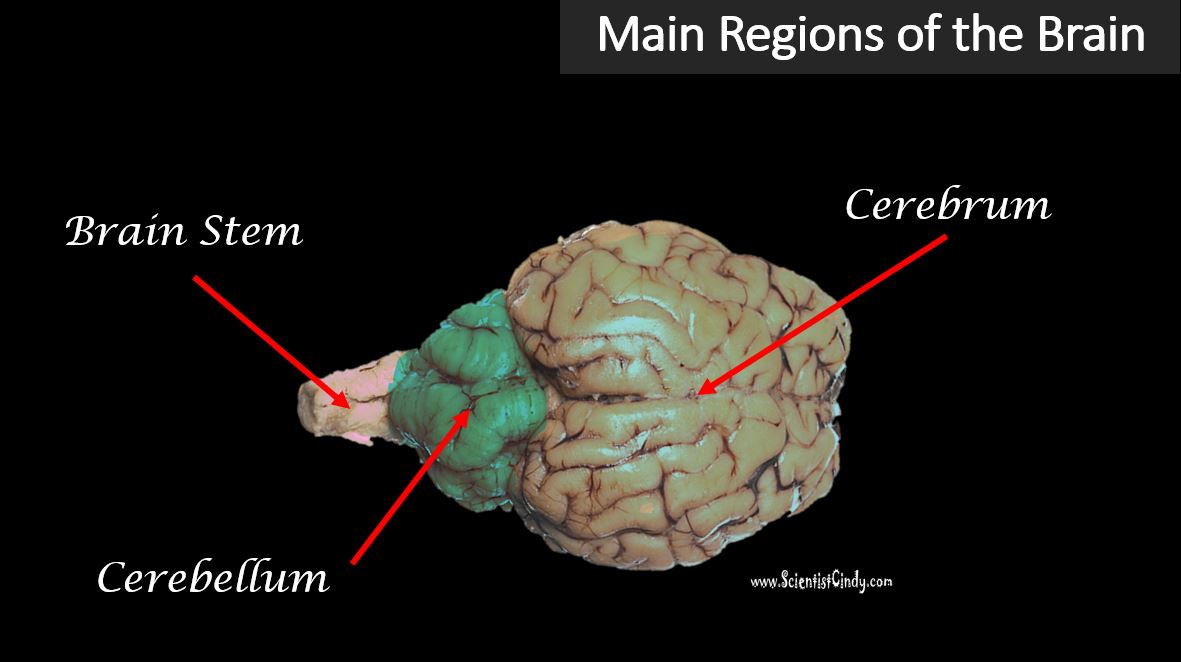 The brain includes the cerebrum, the cerebellum and the brain stem.
the cerebellum
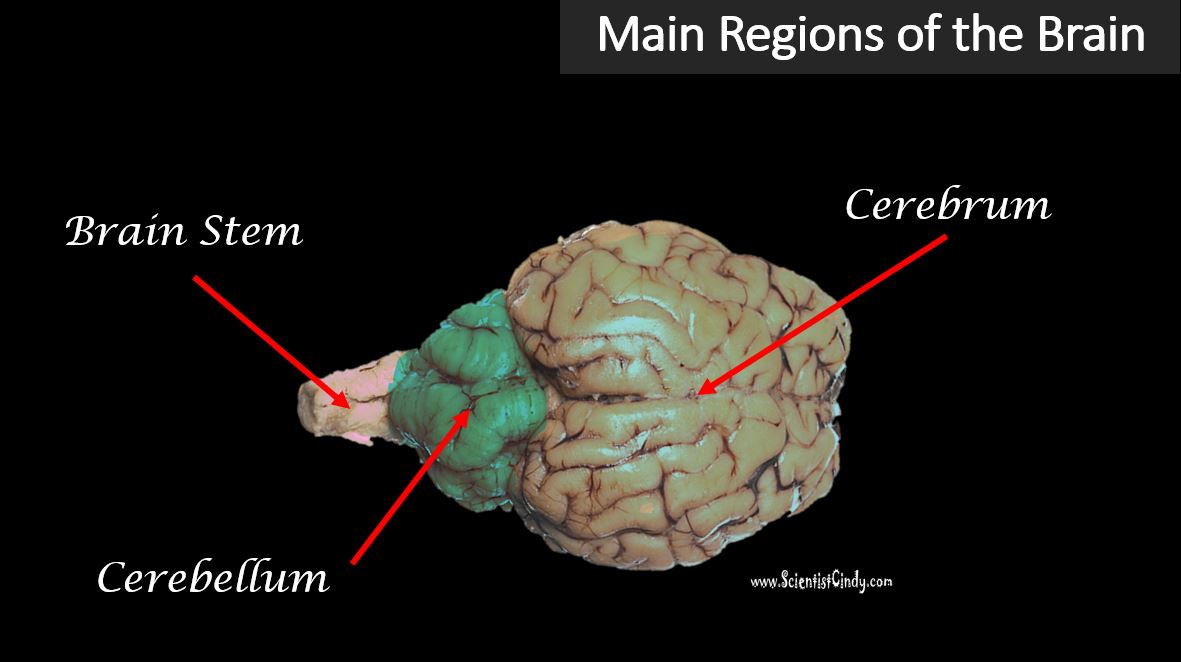 Behind the cerebrum, a mass that exists that resembles a "little brain". 
This is the cerebellum. 
The word cerebellum is Latin for "little brain". 
This area of the brain is important for motor coordination and hand-eye coordination.
The great longitudinal fissure
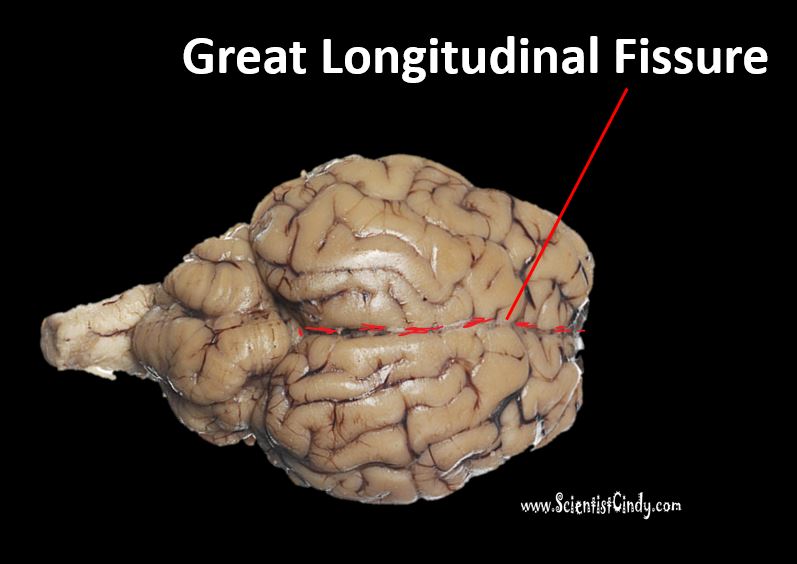 The cerebrum is the largest portion of the brain and it is divided into two hemispheres (the right hemisphere and the left hemisphere) that are separated by a deep groove called the longitudinal fissure.
the transverse fissure
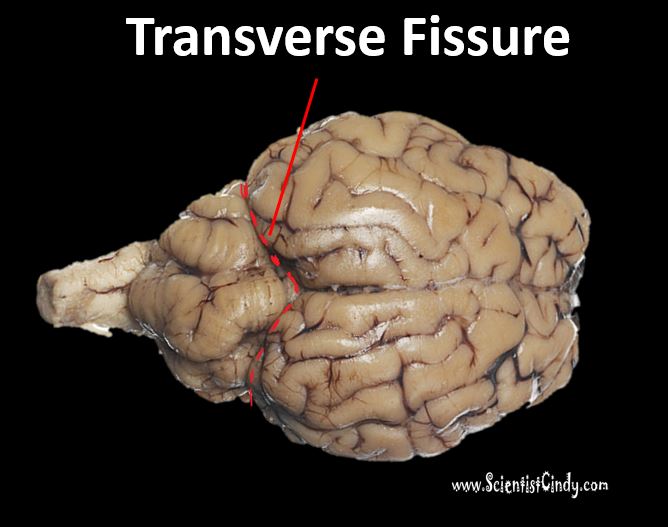 The cerebrum is separated from the cerebellum by a deep groove called the transverse fissure.
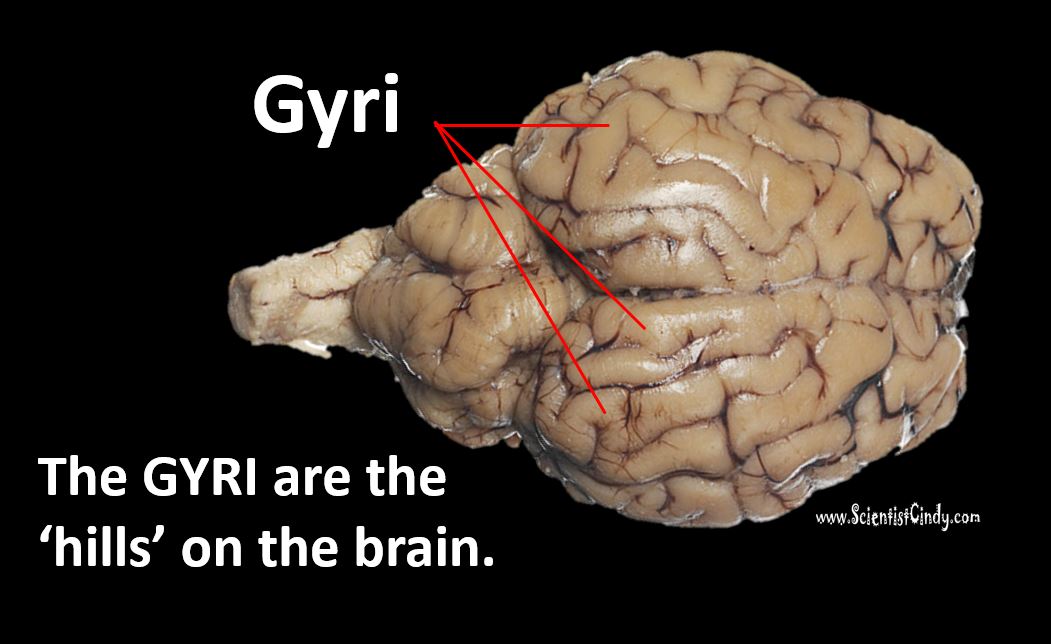 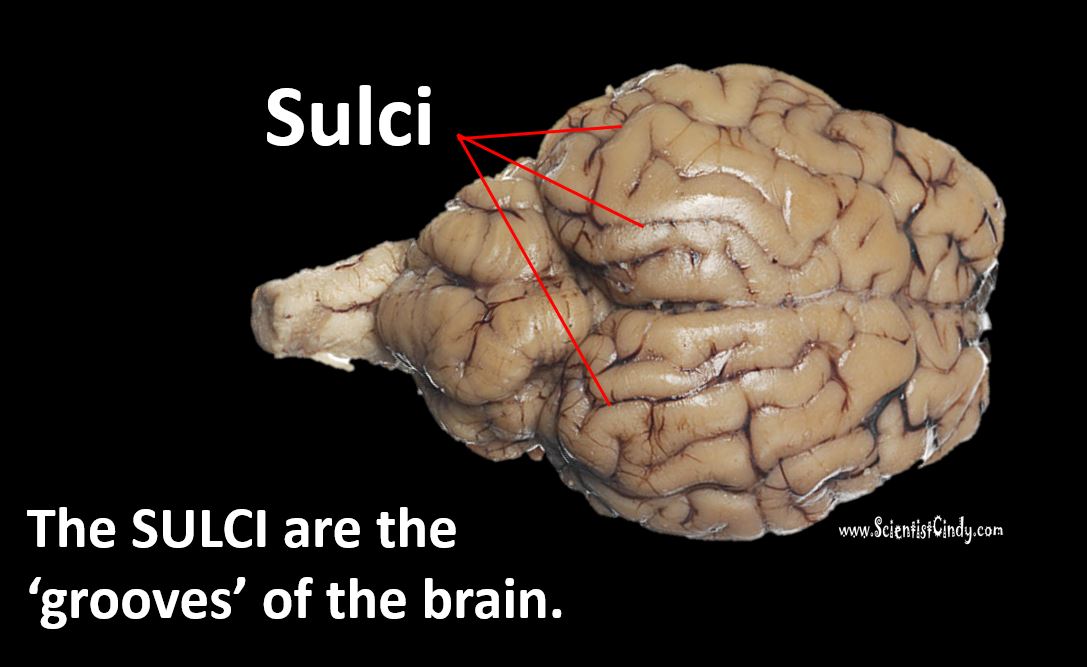 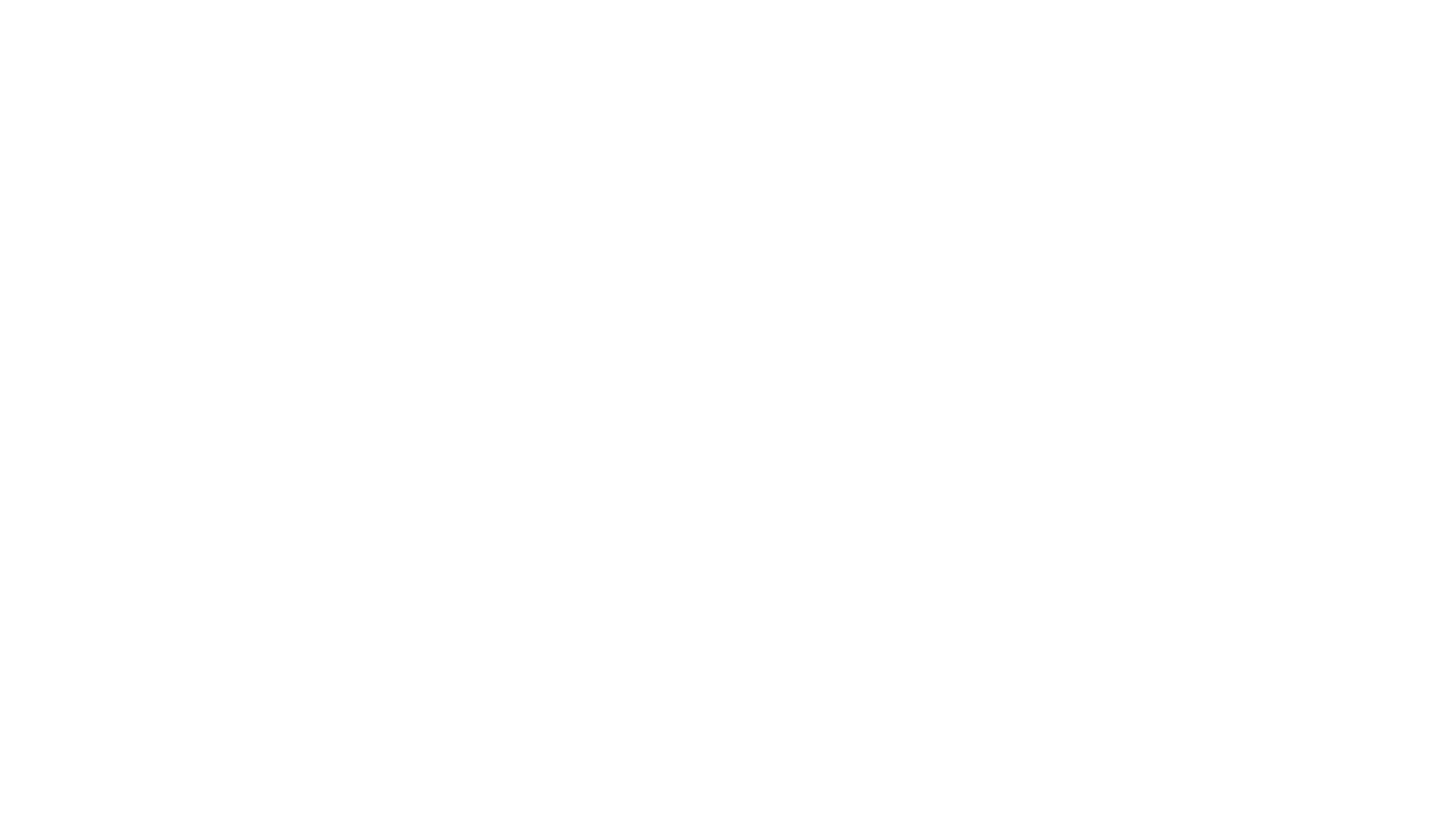 The outer layer of the cerebrum is covered with a series of characteristic hills and grooves. 
This outer portion of the cerebrum is referred to as the cerebral cortex. 
The hills are called 'gyri' and the grooves are called 'sulci'.
Functions of Key Areas of the Brain
Prefrontal Cortex - Highest-Level Critical Thinking Skills
Frontal Lobe - Predicting Outcomes, Empathy, Planning and Speech
The Limbic System - Emotion and Addiction Centers of the Brain
The Somatosensory Cortex - Processes Sensory Information 
The Motor Cortex - Processes Motor Commands Before They Are Sent to Peripheral Nervous System (part of the parietal lobe). 
The Parietal Lobe - Spatial Reasoning, Memory, Motor Initiation and Sensory Information Integration and Interpretation of Meaning
The Occipital Lobe - Processes Visual Information
The Cerebellum - Coordination
Lobes of the Brain
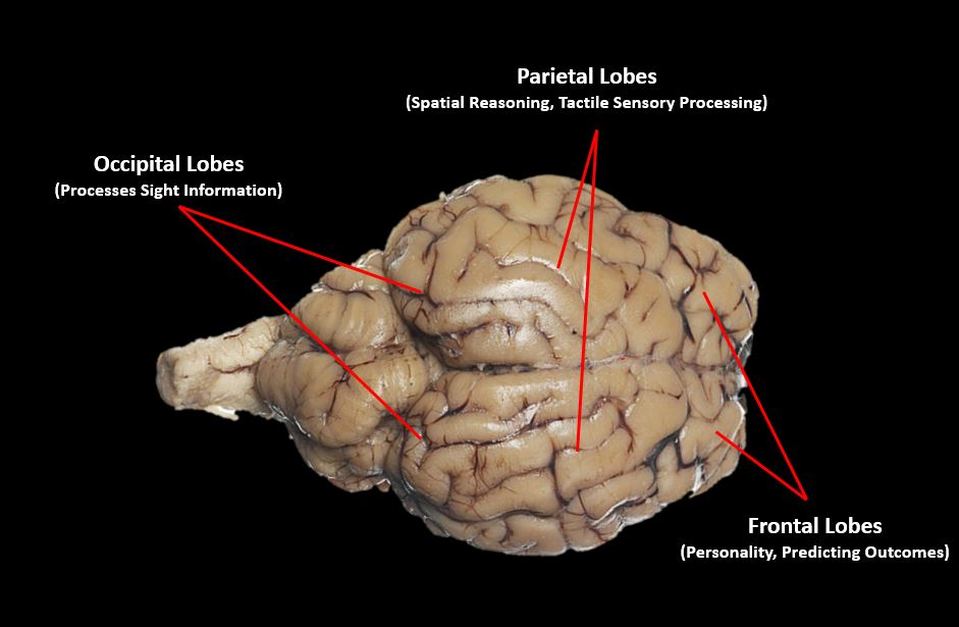 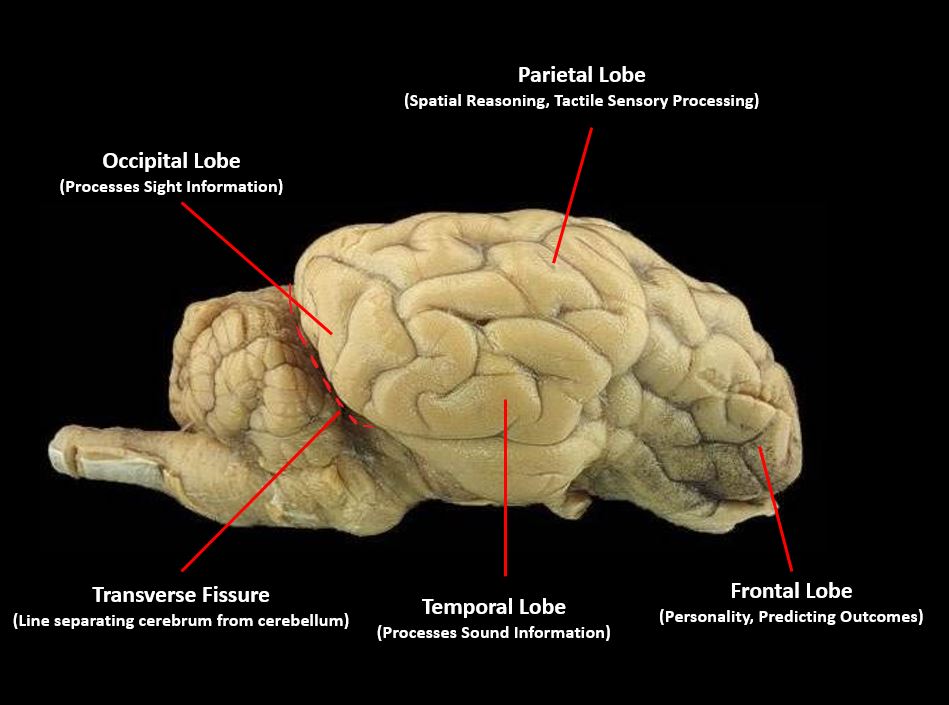 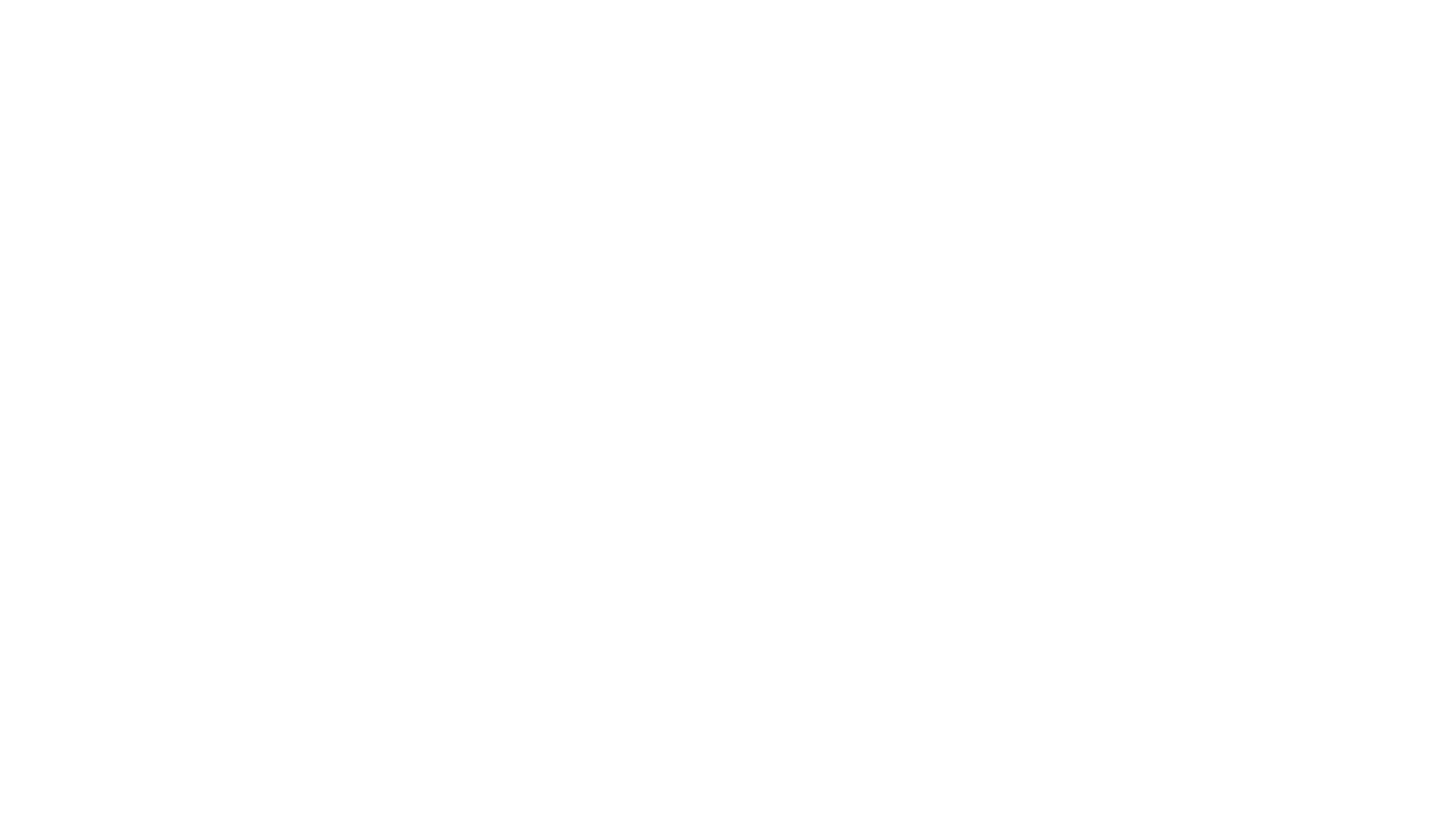 Each hemisphere of the cerebrum is separated into 4 regions called lobes. 
The frontal lobes lie at the anterior (rostral or ventral) portion of the cerebrum. This area of the brain is more pronounced in humans than other animals. This area of the brain is dedicated to higher-level thinking such as being able to predict outcomes of specific actions. In humans, this area seems to hold much of our personality. 
The parietal lobes are important for spatial skills and tactile sense processing. 
The temporal lobes are located laterally on the cerebrum and are important for processing sound information. 
The occipital lobes are located at the back of the cerebrum and process information related to sight.
Anatomical Features of Mid-Sagittal Section of Sheep Brain
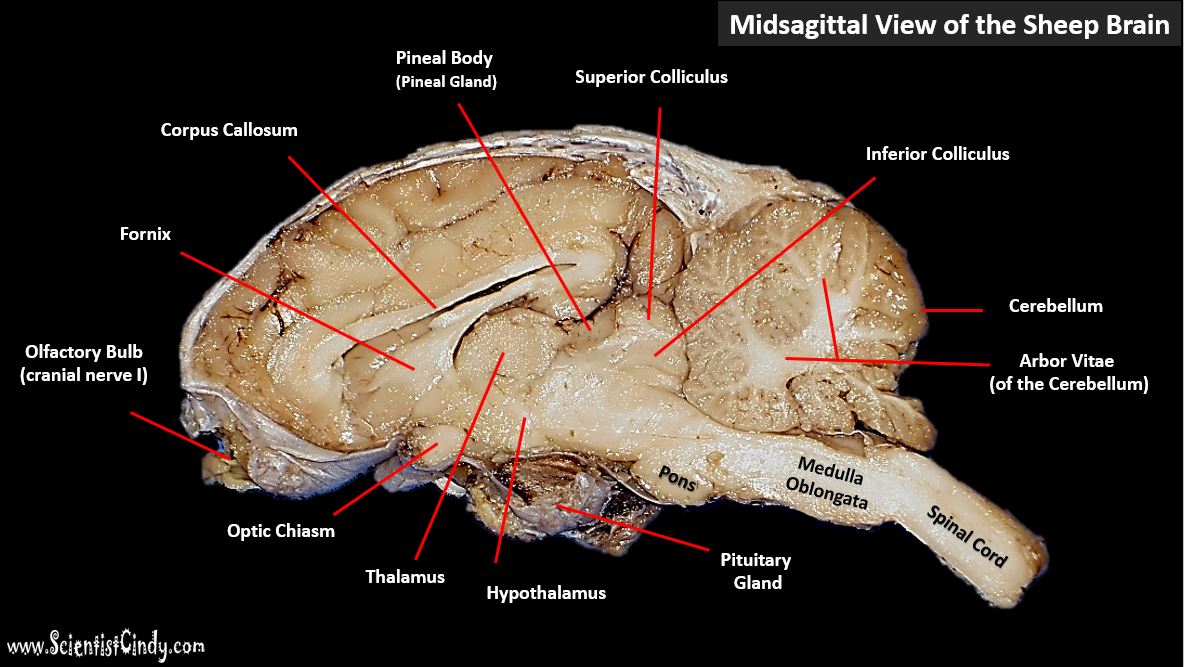 Anatomical Features of Mid-Sagittal Section of Sheep Brain
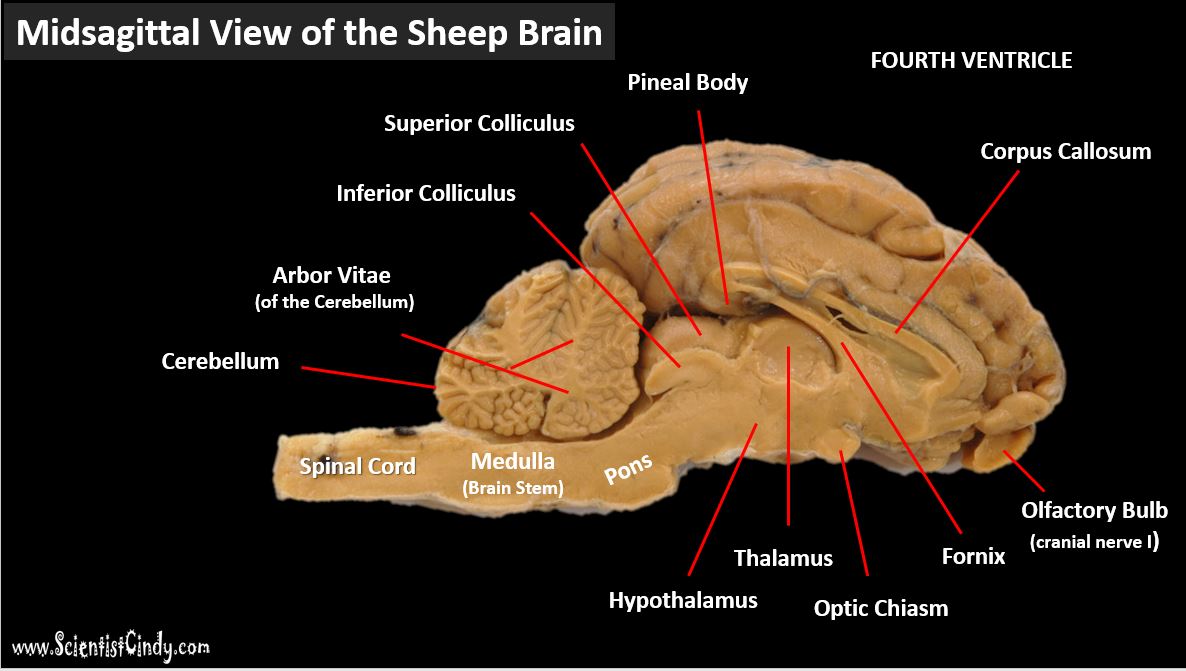 Corpus Callosum -  The right and left hemispheres of the cerebrum are connected by the corpus callosum. In severe cases of epilepsy, some patients (referred to as "split-brain" patients, have their corpus callosum cut in order to stop the spread of seizures.
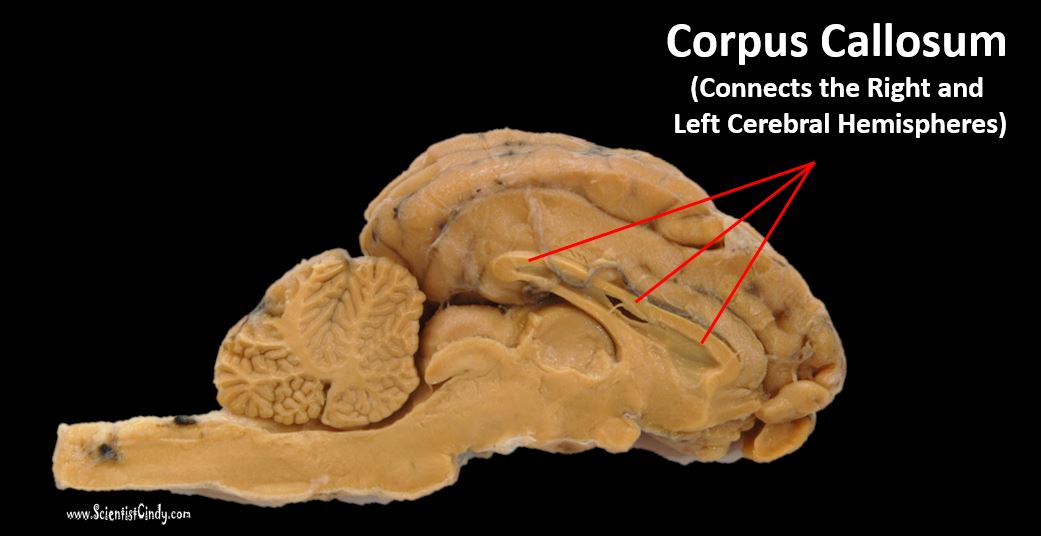 White and Gray Matter – 
     Gray matter refers to the outer regions of the brain that appear relatively darker than the interior (deeper) portions of the brain. This area appears darker, because these area contain the cell bodies of the neurons.
    White matter refers to the inner regions of the brain that appear relatively lighter than the exterior (superficial) portions of the brain. The lighter appearance is due to the presence of myelinated axons of neurons.
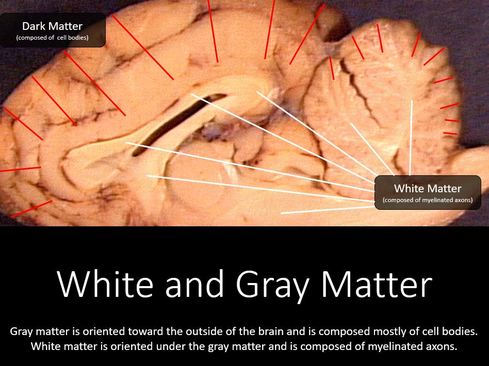 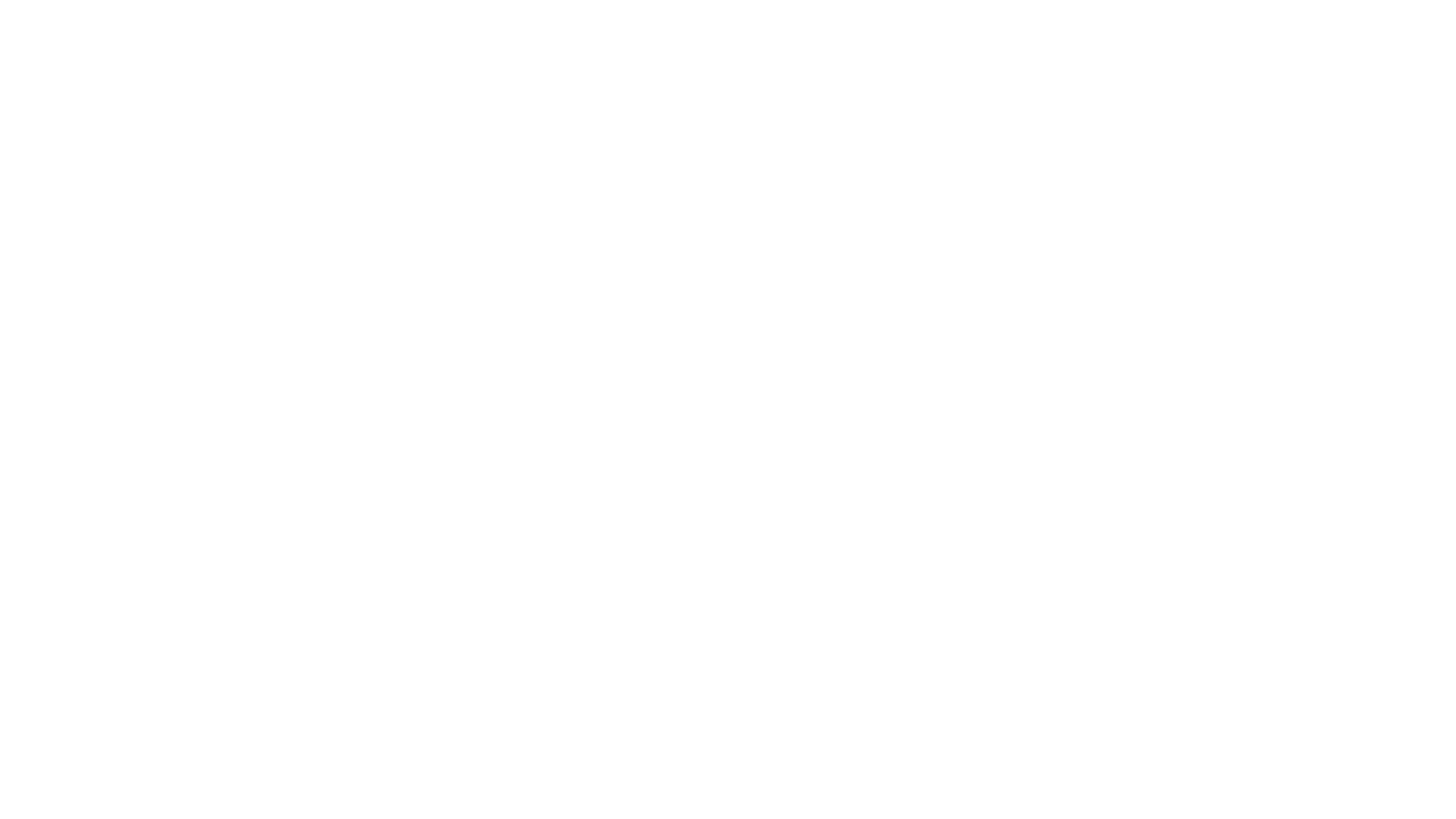 The Pineal Gland (Pineal Body) - The pineal gland is a small endocrine gland that functions to produce the hormone melatonin, which regulates your sleep-wake cycles. The pineal gland gets its name from its "pine cone-like" appearance.
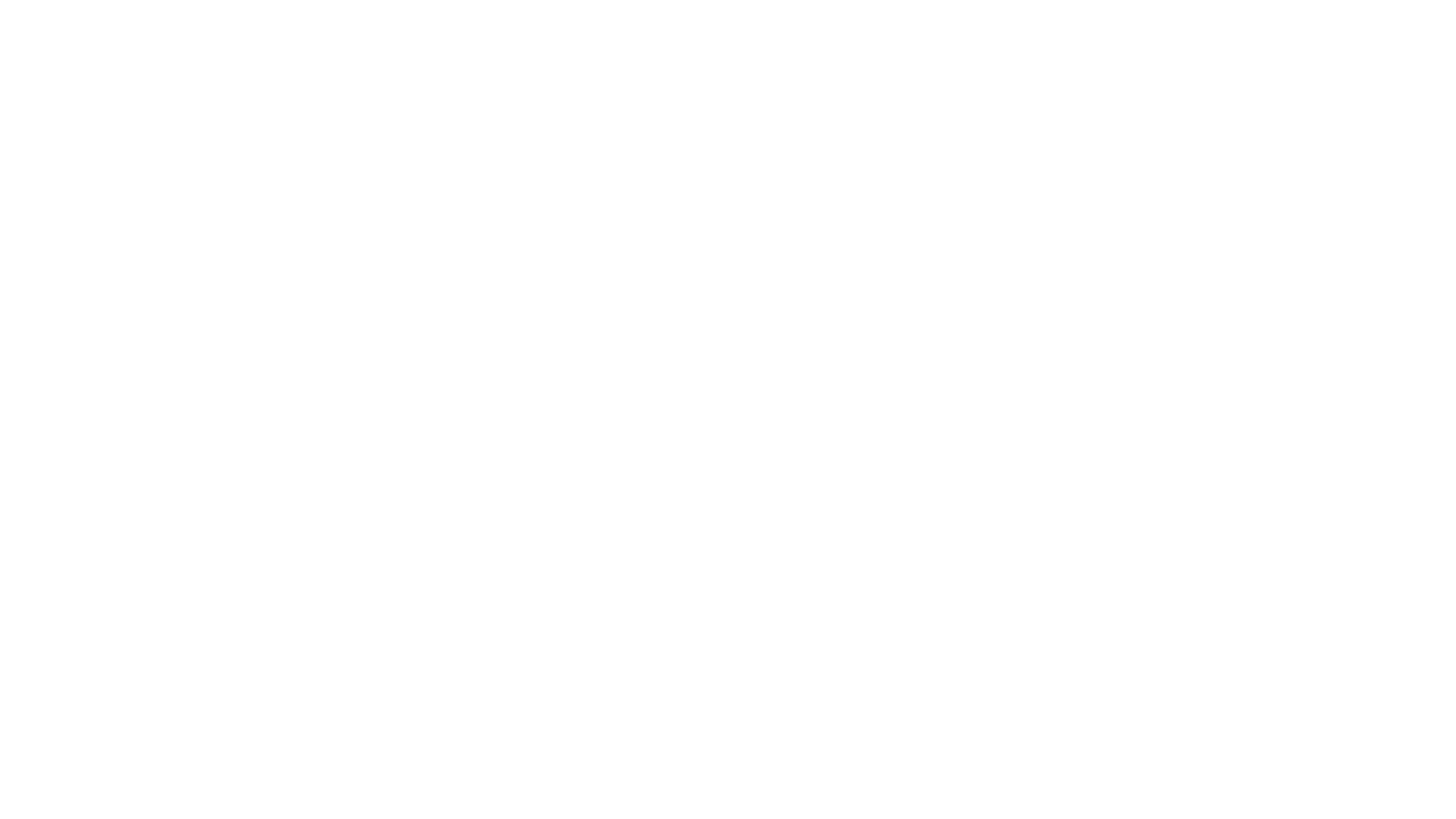 Thalamus -
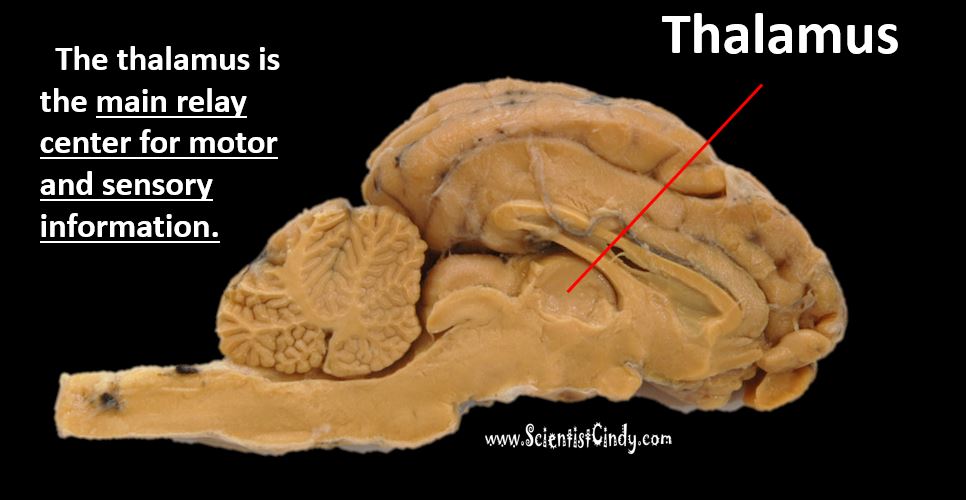 The thalamus gets its name from the Greek word meaning "chamber"
The thalamus is the main relay center for motor and sensory information. This area is important for integrating neuronal signals which is important in creating meaningful perceptions. 
The thalamus is also important for regulating your level of consciousness and level of alertness.
Hypothalamus - The hypothalamus is located below the thalamus. The prefix 'hypo-' means 'below', so its name translates as "below thalamus". The hypothalamus is responsible for regulating metabolic processes including the perception of hunger and the physical uptake of nutrients.
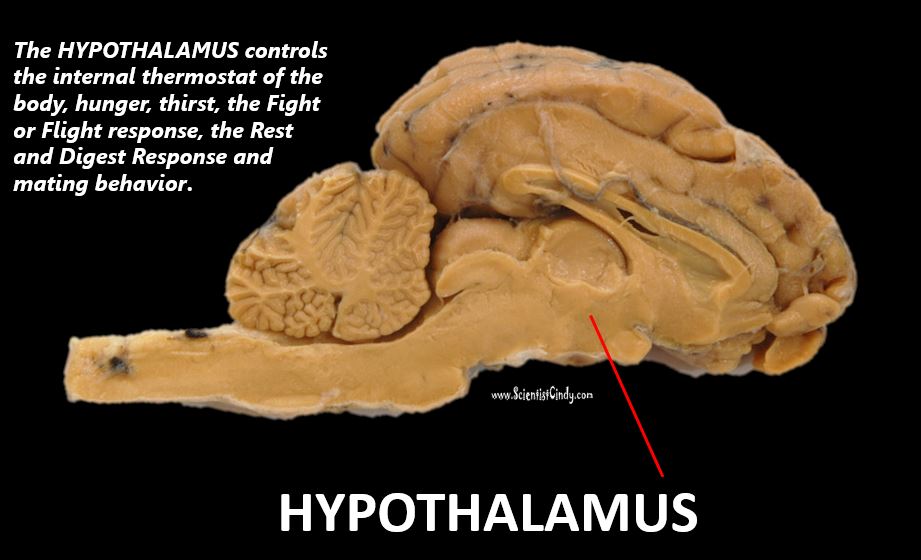 The hypothalamus regulates body temperature, hunger/thirst, alertness and sleep-wake cycles (circadian rhythms).
Superior Colliculus - Orients eye and head movement toward light stimulus. The superior colliculus allows you to track movements with your eyes.
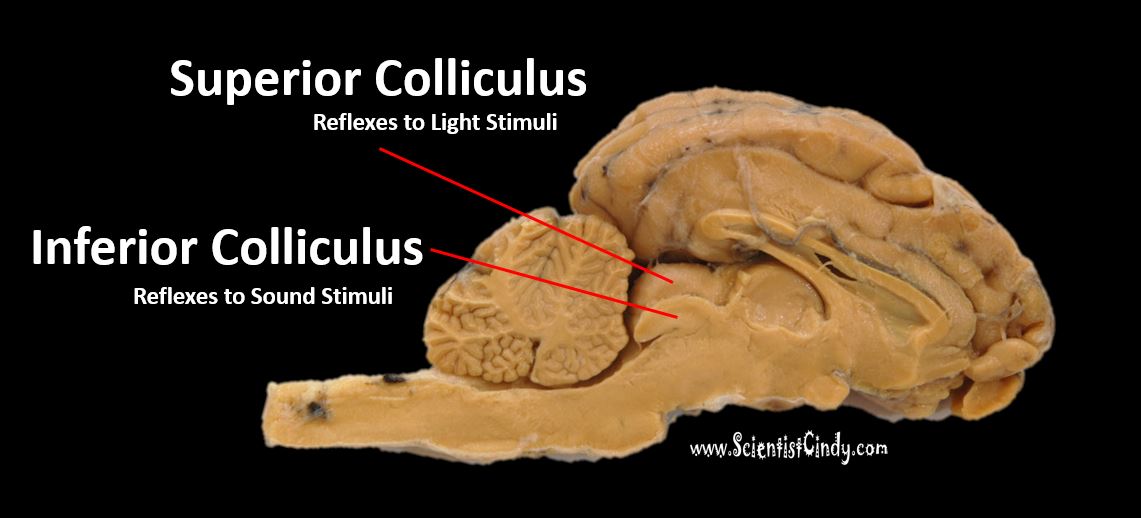 Inferior Colliculus - Orients the eyes and head towards sound stimuli, including the startle response and vestibulo-ocular reflex. Processes auditory information and localization.
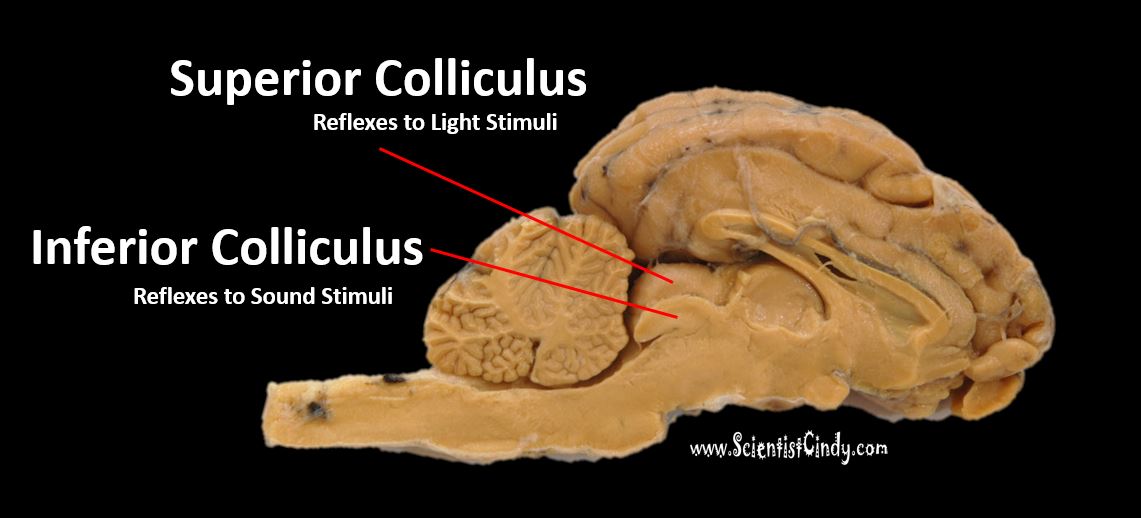 Mammillary Bodies
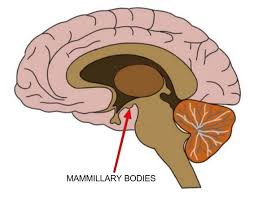 Mammillary Bodies - Mammillary bodies are located at the base of the brain at the ends of the anterior arches of the fornix.
Mammillary bodies are important for spatial memory and recalling events.
The Fornix -
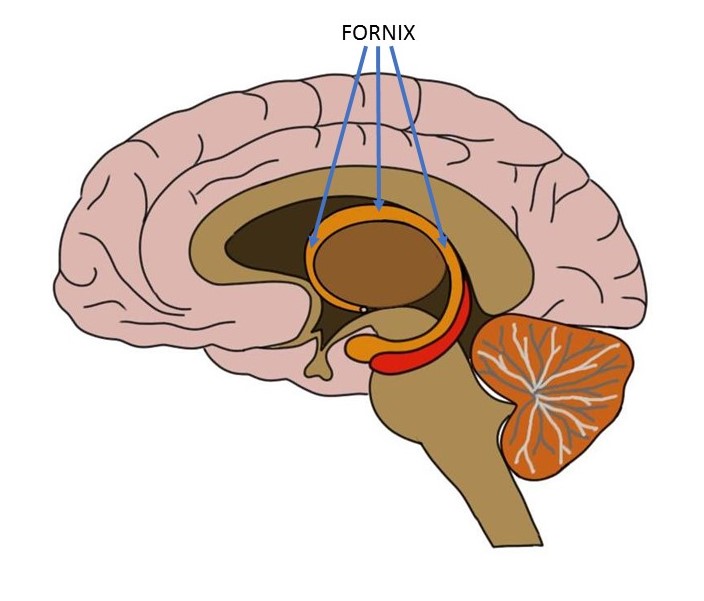 The Fornix - "Fornix" comes from the Latin word for "arch". The fornix is an arched (C-shaped) bundle of nerve fibers in the brain that acts as the major output tract of the hippocampus. It may play a role in recall and recognition memory.
The Brain Stem -
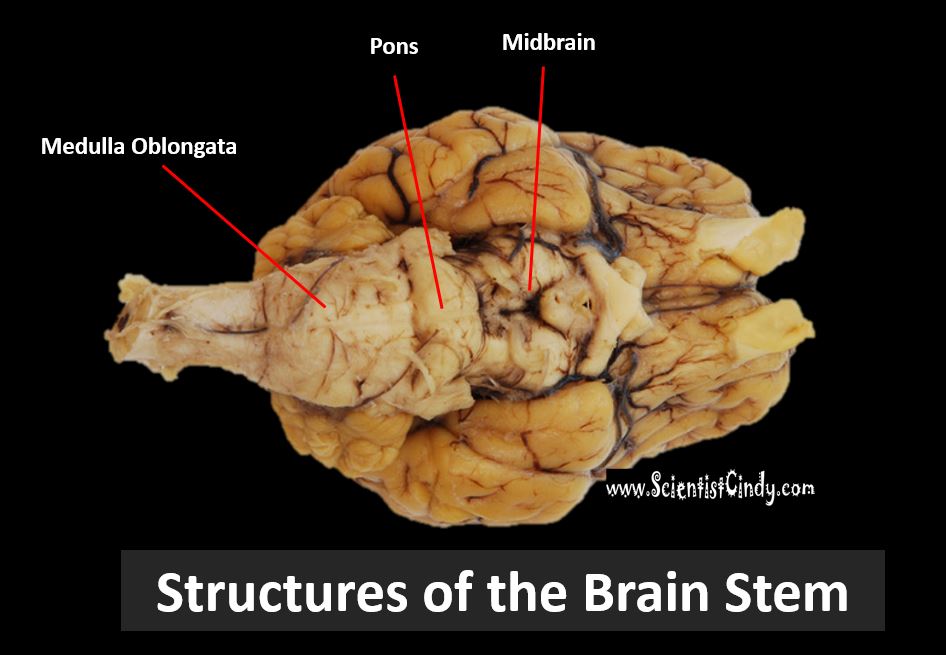 The brain stem includes the midbrain, the pons and the medulla oblongata
The brain stem includes the midbrain, the pons and the medulla oblongata
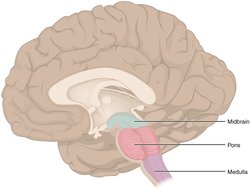 The Midbrain - The midbrain coordinates the perceptions of sight and sound with motor control of the eyes head and neck. The midbrain also regulates alertness, sleep-wake cycles, and body temperature.
The brain stem includes the midbrain, the pons and the medulla oblongata
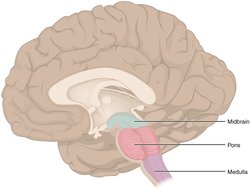 The Pons - The pons controls sleep, respiration, swallowing, bladder control, hearing, equilibrium, taste, eye movement, facial expressions, facial sensation, and posture.
The brain stem includes the midbrain, the pons and the medulla oblongata
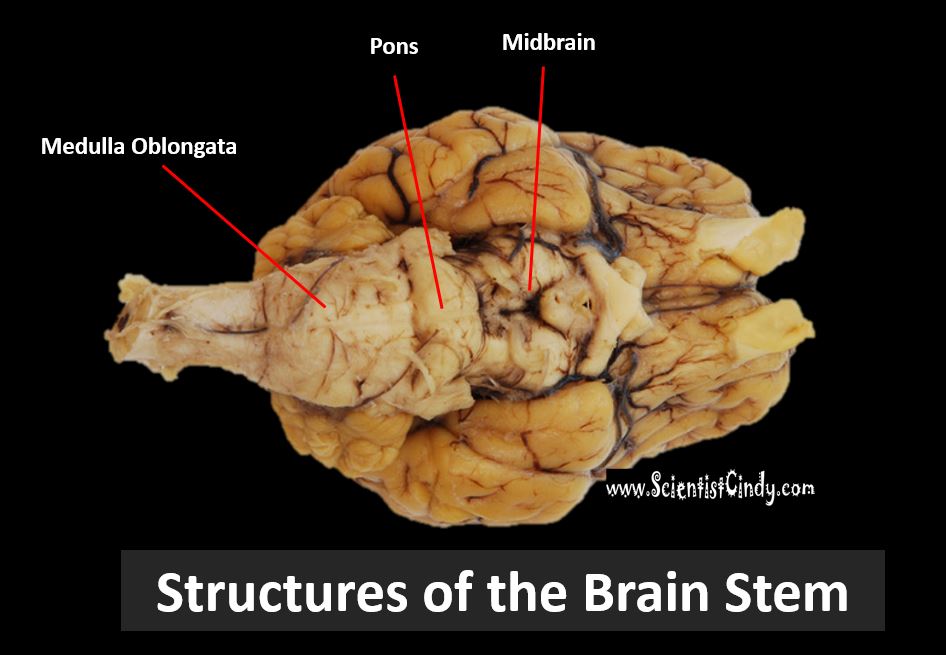 The Medulla Oblongata - The medulla oblongata controls the autonomic (involuntary) functions of vomiting,  sneezing, heart rate, respiration, blood pressure.
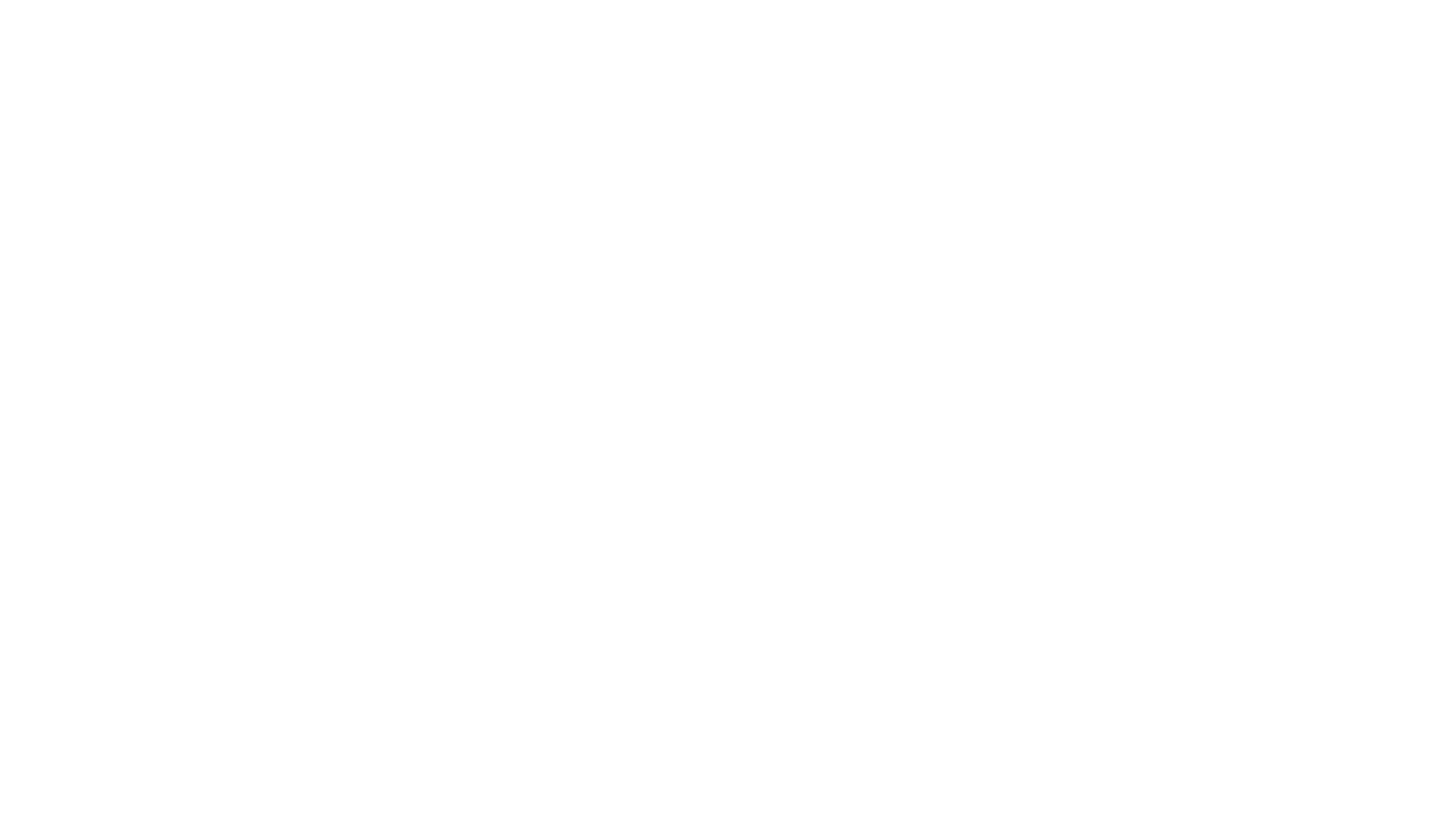 Cranial nerves
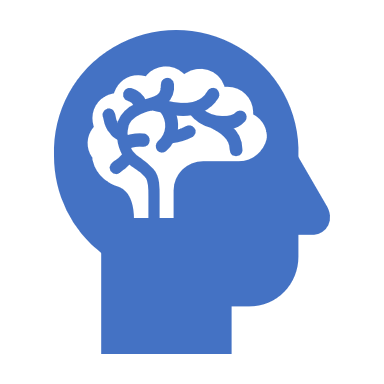 Cranial nerves are the nerves that emerge directly from the brain or brain stem. 
Cranial nerves relay information between the brain and parts of the body, primarily to and from regions of the head and neck.

 In contrast, spinal nerves are the nerves that emerge from the spinal cord and project to the body.
Cranial nerves
Cranial Nerve I - Olfactory Nerve = Sense of Smell (Olfaction).​
Cranial Nerve II - Optic Nerve = Sense of Sight
​Cranial Nerves III, IV and VI = The oculomotor nerve (III), trochlear nerve (IV) and abducens nerve (VI) coordinate eye movement. Damage to nerves III, IV, or VI may affect the movement of the eyeball (globe). 
Cranial Nerve V - The trigeminal nerve (V).  In charge of sensation to the skin of the face and control the muscles of mastication (chewing). 
Cranial Nerve VII - Facial Nerve (VII) - In charge of facial expression. A very common and generally temporary facial palsy is known as Bell's palsy is caused by lesion of the facial nerve. 
Cranial Nerve VIII -  Vestibulocochlear nerve (VIII)  - Responsible for hearing and balance. Damage can cause nystagmus.
Cranial Nerve IX - Glossopharyngeal nerve - responsible for oral sensation, taste, and salivation. 
Cranial Nerve X - Vagus nerve (X) - Controls heart rate and blood pressure. 
Cranial Nerve XI - Accessory Nerve - Responsible for shoulder elevation and head-turning. 
Cranial Nerve XII - Hypoglossal Nerve - Responsible for tongue movement.
Your ear is the receptor organ responsible for the sensing auditory (hearing) and vestibular (equilibrium)  information. 
The ear has 3 main regions; the outer ear, the middle ear and the inner ear. 
Auditory sensory information is sensed by the outer and middle ear, whereas vestibular sensory information is sensed by the inner ear.
THE EXTERNAL EAR
The outer ear (or the external ear) includes the auricle (pinna) and the external auditory canal (also known as the external auditory meatus). ​   The outward visible portion of the ear is called the auricle, or pinna. It's unique shape somewhat resembles shell, surrounded by a couple of key features. At the top, the auricle is surrounded by a lid-like structure. the bottom or inferior portion of the auricle has the ear lobe. The auricle of the ear is composed of elastic cartilage which gives it its unique flexibility.
THE EXTERNAL EAR
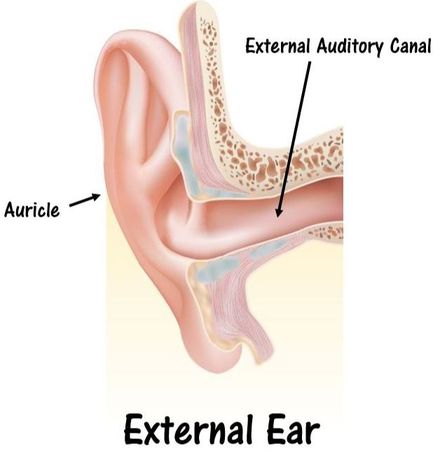 The function of the auricle is to gather auditory information from the outside world and to funnel that information into the external auditory canal (external acoustic meatus). 
You may wonder why the auricle has such a unique shape. 
Sound waves are generated by the physical disturbance of particles generated by vibrations.
THE EXTERNAL EAR
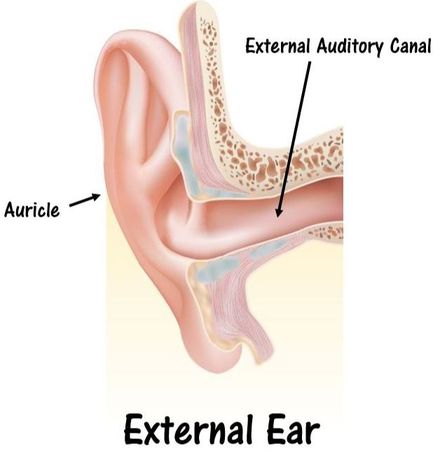 Your brain picks up on the way these sound waves interact with the unique non-uniform shape of the auricle and determines an approximate vertical location of the source of that sound. 
In other words, the shape of the auricle gives your brain information on whether the sound comes from above or below.
THE EXTERNAL EAR
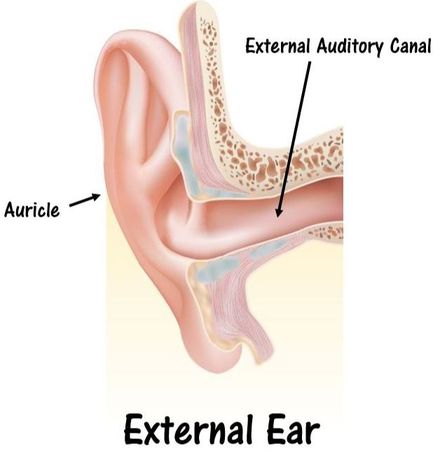 The auricle directs sound waves to the external auditory canal.
 The outer 1/3 of the canal is made up of elastic cartilage as well, but then becomes surrounded by temporal bone as is burrows its way through from the auricle to the middle ear. 
In most people, the external auditory canal is approximately 2.5 cm  in length, and runs from the auricle to the ear drum.
THE MIDDLE EAR
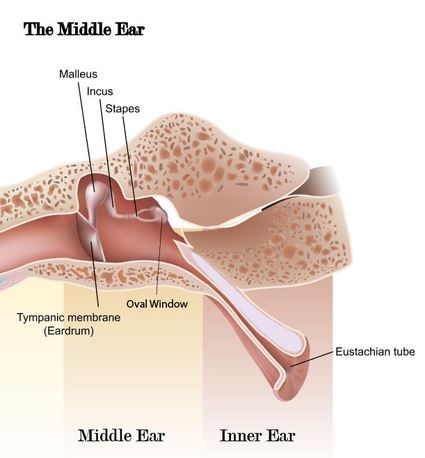 The outer ear is separated from the middle ear by the ear drum or the tympanic membrane. 
Tympanum is Latin for "drum". It consists of a thin, translucent membrane. As sound waves reach the tympanic membrane, causing the membrane to vibrate. These vibrations are transferred to the tiny bones of your middle ear.
THE MIDDLE EAR
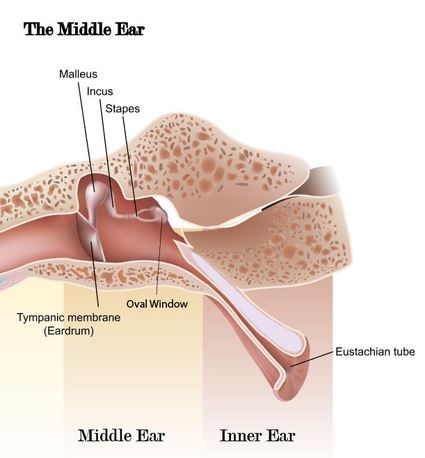 The middle ear begins at the tympanic membrane and ends at the oval window of the inner (or internal) ear. 
The middle ear contains the 3 smallest bones of your body, called the ossicles, that lie in the hollow chamber of the middle ear, called the tympanic cavity. 
The term "ossicle" literally means "tiny bone". The primary function of the middle ear is to transfer sound wave information from the air, to liquid waves in the cochlea.
THE MIDDLE EAR
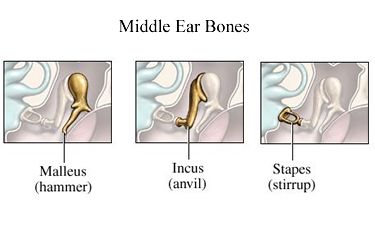 You have 3 auditory ossicles; the malleus (or hammer), the incus (or anvil) and the stapes (or stirrup). ​
The middle ear thus serves to convert the energy from sound pressure waves to a force upon the liquid of the inner ear. 
The oval window is much smaller than the tympanic membrane, so the pressure induced by the stapes moving the oval window, causes the increase in pressure necessary to move the inner ear liquid.
THE MIDDLE EAR
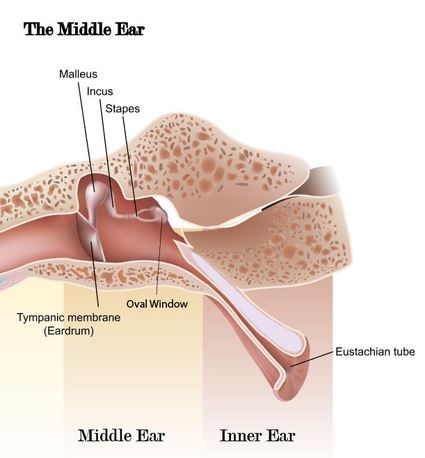 The middle ear also contains the auditory tube (or Eustachian tube) which connects the tympanic cavity with the nasal cavity. 
The function of the auditory tube is to allowing pressure to equalize between the middle ear and throat. This is the part of your body responsible for causing your ears to pop when you are on an airplane or traveling to the mountains. 
You may have notices that chewing gum or moving your jaw can assist the auditory tube in equalizing the pressure in your ears.
The inner ear
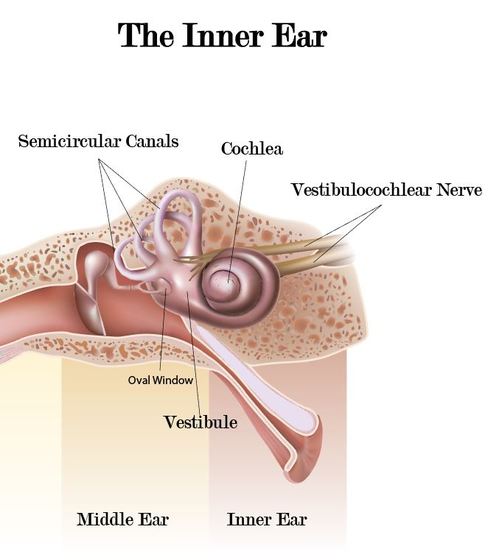 The inner ear (or internal ear) detects sensory information for sound and balance. The inner ear has organs dedicated to sensing sound information and organs dedicated to balance or equilibrium.           ​    The inner ear is composed of the vestibule, the semicircular canals, and the cochlea.
The inner ear
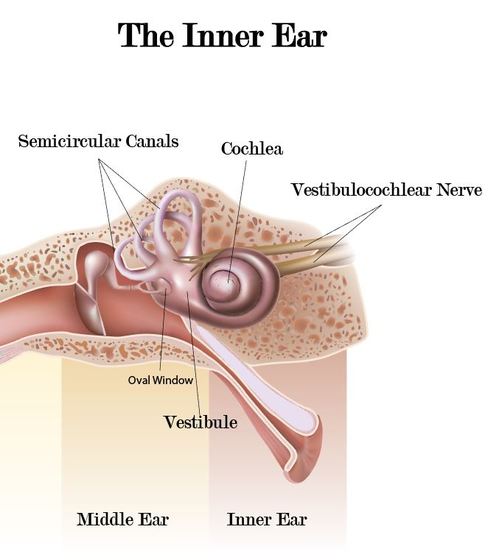 The cochlea's main function is to convert sound pressure patterns into electrochemical impulses to the brain via the auditory nerve (part of the vestibulocochlear nerve - Cranial Nerve XIII).    

As the stapes moves the membrane of the oval window, the oval window, pushes against the liquid of the inner ear (called perilymph), which causes the liquid of the inner ear to move.
The cochlea
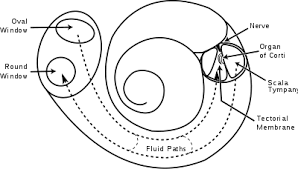 The cochlea is named after the Greek word for "shell or spiral", because of its spiral shape. 
The cochlea is a fluid filled chamber that is continuous with the oval window. 
As the liquid of the cochlea is disturbed by movement of the round window, specialized hair cells pick up specific information about the tone, pitch and amplitude of the sound.
How Does Sound Work?
Sound travels as a compression wave (or pressure wave) through the air (see the animation of a sound wave). These waves travel through the external auditory canal and hit the tympanic membrane of the middle ear, causing it to vibrate.
How Does Sound Work?
In the middle ear, the vibrations of  tympanic membrane cause vibrations of the three auditory ossicles. The pressure waves move the malleus, which moves the incus, which then moves the stapes.
How Does Sound Work?
A portion of the stapes is connected to the oval window,  so that as the stapes moves, the thin membrane of the oval window which connects to the inner ear. The middle ear essentially functions to convert the energy from sound pressure waves to a physical force on the fluid of the inner ear.
How Does Sound Work?
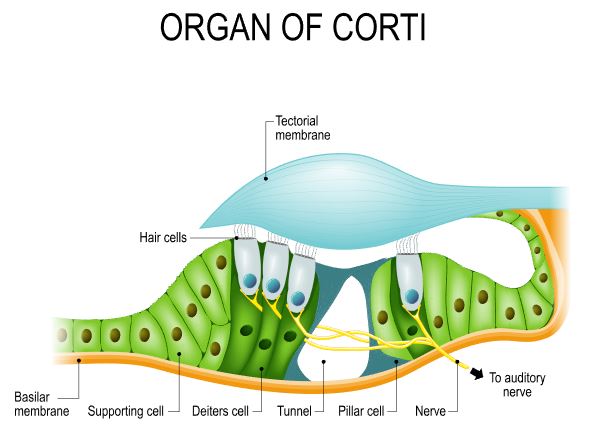 Hair cells in the cochlea send this sound information to the brain via the auditory nerve, which is part of the vestibulocochlear nerve (cranial nerve XIII).
The Vestibular Nervous System
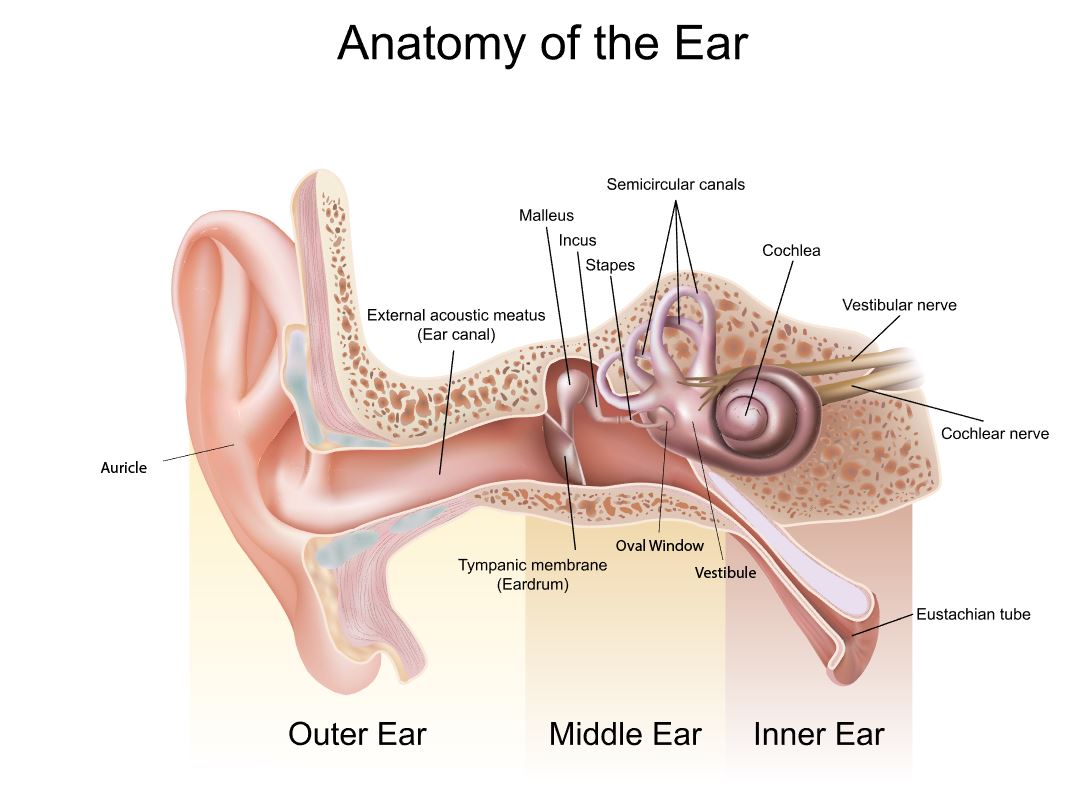 The vestibular system is responsible for sensing the position of your body in space with respect to gravity. For example, the sensation of tilting your head from side to side or spinning around in a circle comes from the activation of tiny hair cells within the 3 semicircular canals in the inner ear.
The Vestibular Nervous System
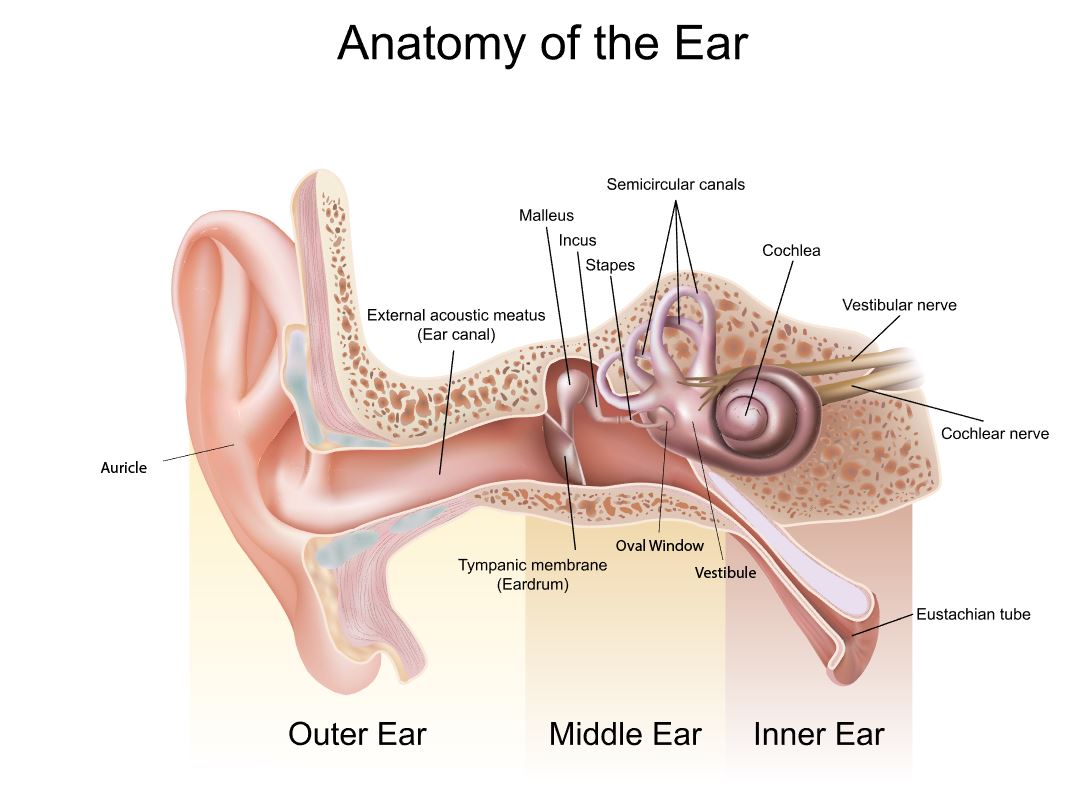 The vestibular system works with the visual system to keep objects in view when the head is moved. The sensations of dizziness and motion sickness comes from when there is a mismatch between what the eyes perceive. 
For example, a great trick for helping sea sickness is to look at the horizon. When you look at the horizon, the horizon moves up and down within your visual field as the boat you are on moves up and down. This simple act functions to 'sync up' the visual information with the vestibular information!
Anatomical Model of the Ear
Anatomical Model of the Ear
External Anatomy of the Human Eye    Some of the key external components of the eye are the iris, the pupil, and the sclera.
The sclera
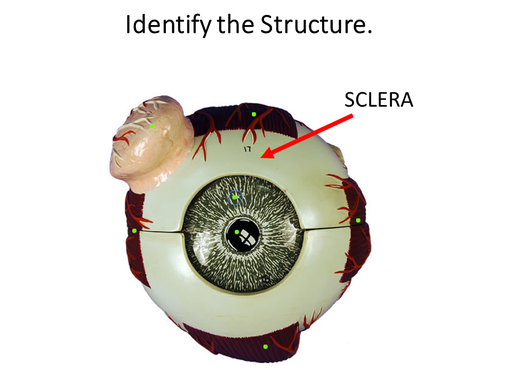 The sclera is the white protective outer layer of connective tissue that surrounds most of the eye (or globe). 
It functions to provide structure and protection to the eye and to act as an attachment for muscles of the eye. 
The sclera is made of a fibrous connective tissue that has collagen and elastin fibers.
The sclera
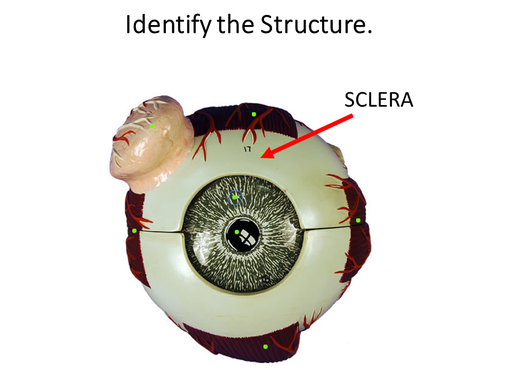 The sclera forms the posterior part of the globe and it continuous with the dura mater and the cornea.
 The sclera functions to provide protection, provides the physical structure that give shape to the globe and acts as a surface for muscle attachment.
The pupil
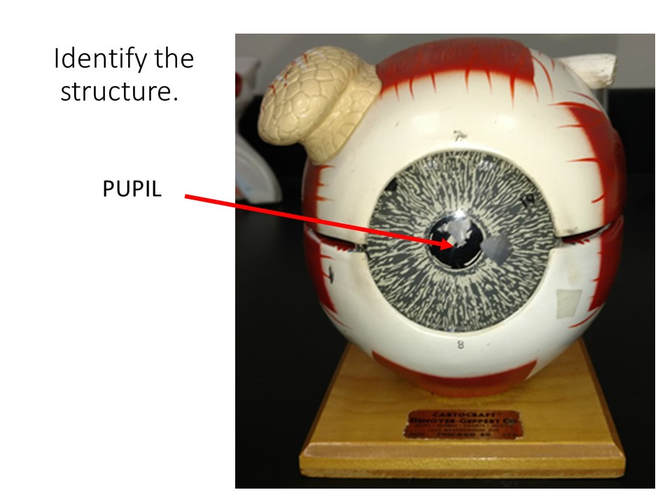 The pupil is the dark circular part of the eye that functions to allow light to come into the eye. 
The pupil is actually not black at all. 
In fact, it is a hole in your eye. When your doctor looks into your eye either an ophthalmoscope, they are looking through your pupil and examining your retina at the back of your eye
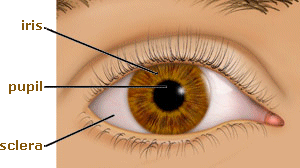 The iris
The iris  is the colored portion of your eye. 
The iris acts as a diaphragm which becomes larger or smaller in order to adjust the amount of light going through the pupil.
The lacrimal glands
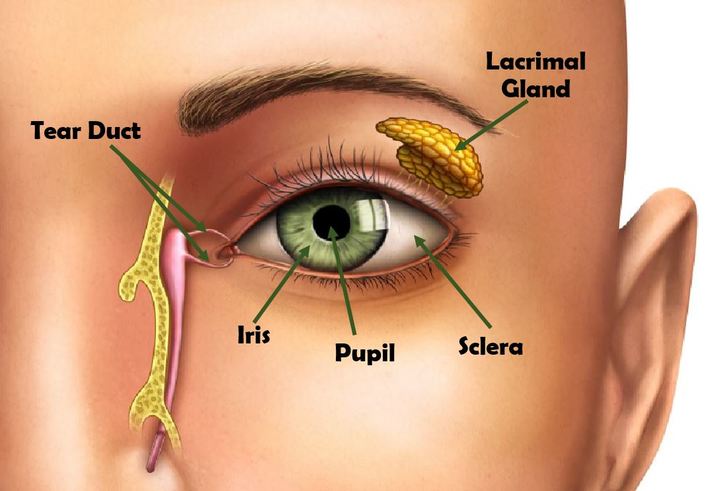 The lacrimal glands function to secrete the watery part of your tears. 
The lowermost portion of the lacrimal gland can be seen if you lift up the lateral portion of your upper eyelid.
The lacrimal glands
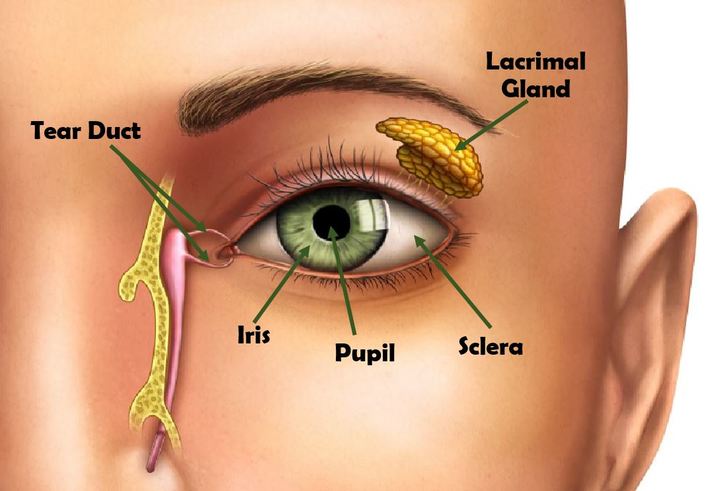 The word 'lacrimal' comes from the Latin word 'lacrima' which means "tear".
 Our tears function to clean and lubricate the eyes. 
Tears also form in response to irritation, strong emotion and yawning.
The lacrimal glands
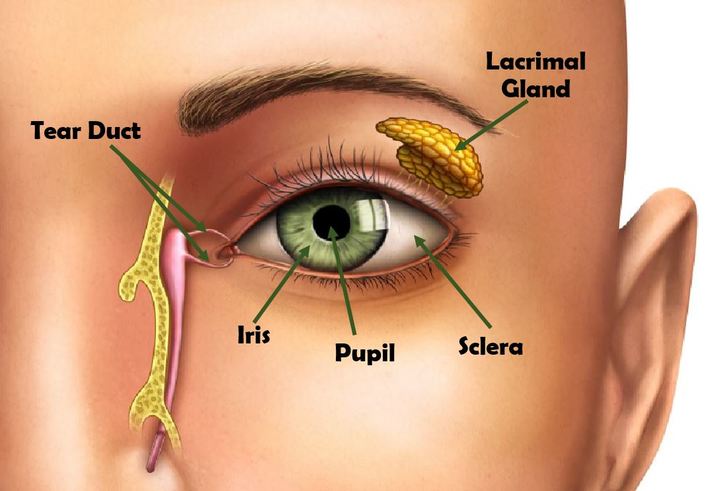 The lacrimal glands are located at the upper lateral region of each orbit. 
The lacrimal gland produces tears which then flow into canals that connect to the tear duct and drain into the nose.
The cornea
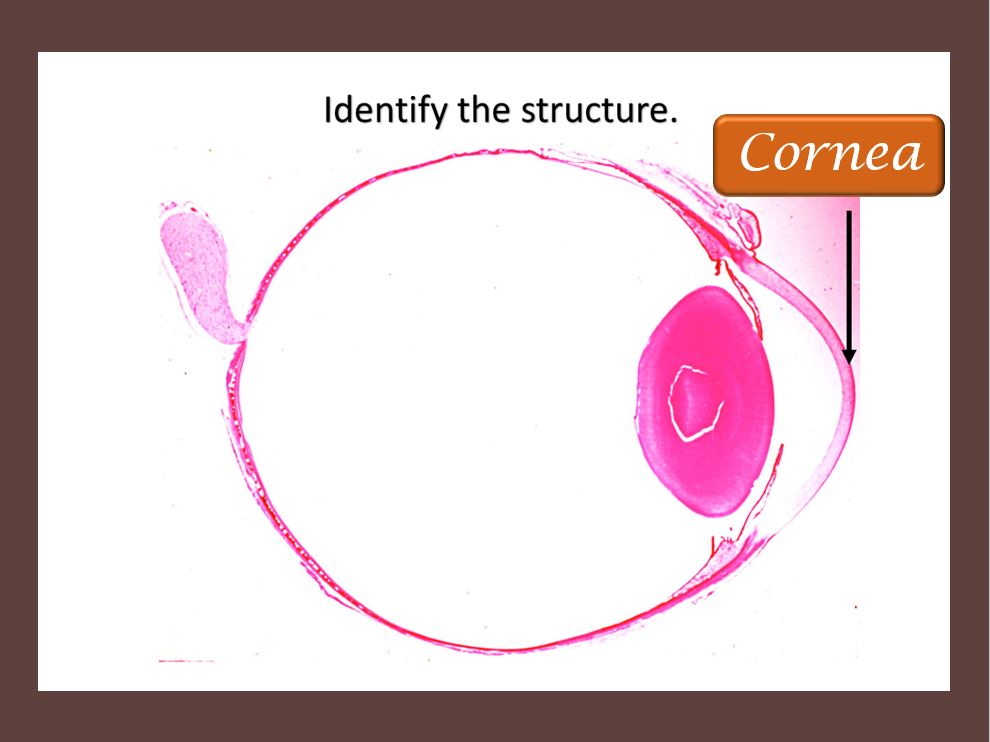 The cornea is the clear anterior portion of the eye that is continuous with the sclera. 
It covers the lens and the pupil. 
The cornea and lens function to refracts light, to focus the image on the retina at the back of the eye. 
While the cornea contributes most of the eye's focusing power, it does not have the ability to change shape, so its focusing power is 'fixed'. This means that only images that are at a certain distance will be in focus. For this reason, the cornea functions along with the lens to accommodate images at different distances.
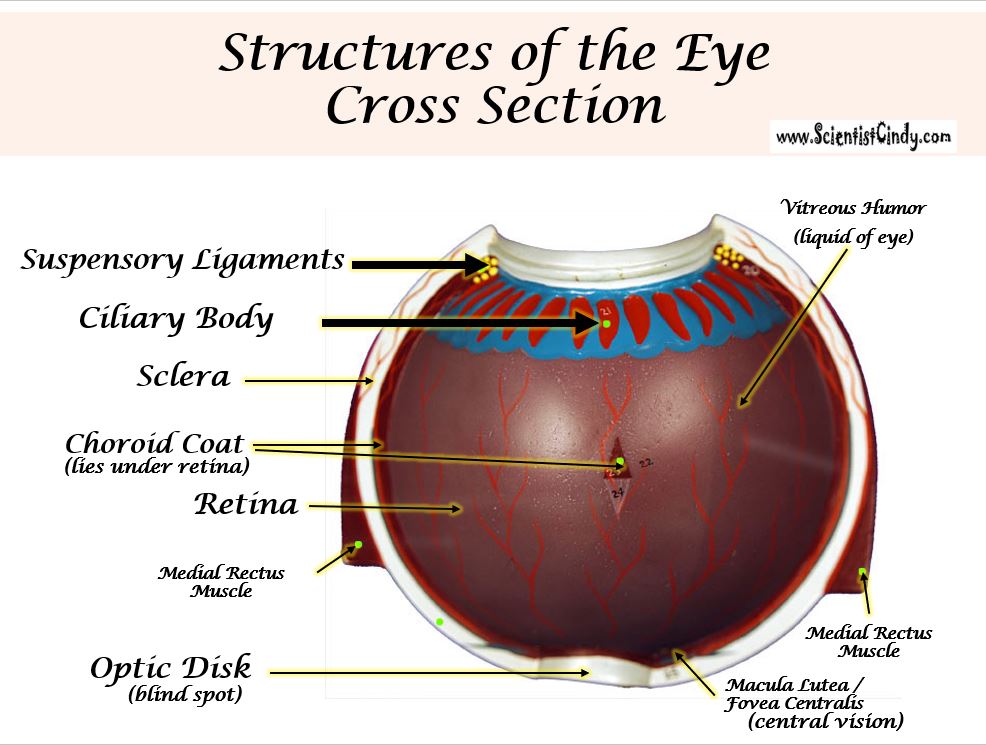 Histology of the Eye
The lens
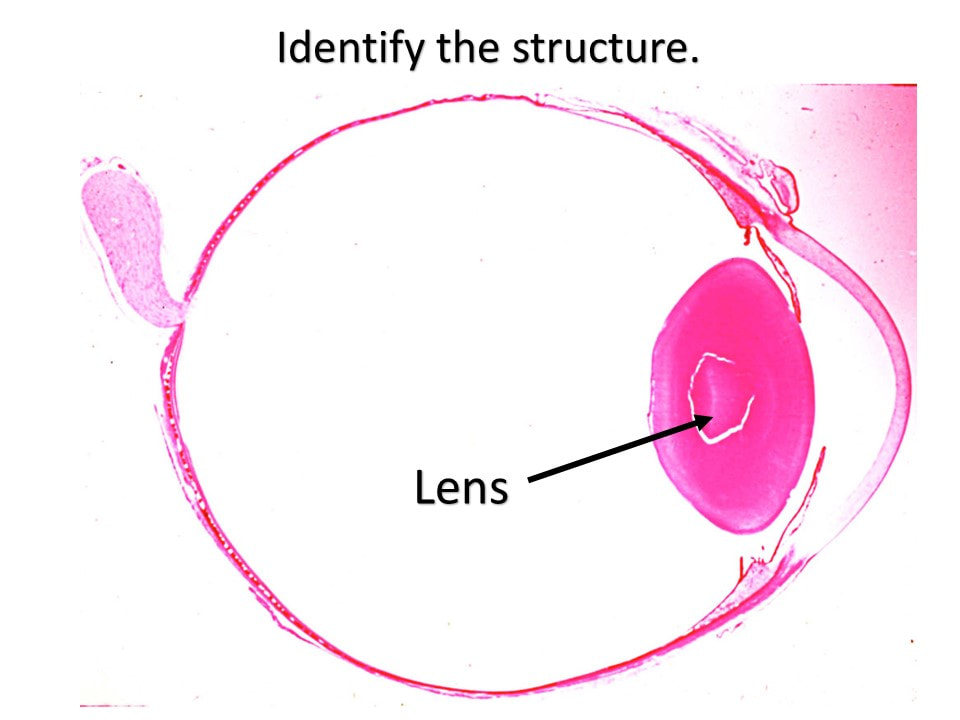 The lens is connected to the ciliary body, which has muscles that change the shape of your lens, causing it to be either more or less convex. 
This shape change allows the eye to accommodate viewing images that are at different distances. 
For this reason, the adjustment of the lens is referred to as accommodation. ​
​The lens and the cornea function together to refract light onto the retina, thereby focusing the image on the retina.
THE CILIARY BODY AND​SUSPENSORY LIGAMENTS
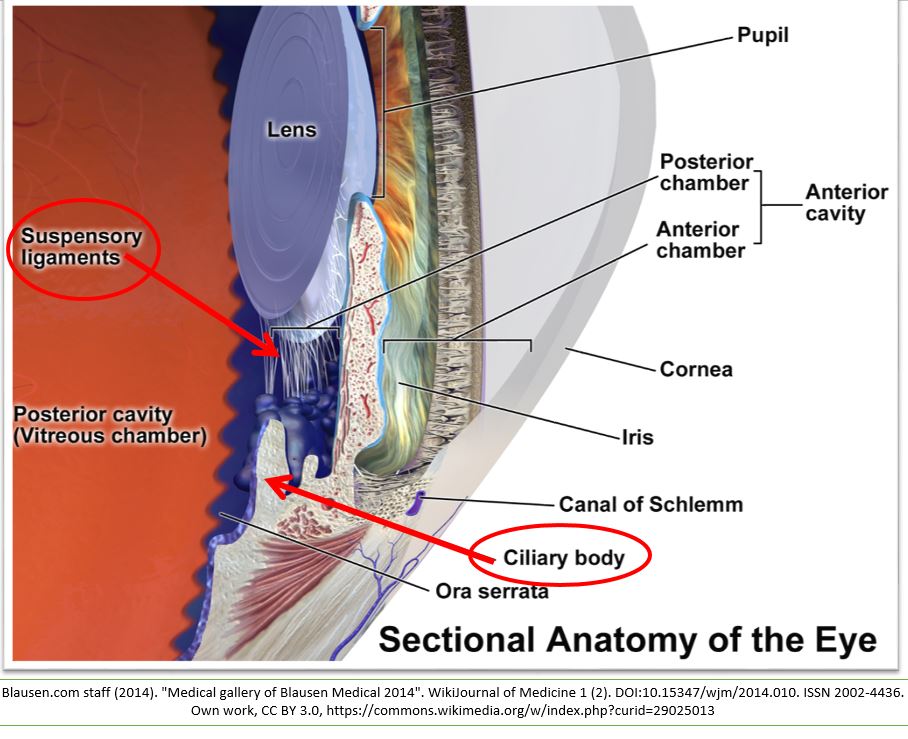 The ciliary body has ciliary muscles that control the shape of the lens. 
The ciliary body is connected to the lens by suspensory ligaments. 
 Changing the shape of the lens is necessary to focus images at different distances onto the retina.
The vitreous humor
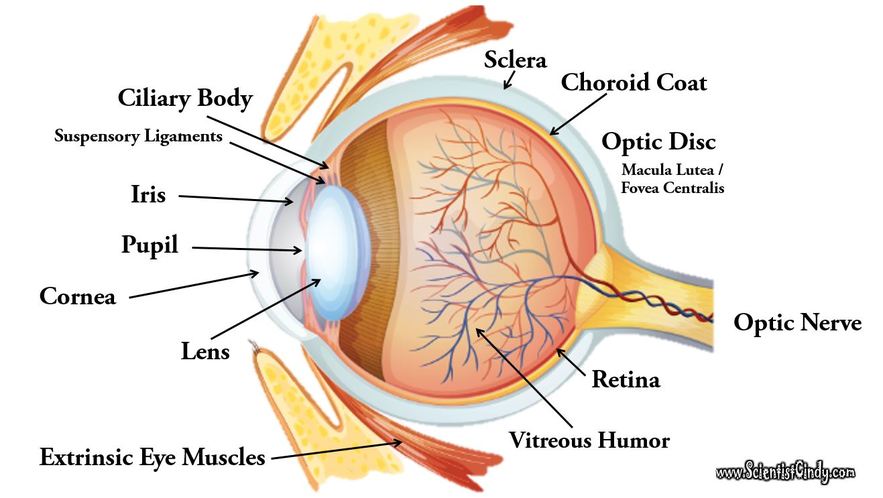 The vitreous humor (sometimes referred to as the vitreous body) is the gelatinous liquid that fills the eye. 
This liquid functions to maintain the pressure of the eye.
The choroid coat
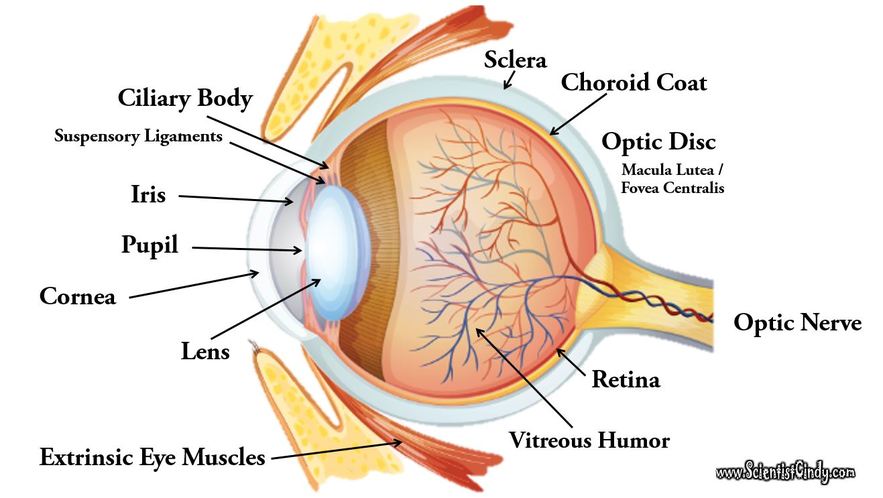 The choroid coat is a highly-vascularized layer of connective tissue that surrounds the eye. The choroid coat lies between the retina and the sclera. The function of the choroid coat is to provide oxygen and nourishment to the retina.
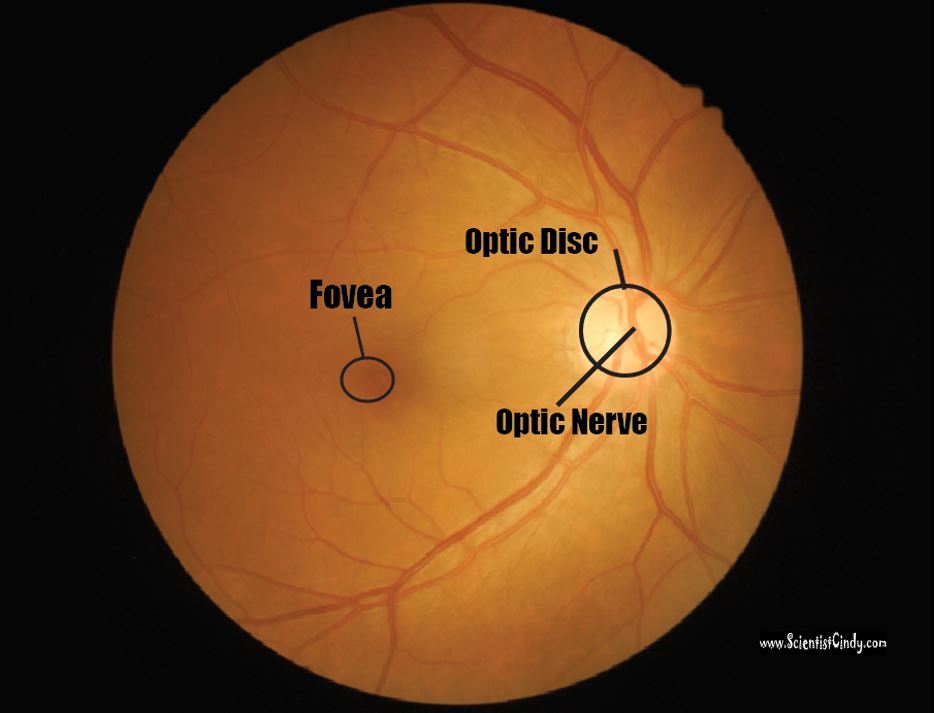 The Retina
The word 'retina' comes from the Latin word for 'net'. The retina is the innermost layer located at the back of the eye. 
The function of the retina is to convert visual information into action potentials (nerve impulses) that will travel to the brain via the optic nerve. 
The optic nerve is made up of axons of the ganglion cells that make up the outer layer of the retina. 
The optic nerve exits the globe (eyeball) at the optic disc  which forms a blind spot.
The Retina
The retina contains light-sensitive (photo-sensitive) cells (called photoreceptors) that fire action potentials in response to changes in visual information (in the form of electromagnetic waves of the visible spectrum).
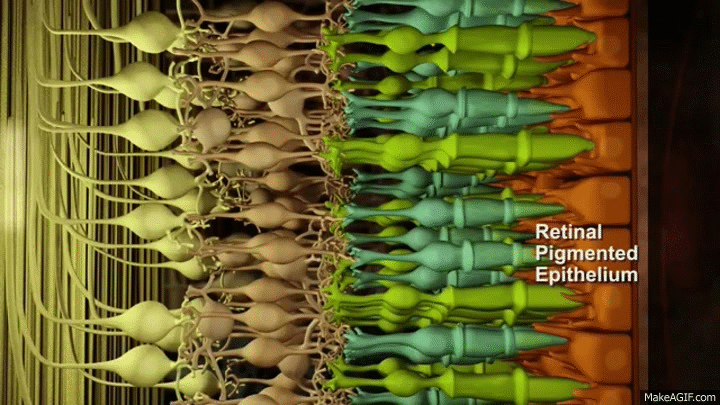 There are two types of photoreceptors; rods and cones.
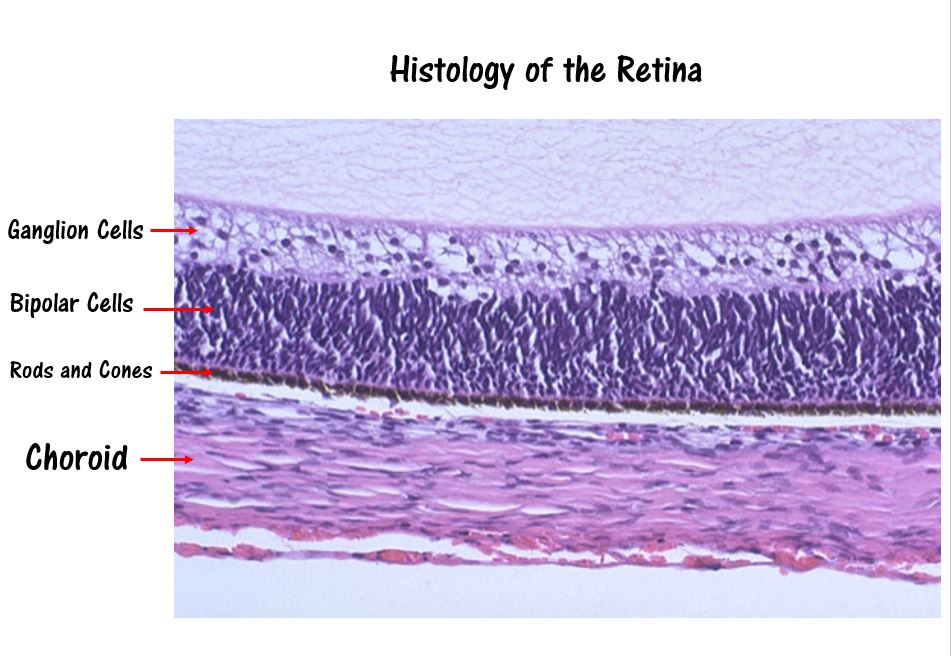 Rods are photo receptors that respond to levels of light (shades of black and white) and do not process any color information. 
The rods make up the major portion of your peripheral vision and are very useful in low-light situations, such as driving at night.
There are two types of photoreceptors; rods and cones.
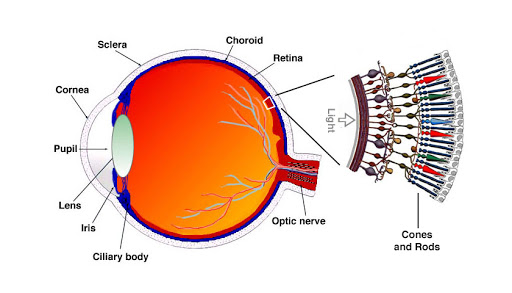 Your cones, however are able to process color information. Cones dominate the central portion of your vision which focuses on the fovea. 
You have 3 types of cones, each specializing in either the RED, GREEN or BLUE, electromagnetic waves of the visible spectrum. 
The combination of stimulation of these 3 cone types are able to give you all of the colors you see!
The Fovea Centralis
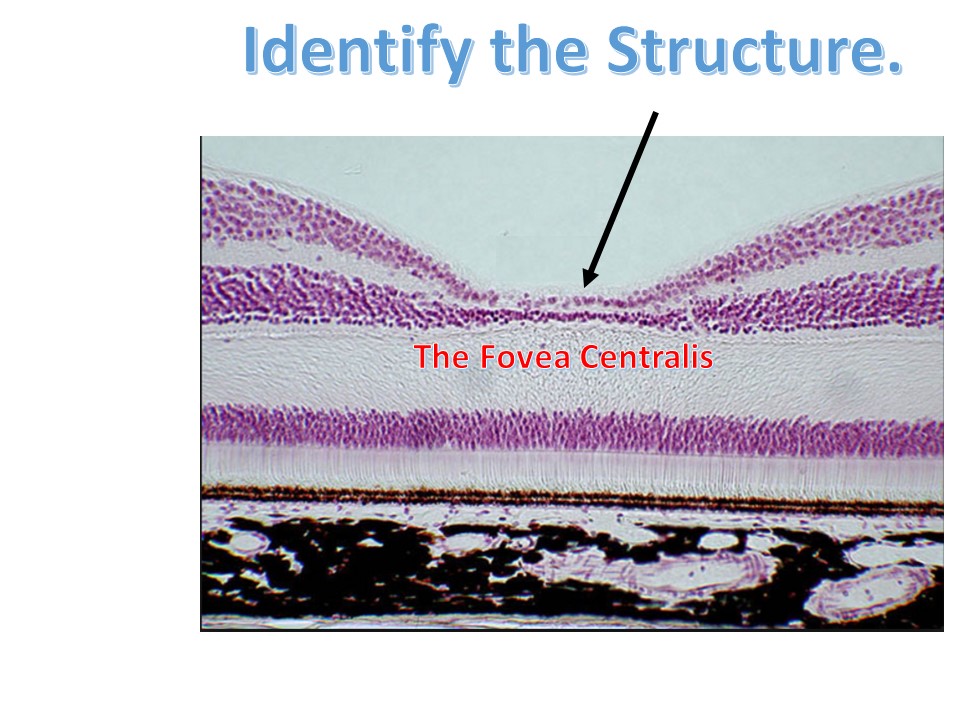 The center of your field of vision is the most clear. This is due to a part of the retina called the Fovea Centralis (which lies within a slightly larger region called the Macula Lutea)The Fovea Centralis has the highest concentration of cones (cells that code for colored vision) than anywhere else in the retina.
The Optic Nerve
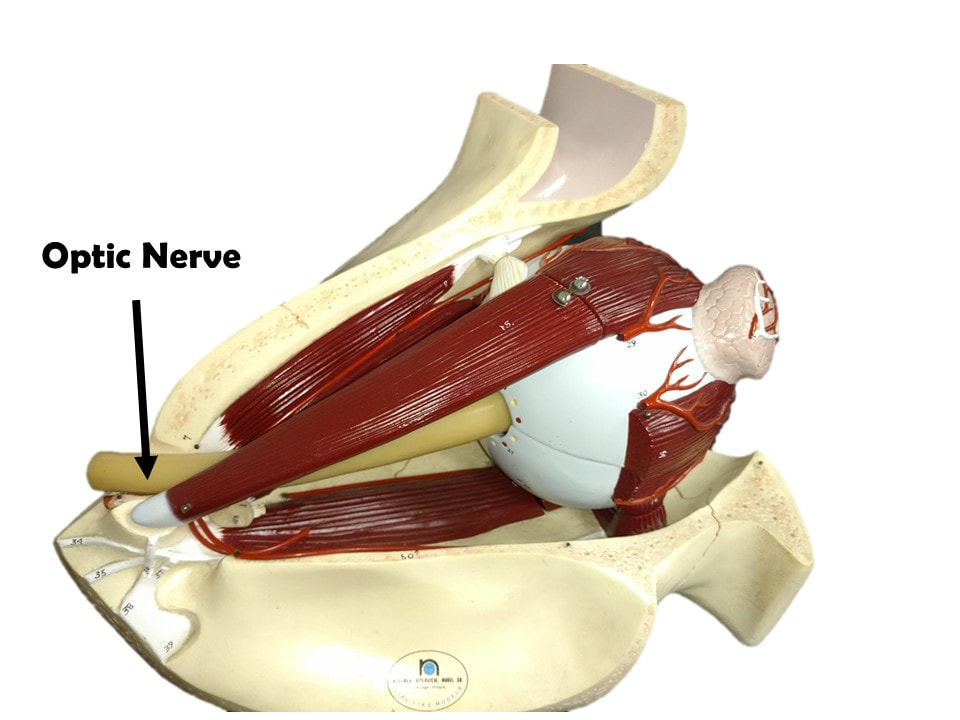 The visual information is gathered by the photoreceptors (the sensory cells of the retina), and processed and sent through the layers of the retina. 
The outermost part of the retina is made up of ganglion cells. 
The axons of the ganglion cells make up the optic nerve. 
The optic nerve functions to send the visual sensory information from the retina to the brain.
The Optic Disk
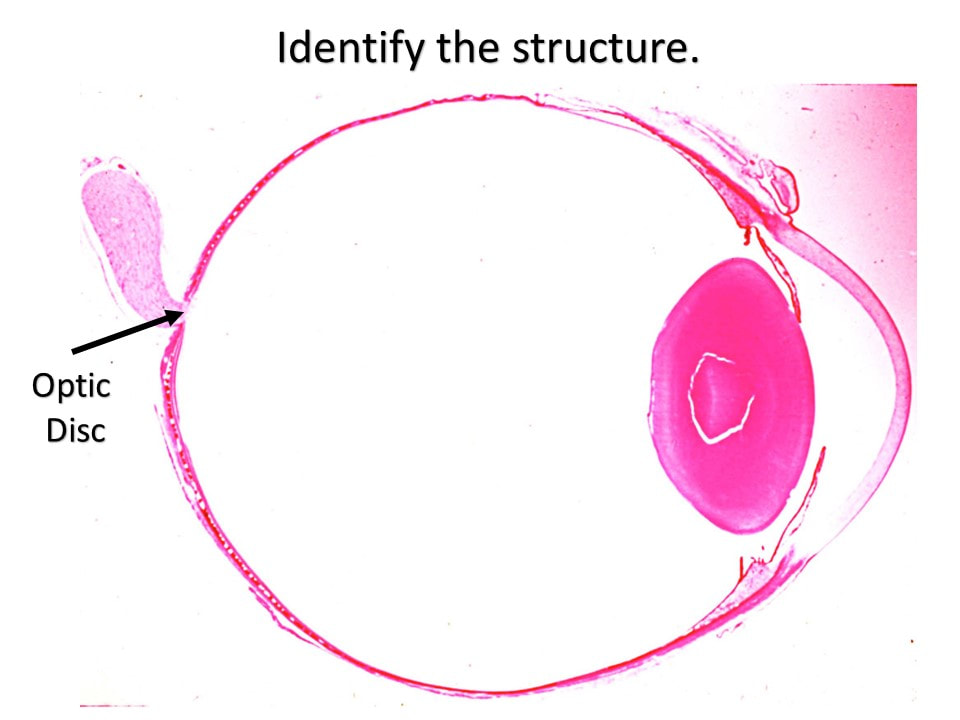 The point at which the axons of the ganglion cells leave the eye to form the optic nerve, is called the Optic Disc. 
The Optic Disc is essentially a pathway from the eye to the brain. 
This pathway is devoid of photoreceptors and creates a small "blind spot" in our visual field that we are normally completely unaware of!
The Extrinsic Muscles of the Eye
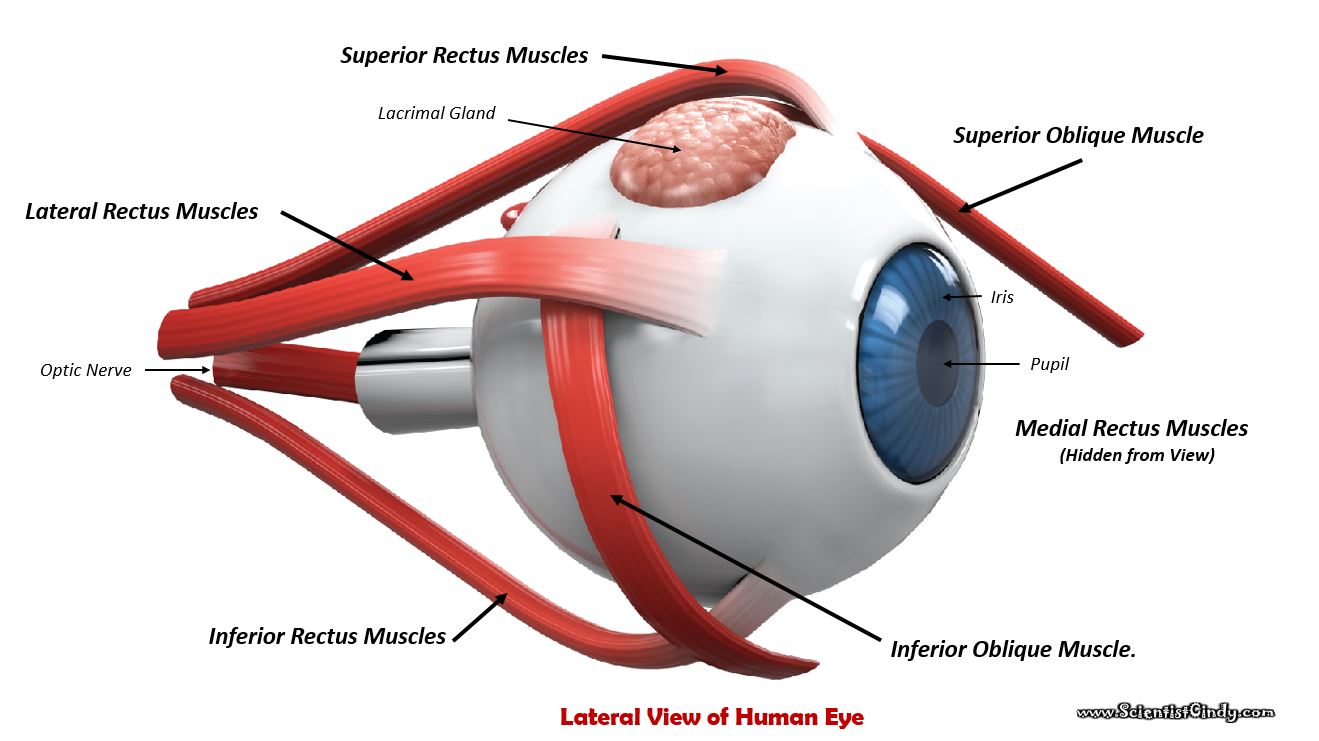 There are six extrinsic muscles of the eye (or globe). These muscles control the movement of the eyes. These muscles are called extrinsic eye muscles because their origin lies in the orbit and their insertion points are on the outside of the sclera.
  The six extrinsic eye muscles are as follows:
Superior and Inferior Rectus Muscles.
Lateral and Medial Rectus Muscles.
Superior and Inferior Oblique Muscle.
The Extrinsic Muscles of the Eye
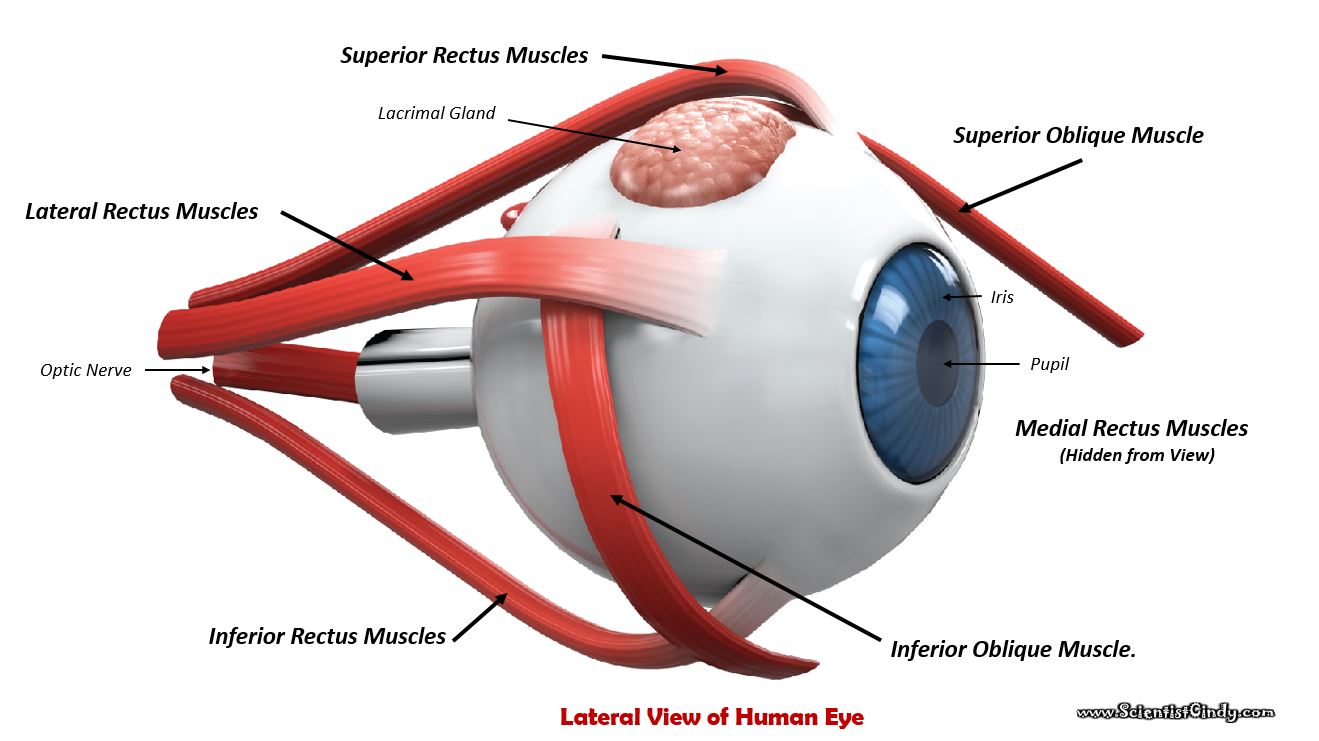 The function of the rectus muscles of the eye allow the eye to look up, down, left and right. 
The superior and inferior oblique muscles function to rotate the eyeball clock-wise and counter clock-wise to keep the eye from rotating when the rectus muscles are engaged.
The Extrinsic Muscles of the Eye
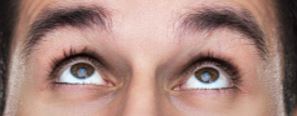 The Superior Rectus muscles of the eyeball allow you to look UPWARDS!
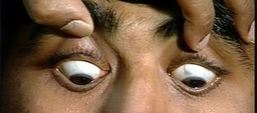 The Extrinsic Muscles of the Eye
The Inferior Rectus Muscles of the eyeball allow you to look DOWNWARD!
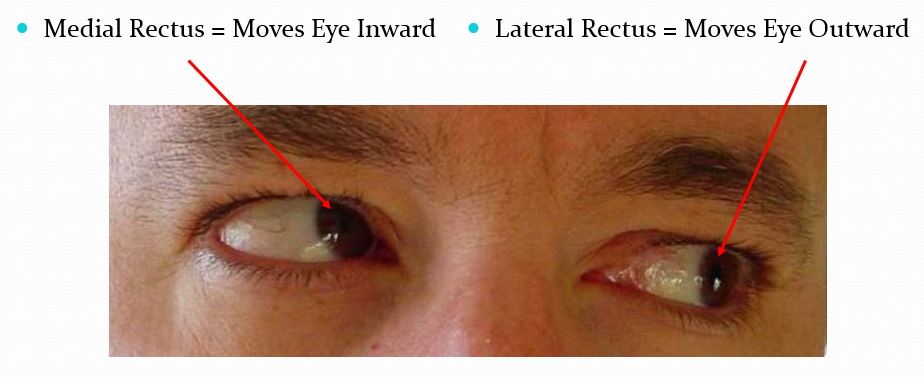 The Extrinsic Muscles of the Eye
The Lateral and Medial Rectus Muscles of the eyeball work in opposite ways to allow to you to look outward with one eye, while you look inward with the other eye.
When muscles do not antagonize each other properly, the movement of the eyes are uncoordinated.
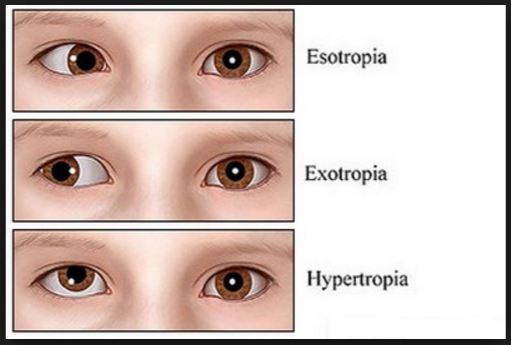 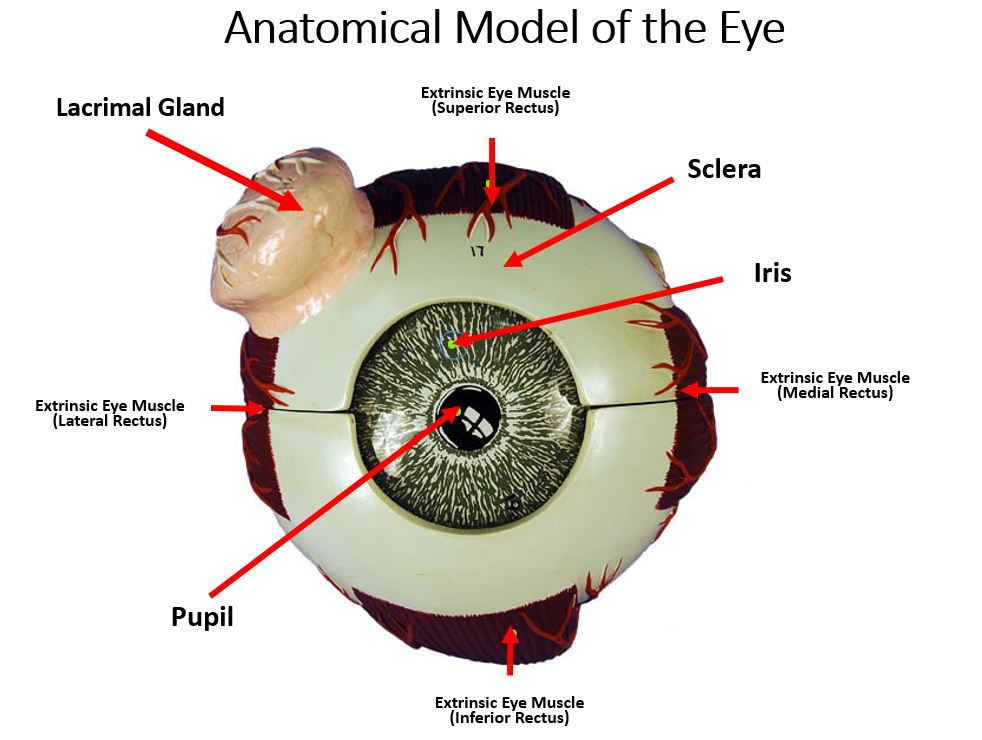 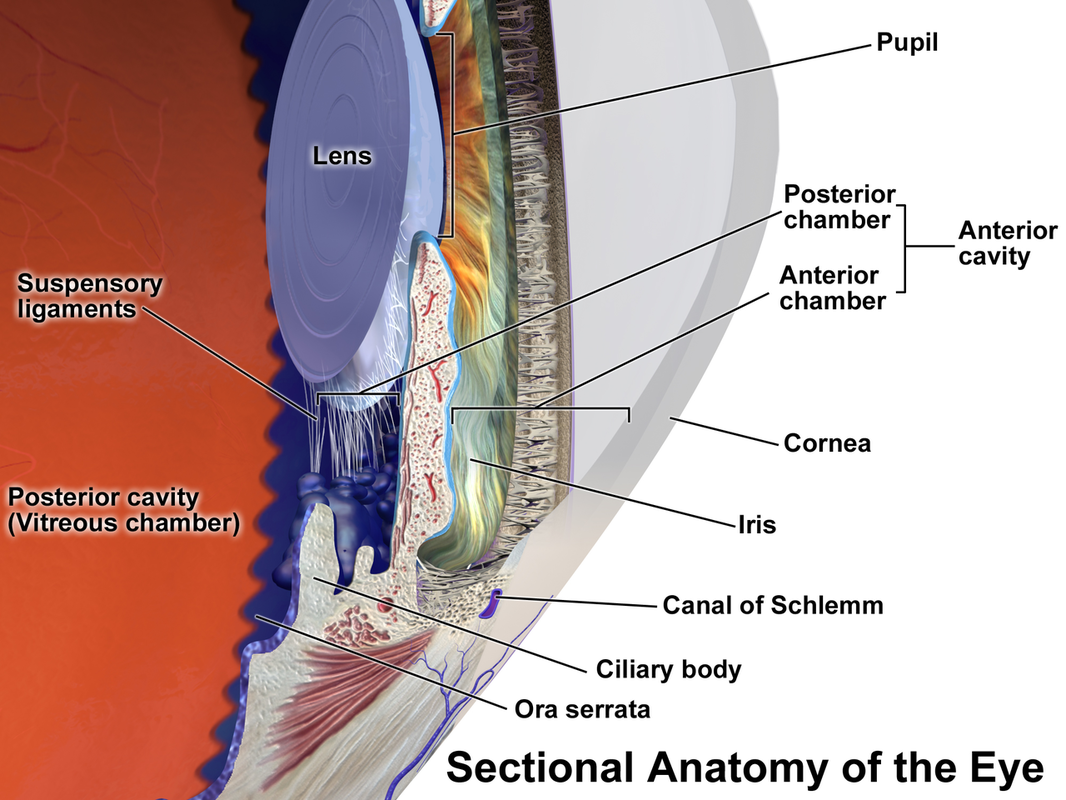 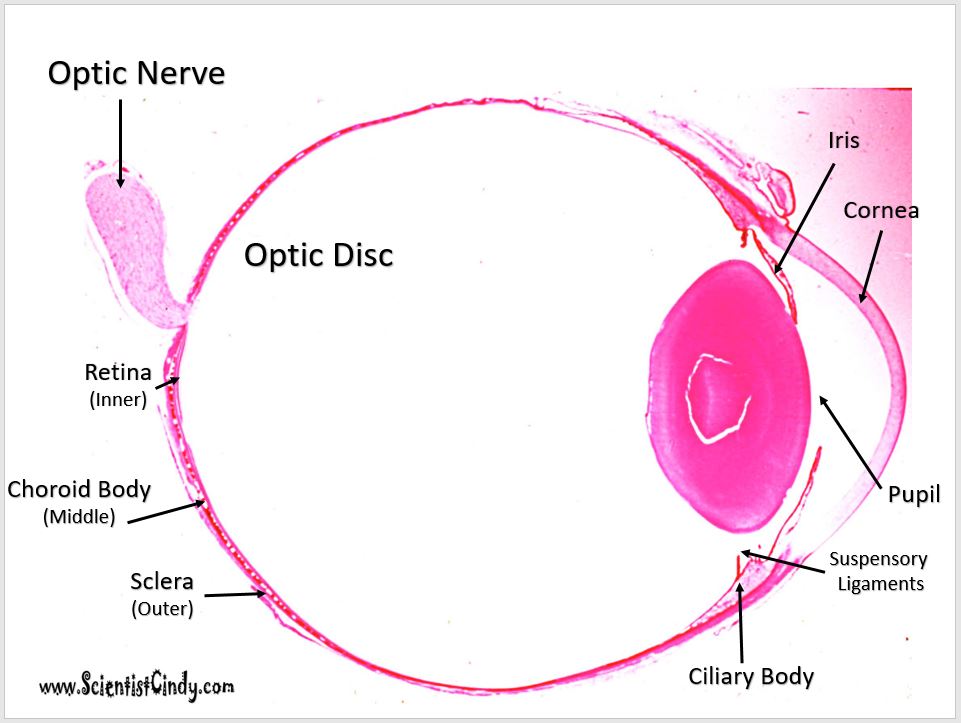 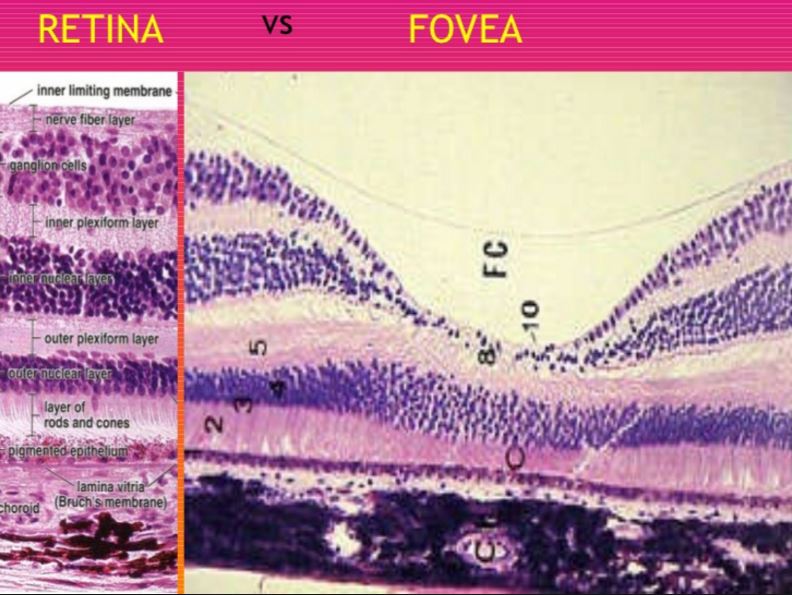 Anterior External​View of Sheep Eye
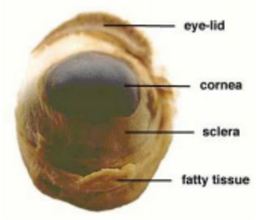 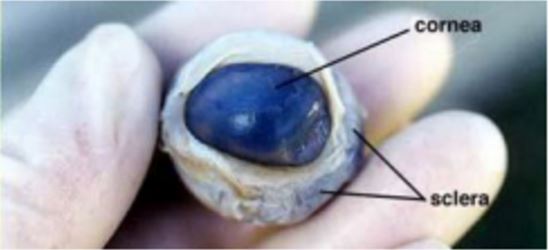 Anterior External​View of Sheep Eye​(fatty tissue removed)
Lateral External​View of Sheep Eye ​(fatty tissue removed)
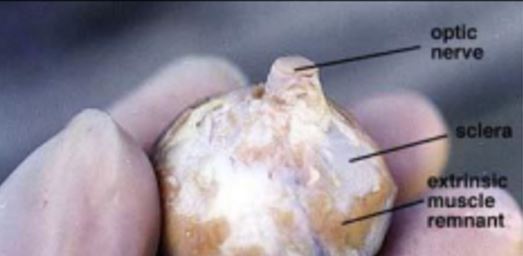 Posterior External​View of Sheep Eye
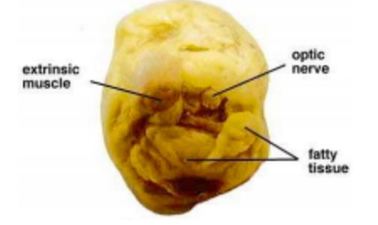 Coronal Plane for Insicion
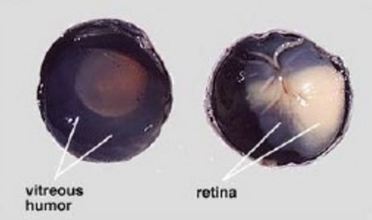 The gelatinous substance that is inside the eye is the vitreous humour.

 The retina lies at the posterior portion of the eye and appears cream-colored.
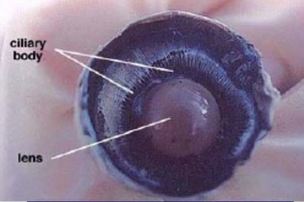 The lens is clear and lies behind the cornea, iris and pupil.
 Its shape is controlled by the muscles of the ciliary body and is connected to the lens via suspensory ligaments.
The choroid coat lies between the retina and the sclera and appears dark. It can be seen by peeling back part of the retina,​as shown here.
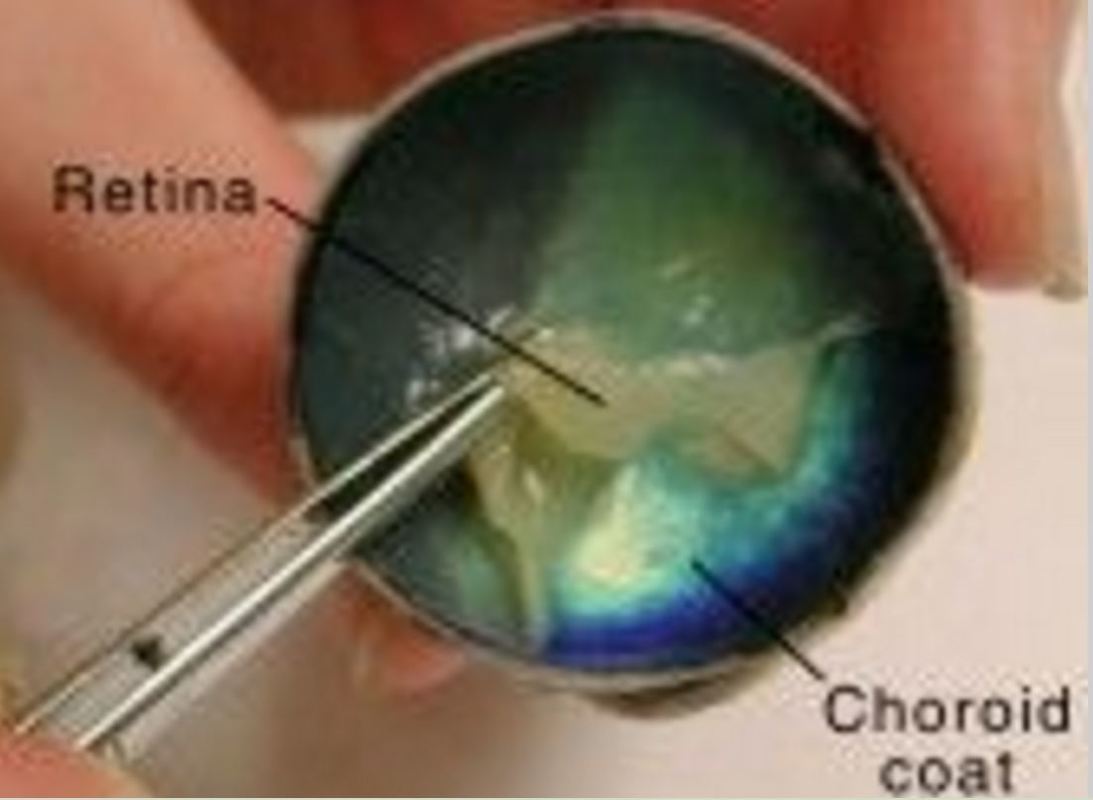 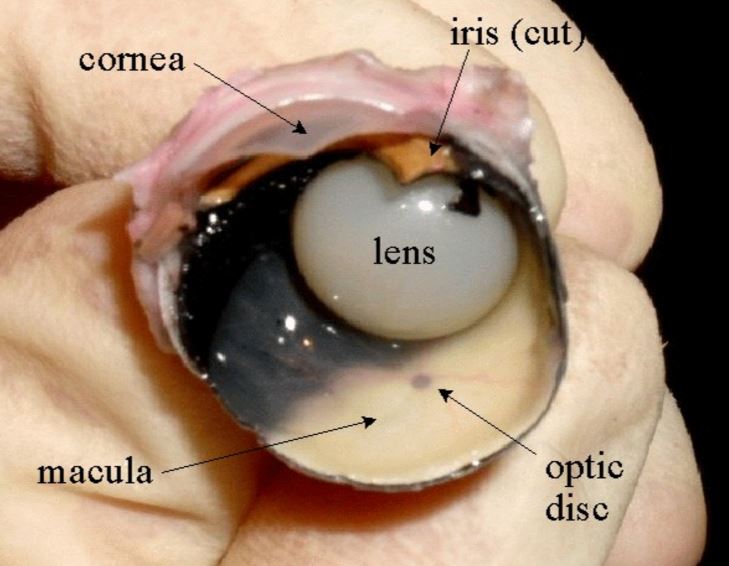 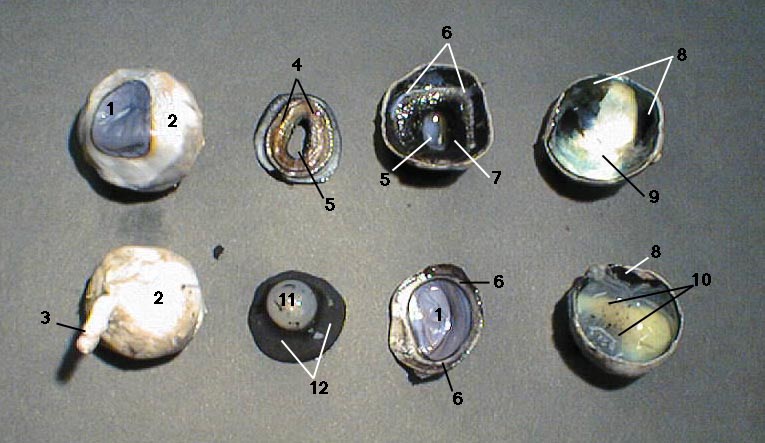 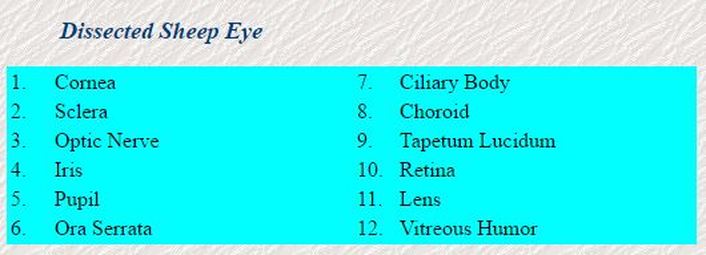 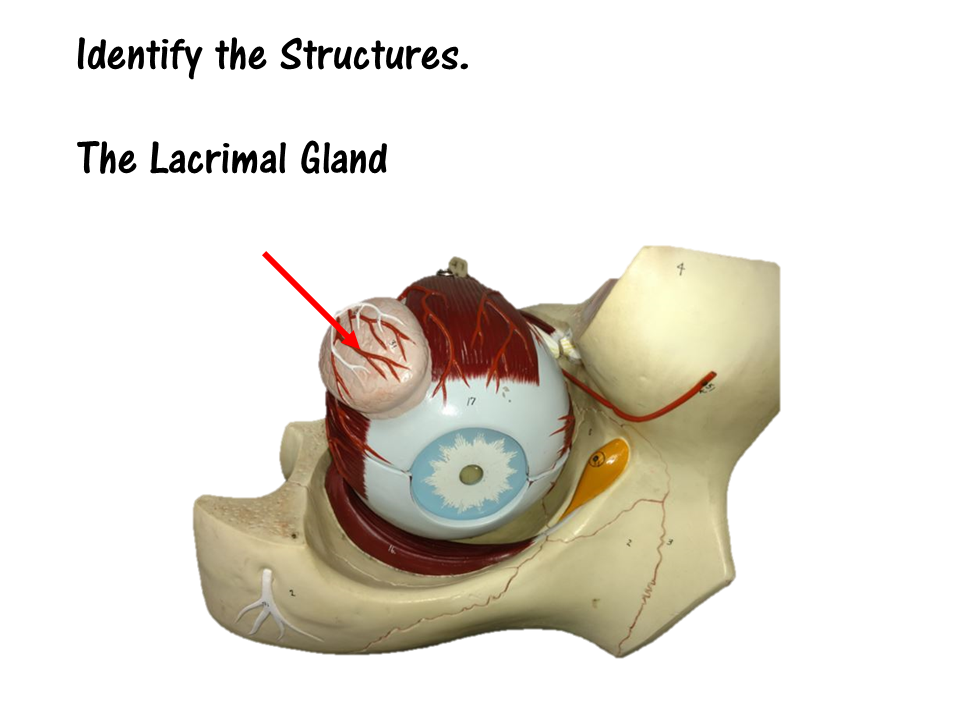 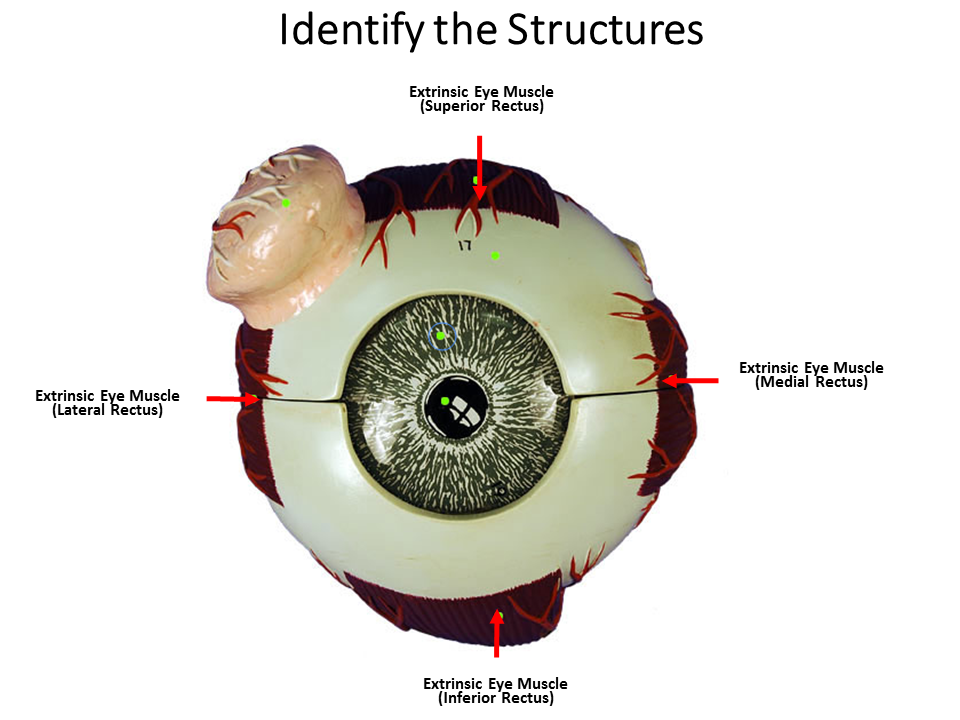 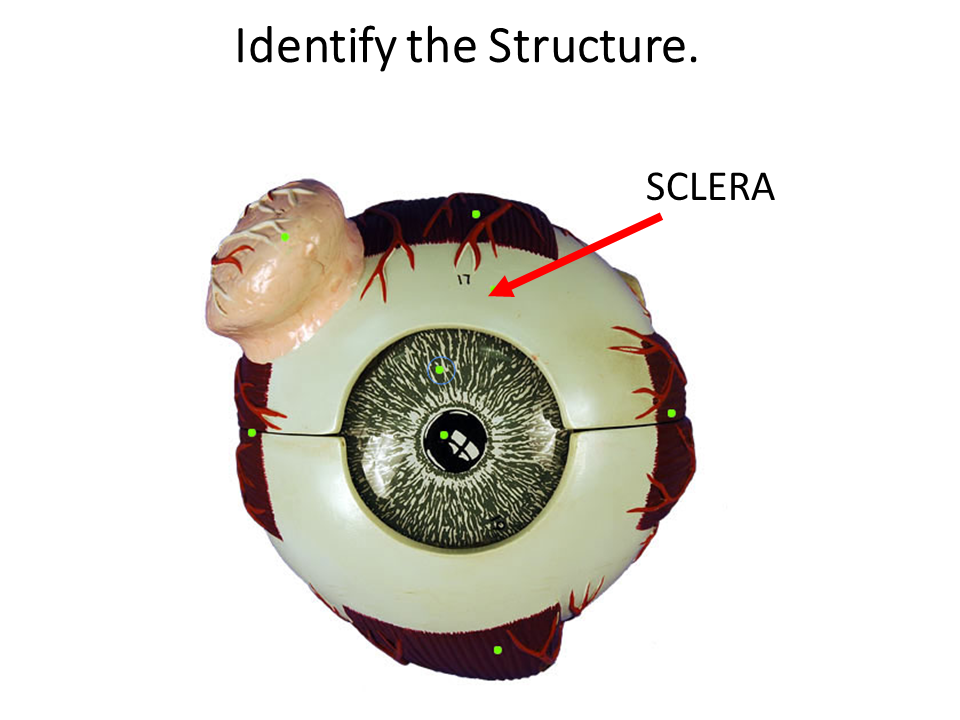 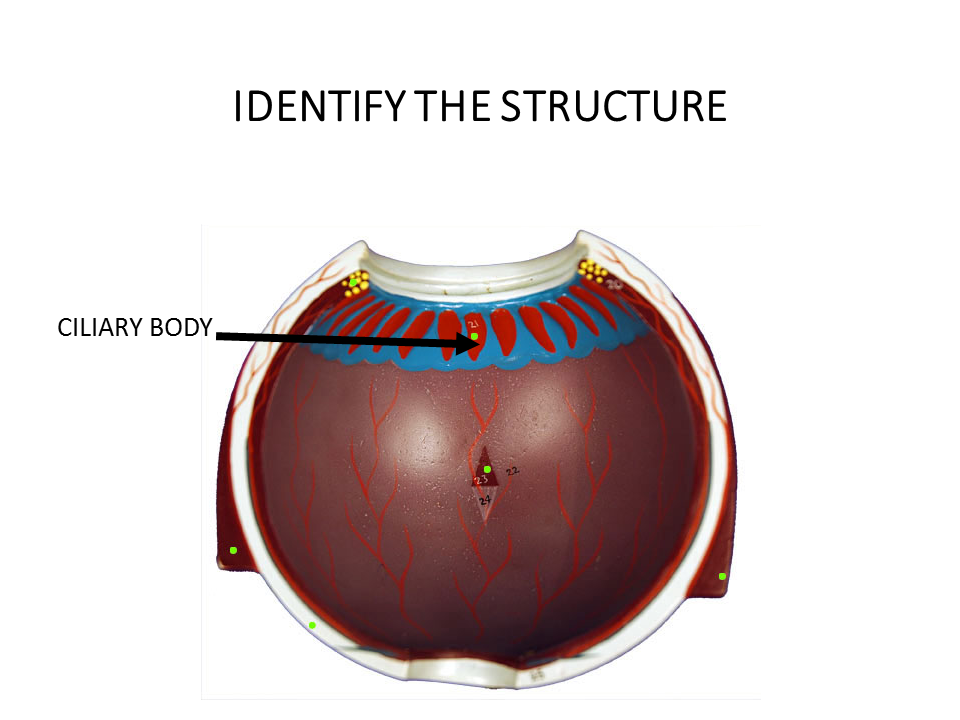 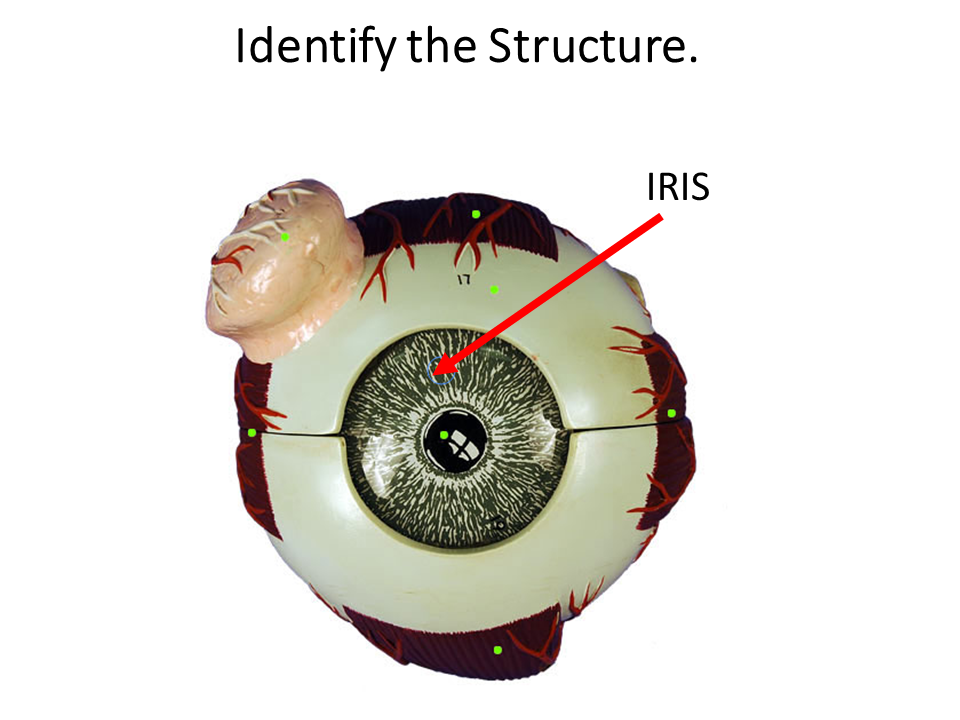